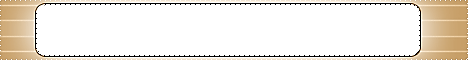 استراتيجية العصف الذهني (التفكير الإبداعي)
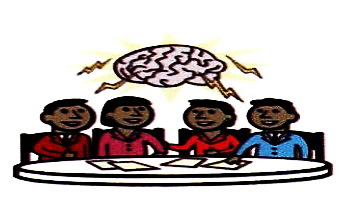 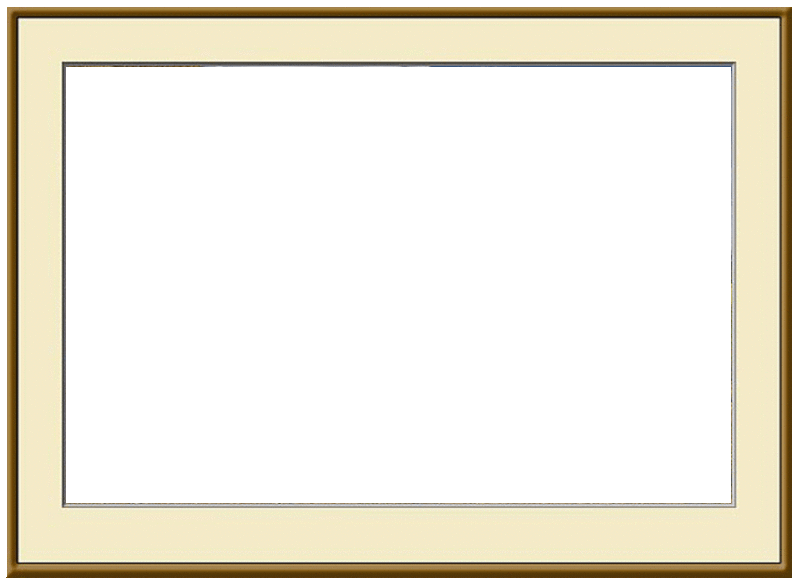 خطوات التنفيذ
تقسيم الطلاب لمجموعات كل مجموعة مكونة من خمسة طلاب لكل منهم مهام 
مرحلة توليد الأفكار ( التفكير الإبداعي ) كل طالب عل يحده 
التوضيح : مناقشة الطلاب في الأفكار غير الواضحة 
التصنيف للأفكار المتشابهة
التقييم : وهي مرحة اختيار الأفكار بناء علي المعايير التي تبت سابقا
الطالب الأول
الطالب الثاني
الطالب الخامس
الطالب الثالث
الطالب الرابع
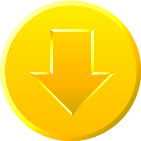 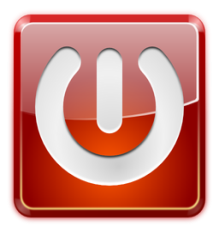 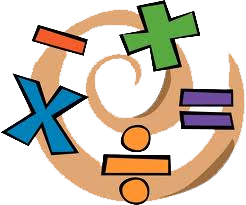 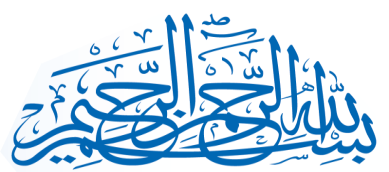 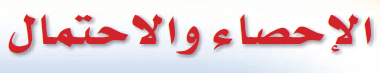 الدرس الثامن
تهيئة الفصل
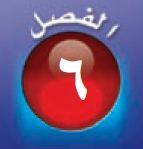 الدرس السابع
الدرس الأول
الدرس السادس
الدرس الثاني
استراتيجية حل المسألة
الدرس الثالث
اختبار منتصف الفصل
الدرس الرابع
الاختبار التراكمي6
اختبار الفصل
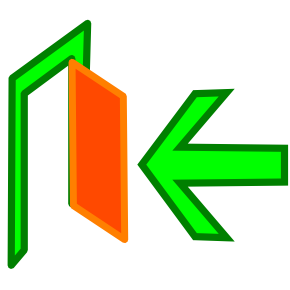 السابق
التالي
الصفحة الرئيسية
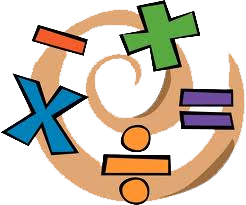 مراجعة سريعة
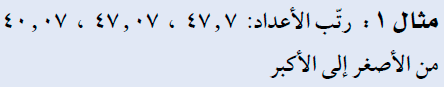 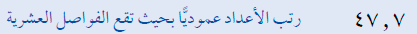 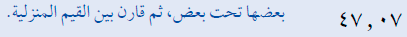 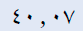 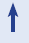 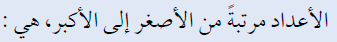 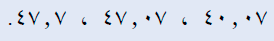 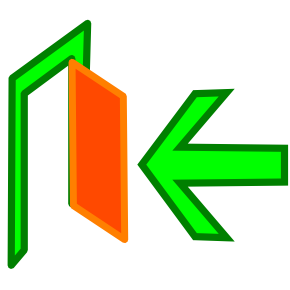 السابق
التالي
الصفحة الرئيسية
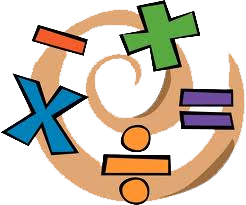 مراجعة سريعة
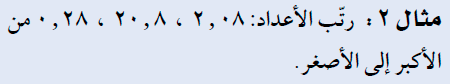 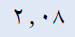 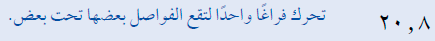 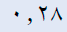 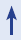 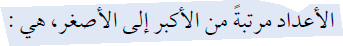 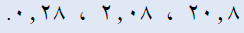 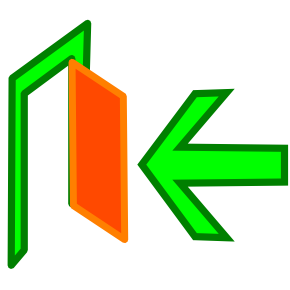 السابق
التالي
الصفحة الرئيسية
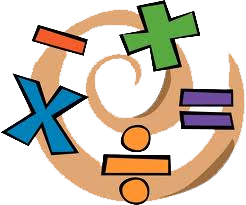 مراجعة سريعة
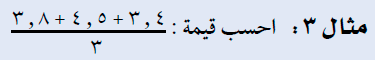 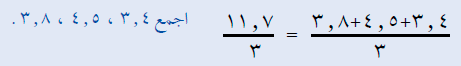 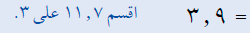 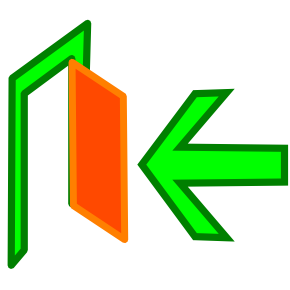 السابق
التالي
الصفحة الرئيسية
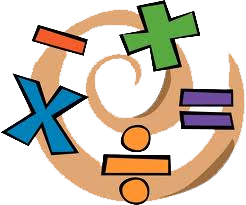 إختبار سريع
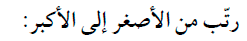 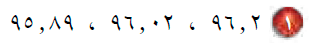 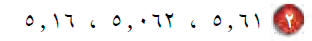 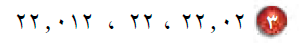 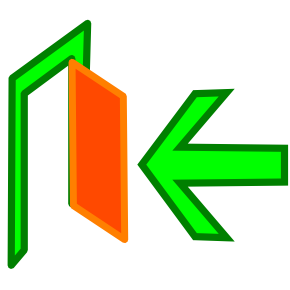 السابق
التالي
الصفحة الرئيسية
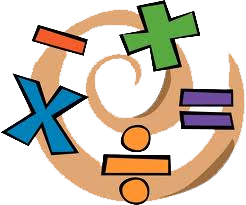 إختبار سريع
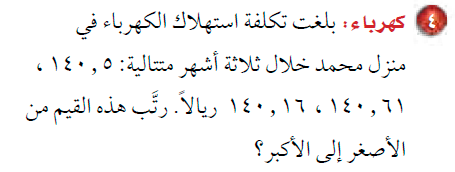 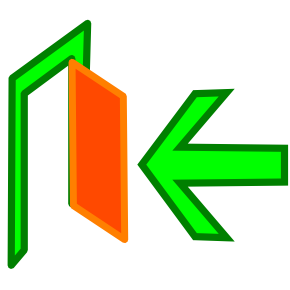 السابق
التالي
الصفحة الرئيسية
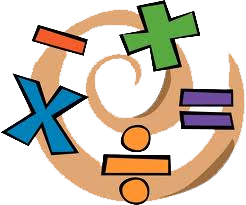 إختبار سريع
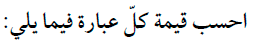 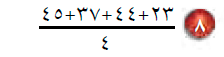 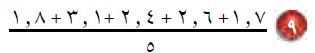 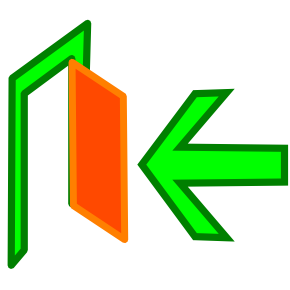 السابق
التالي
الصفحة الرئيسية
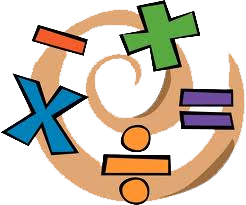 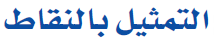 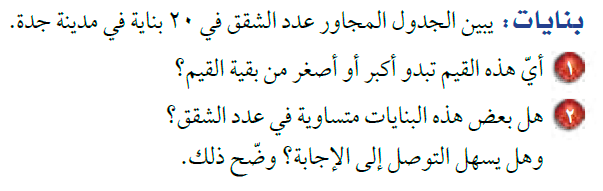 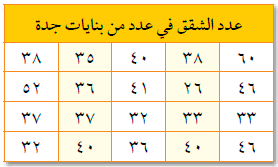 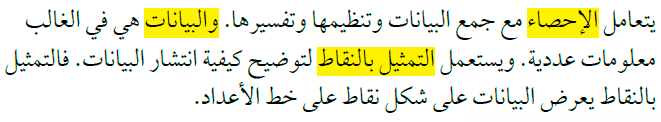 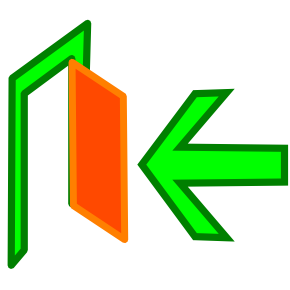 السابق
التالي
الصفحة الرئيسية
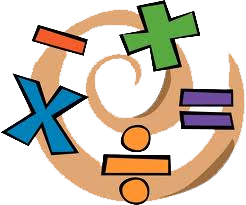 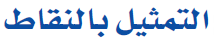 مثال
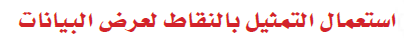 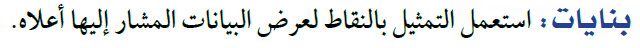 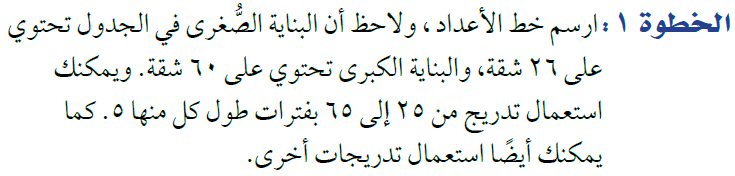 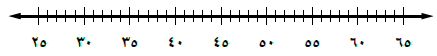 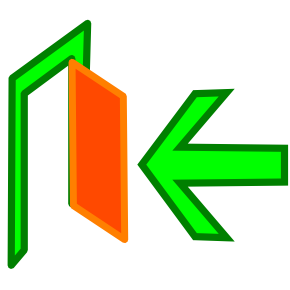 السابق
التالي
الصفحة الرئيسية
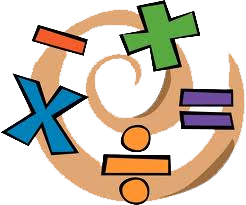 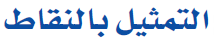 تابع المثال
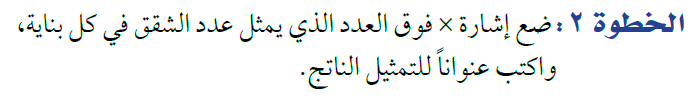 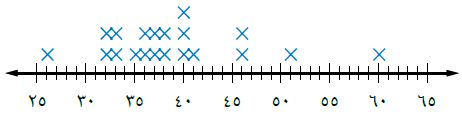 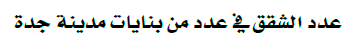 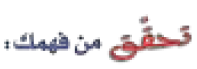 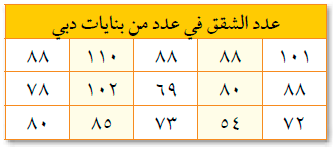 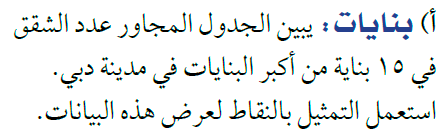 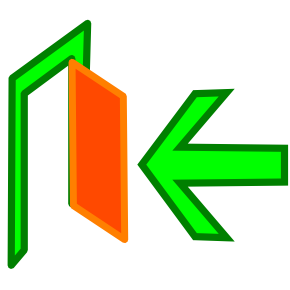 السابق
التالي
الصفحة الرئيسية
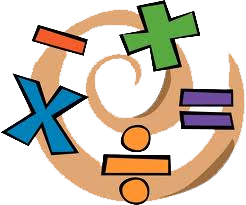 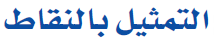 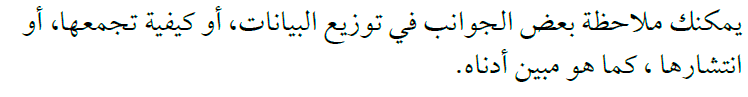 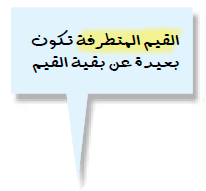 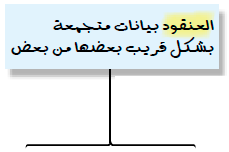 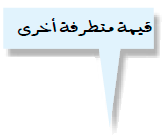 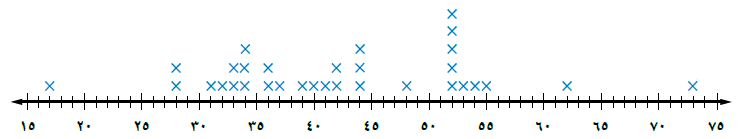 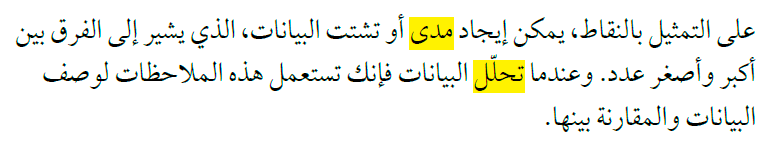 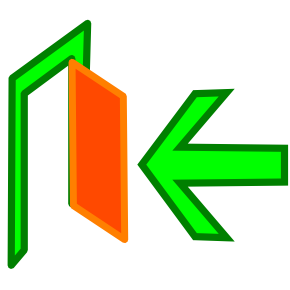 السابق
التالي
الصفحة الرئيسية
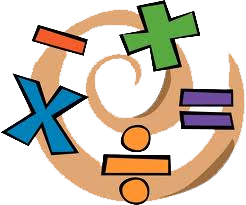 مثال 2
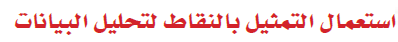 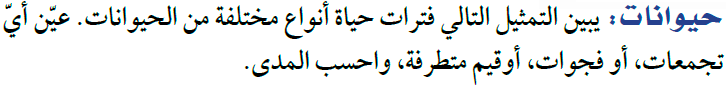 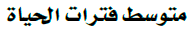 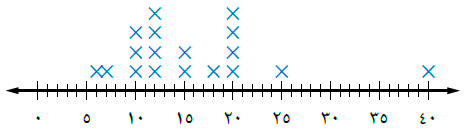 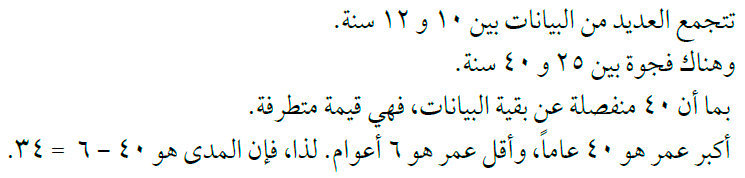 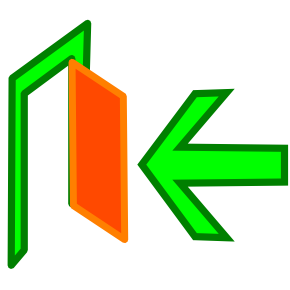 السابق
التالي
الصفحة الرئيسية
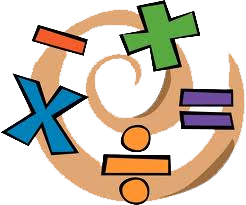 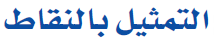 مثال 3
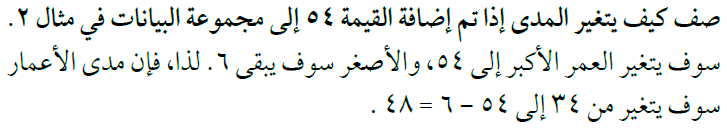 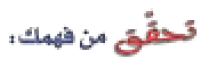 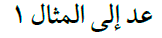 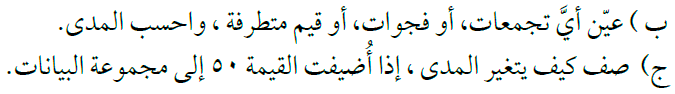 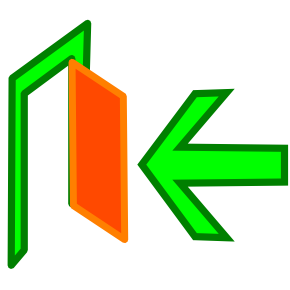 السابق
التالي
الصفحة الرئيسية
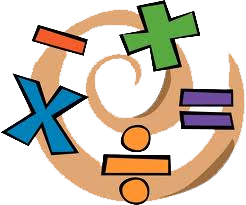 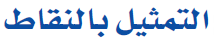 تأكد
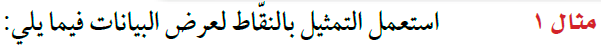 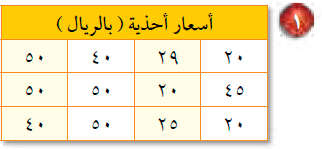 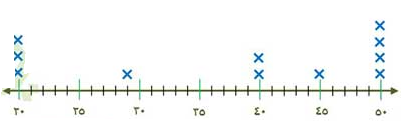 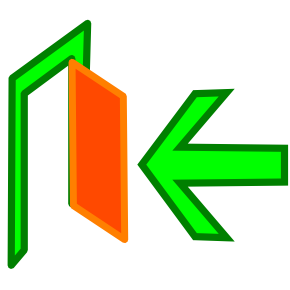 السابق
التالي
الصفحة الرئيسية
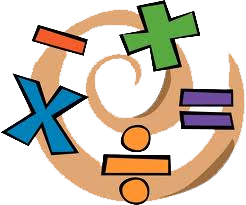 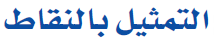 تأكد
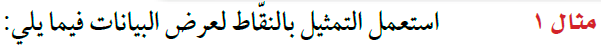 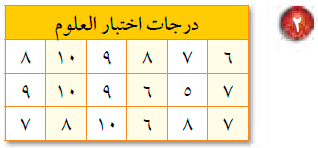 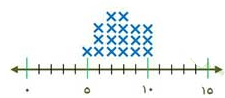 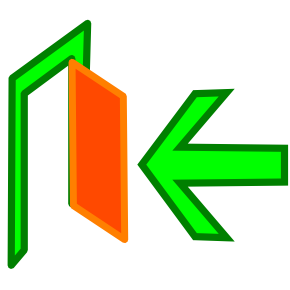 السابق
التالي
الصفحة الرئيسية
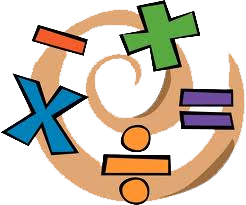 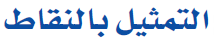 تأكد
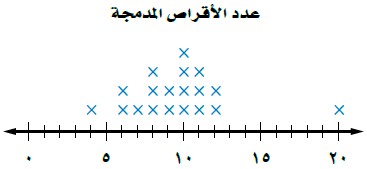 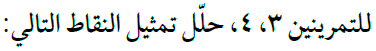 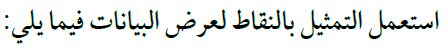 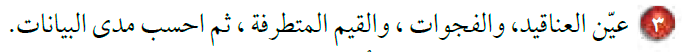 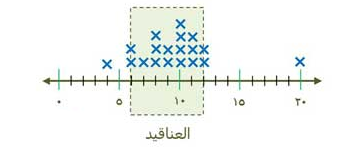 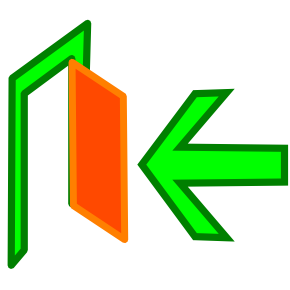 السابق
التالي
الصفحة الرئيسية
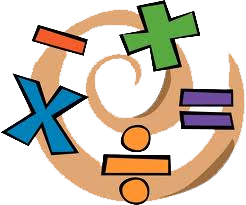 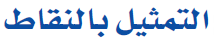 الفجوة
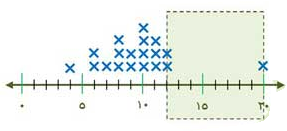 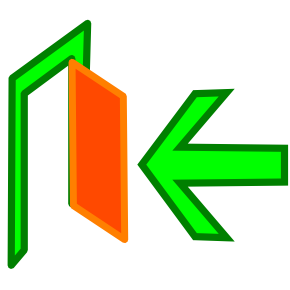 السابق
التالي
الصفحة الرئيسية
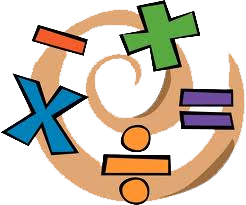 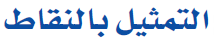 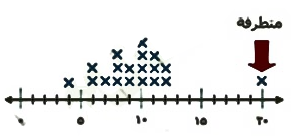 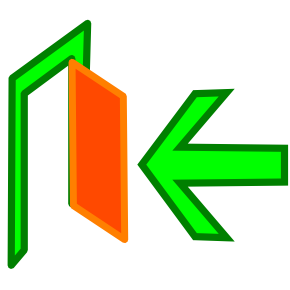 السابق
التالي
الصفحة الرئيسية
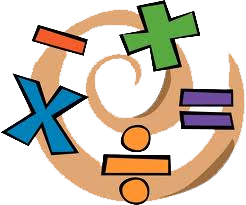 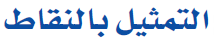 تأكد
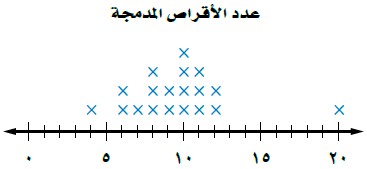 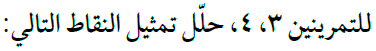 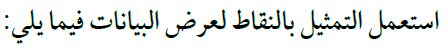 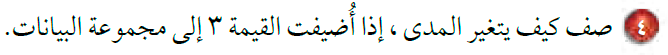 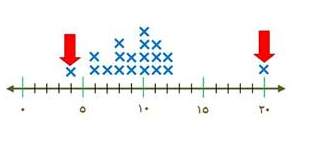 المدى = 20 – 4 = 16 .
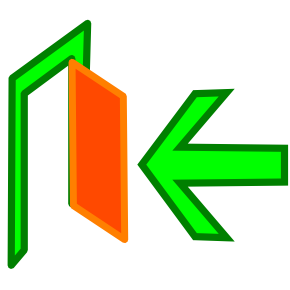 السابق
التالي
الصفحة الرئيسية
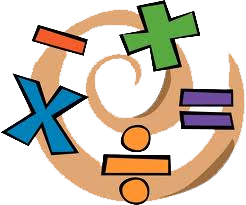 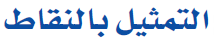 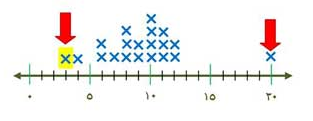 المدى = 20 – 3 = 17.
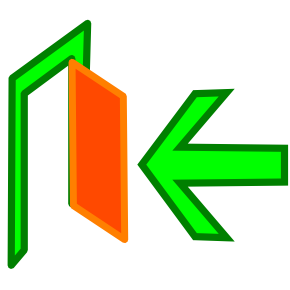 السابق
التالي
الصفحة الرئيسية
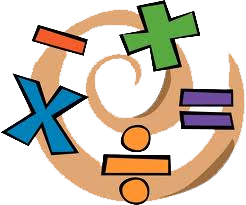 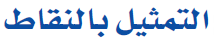 تأكد
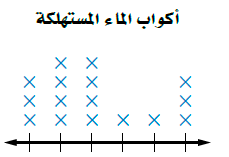 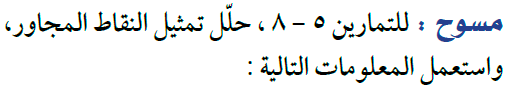 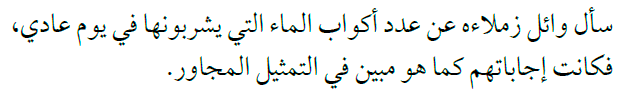 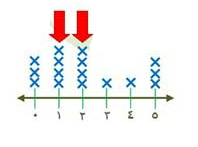 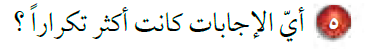 1 أو 2 كوب في اليوم .
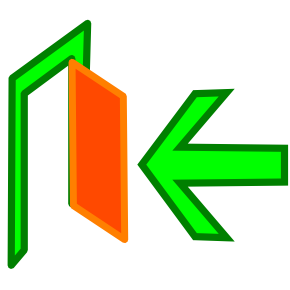 السابق
التالي
الصفحة الرئيسية
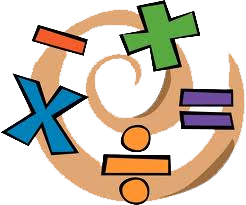 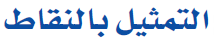 تأكد
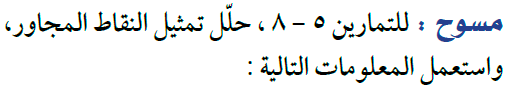 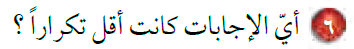 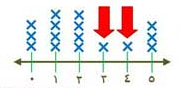 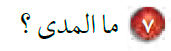 المدى = 5– 0 = 5 أكواب .
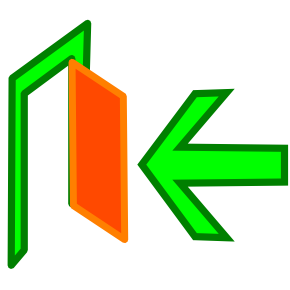 السابق
التالي
الصفحة الرئيسية
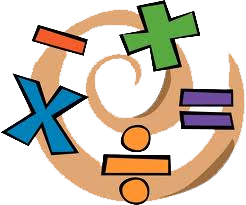 تأكد
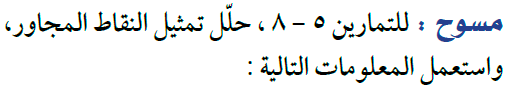 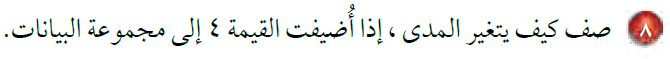 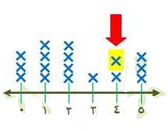 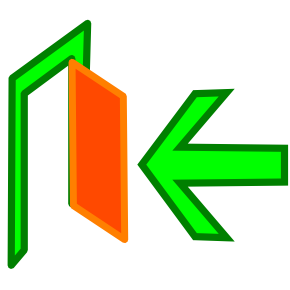 السابق
التالي
الصفحة الرئيسية
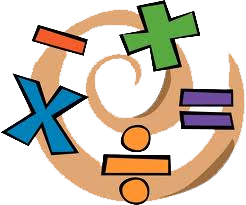 تدرب
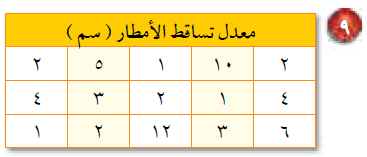 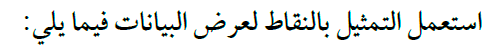 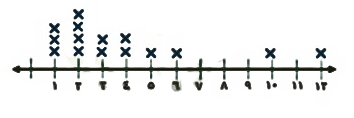 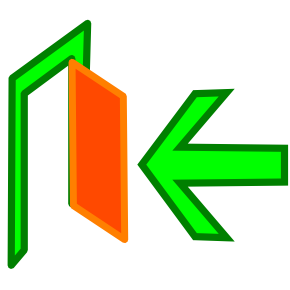 السابق
التالي
الصفحة الرئيسية
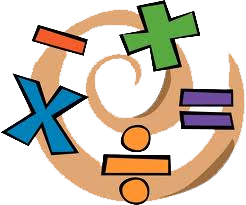 تدرب
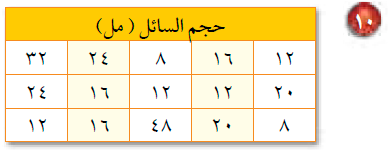 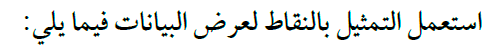 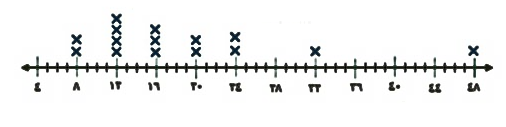 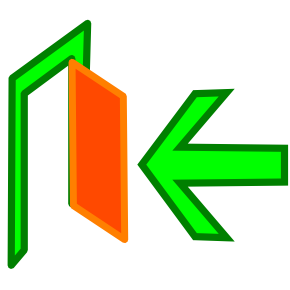 السابق
التالي
الصفحة الرئيسية
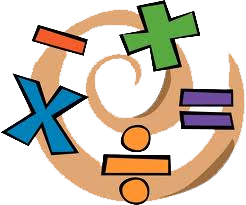 تدرب
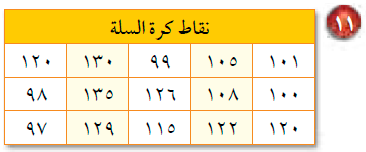 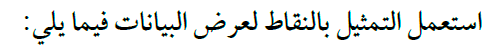 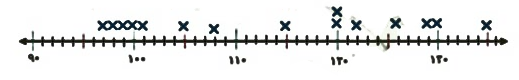 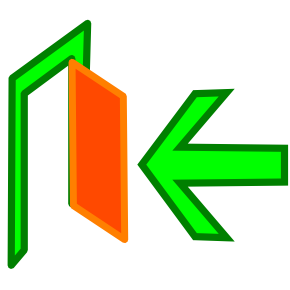 السابق
التالي
الصفحة الرئيسية
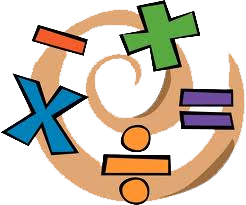 تدرب
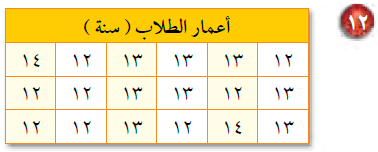 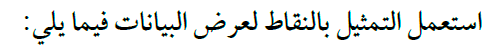 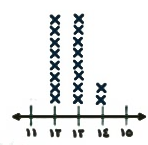 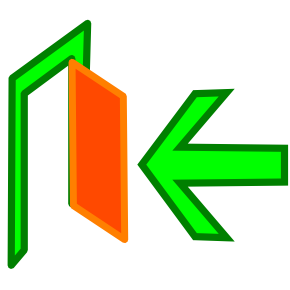 السابق
التالي
الصفحة الرئيسية
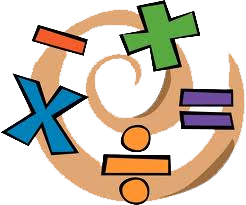 تدرب
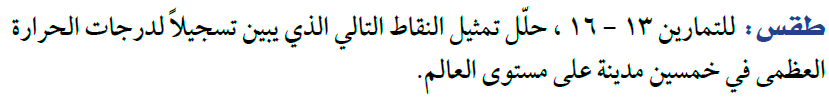 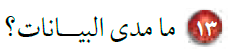 المدى = 57– 24 = 33 درجة س
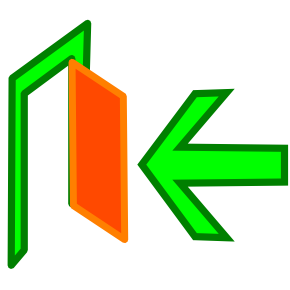 السابق
التالي
الصفحة الرئيسية
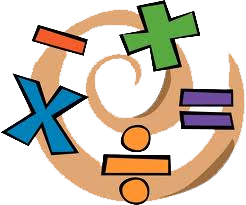 تدرب
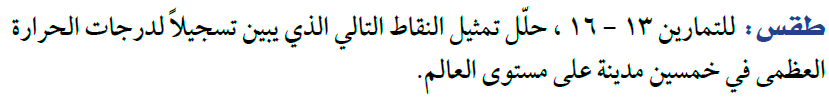 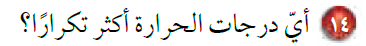 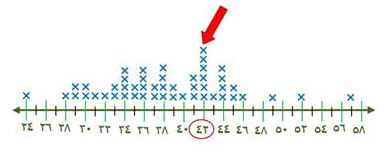 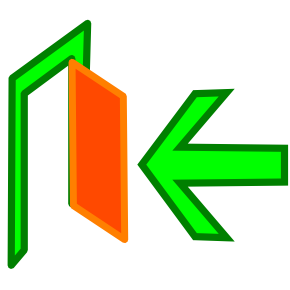 السابق
التالي
الصفحة الرئيسية
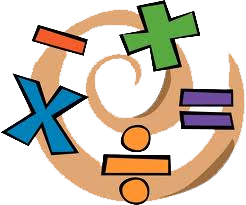 تدرب
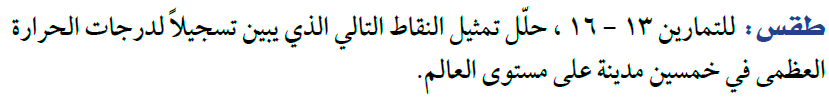 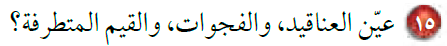 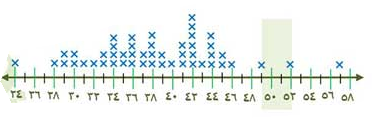 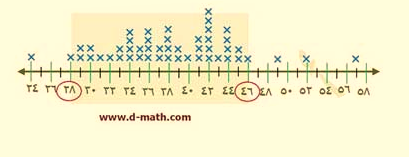 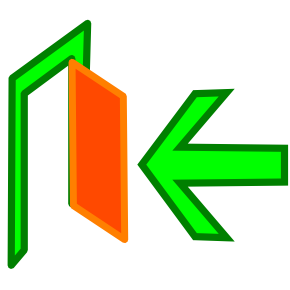 السابق
التالي
الصفحة الرئيسية
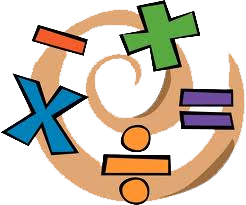 تدرب
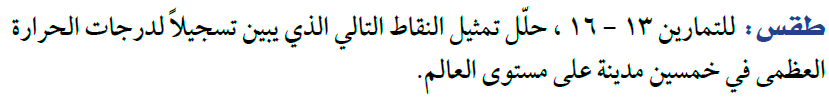 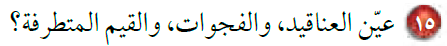 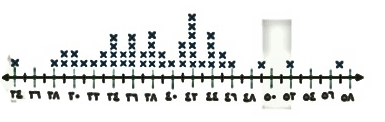 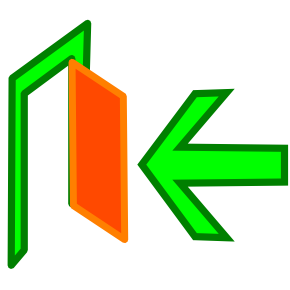 السابق
التالي
الصفحة الرئيسية
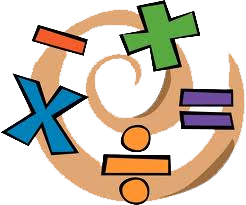 تدرب
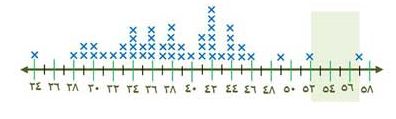 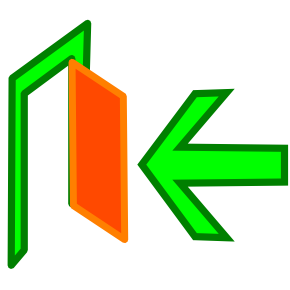 السابق
التالي
الصفحة الرئيسية
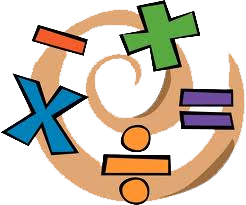 القيم المتطرفة
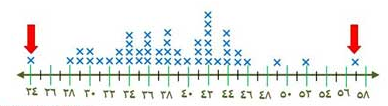 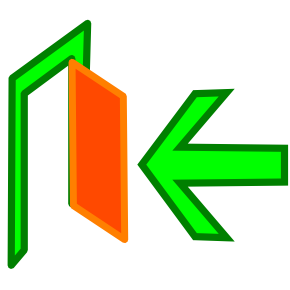 السابق
التالي
الصفحة الرئيسية
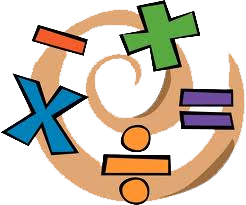 تدرب
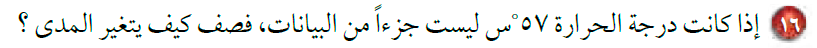 يصبح المدى 28 درجة س ( 52 – 24 ) بدلاً من 33درجة س .
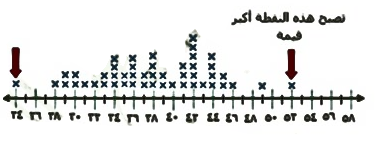 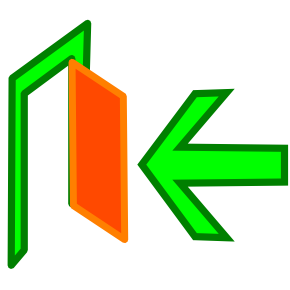 السابق
التالي
الصفحة الرئيسية
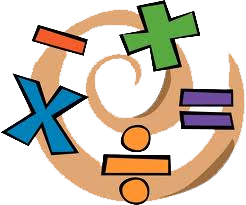 تدرب
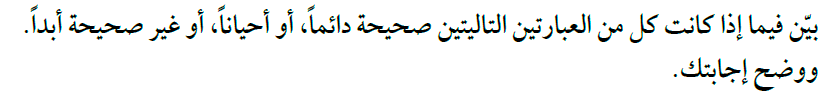 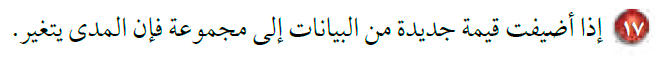 أحياناً يتغير مدى مجموعة بيانات إذا أضيف إليها قيمة جديدة أكبر أو أصغر من القيمة العظمى أو الصغرى بهذه المجموعة .
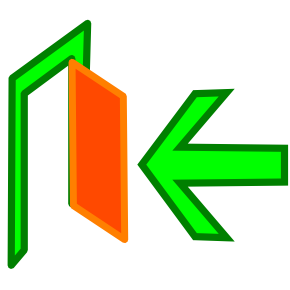 السابق
التالي
الصفحة الرئيسية
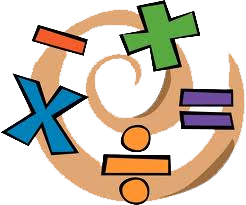 تدرب
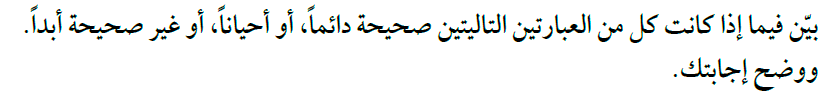 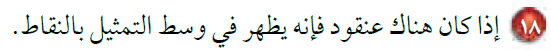 أحياناً تظهر العناقيد في أي مكان على التمثيل بالنقاط .
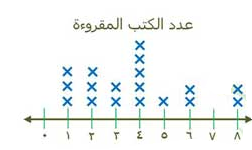 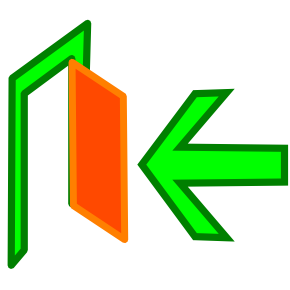 السابق
التالي
الصفحة الرئيسية
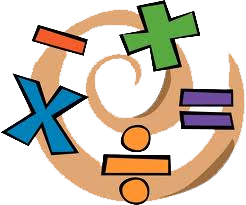 تدرب
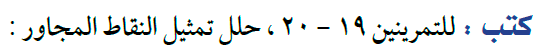 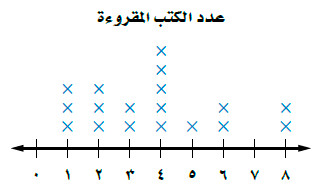 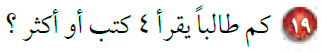 10 طلا ب
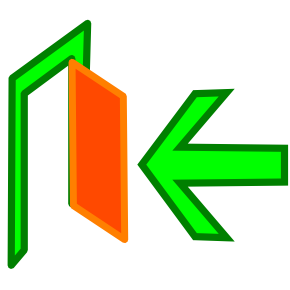 السابق
التالي
الصفحة الرئيسية
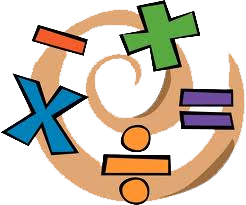 تدرب
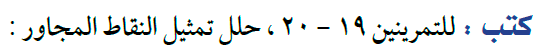 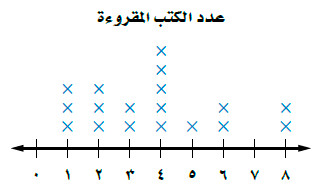 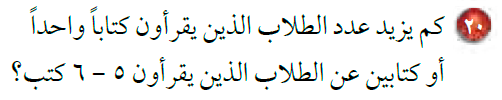 3 طلاب
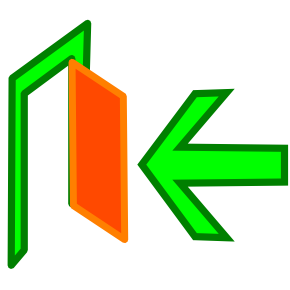 السابق
التالي
الصفحة الرئيسية
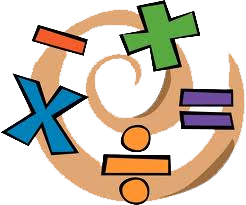 مسائل من واقع الحياة
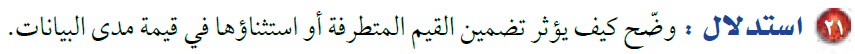 مدى البيانات التي لا تشمل على القيم المتطرفة يكون أقل من مدى البيانات التي تشتمل على القيم المتطرفة .
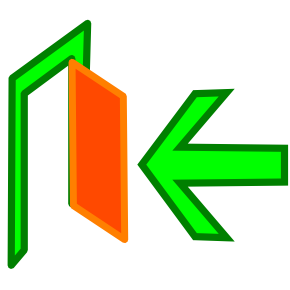 السابق
التالي
الصفحة الرئيسية
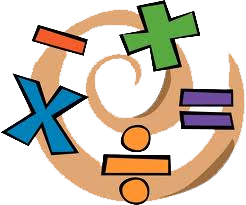 مسائل مهارات التفكير العليا
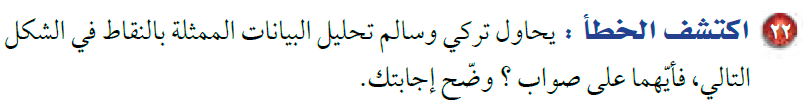 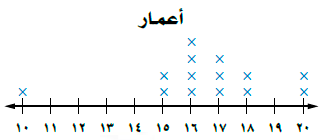 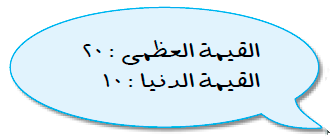 سالم كان على صواب , لأن 16 هي القيمة الأكثر تكراراً أما 20 فهي القيمة العظمى .
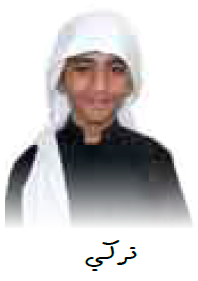 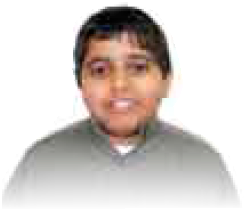 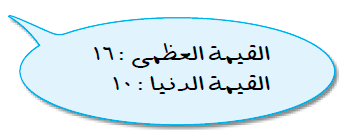 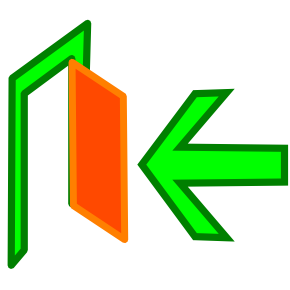 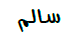 السابق
التالي
الصفحة الرئيسية
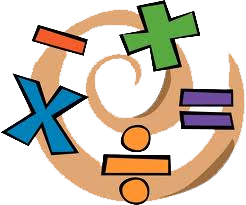 مسائل مهارات التفكير العليا
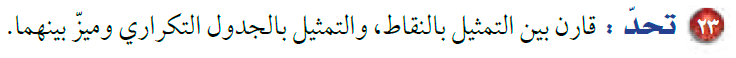 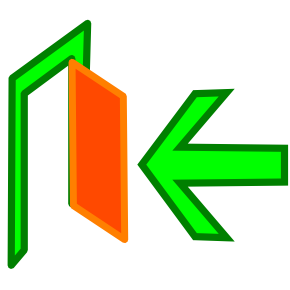 السابق
التالي
الصفحة الرئيسية
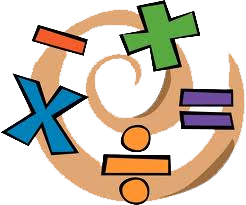 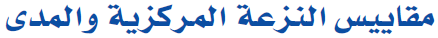 نشاط
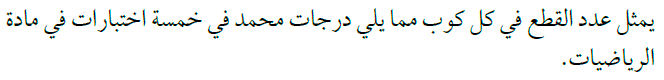 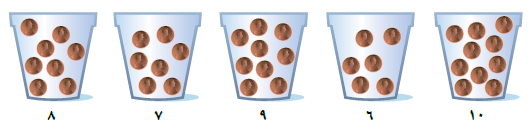 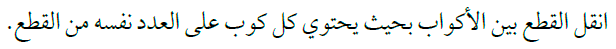 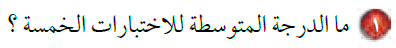 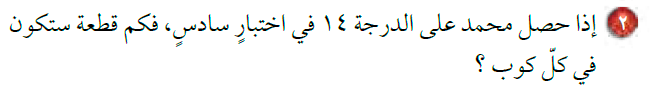 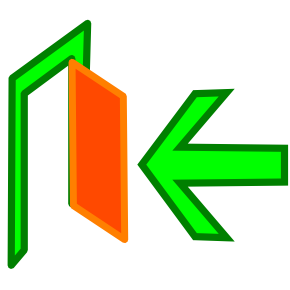 السابق
التالي
الصفحة الرئيسية
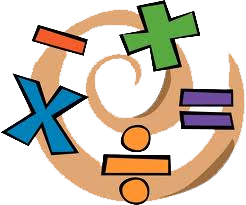 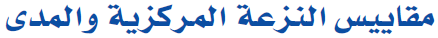 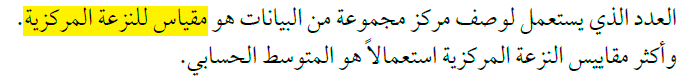 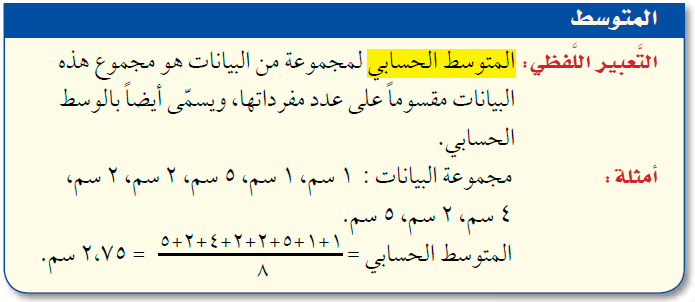 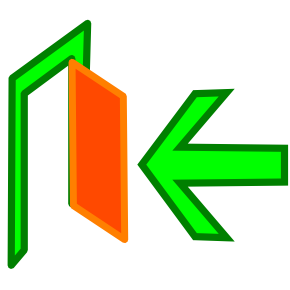 السابق
التالي
الصفحة الرئيسية
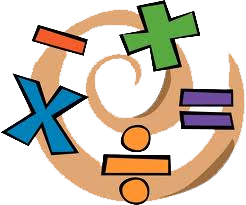 مثال 1
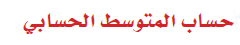 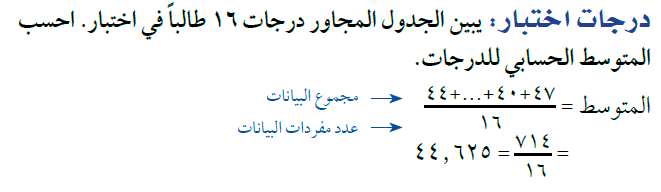 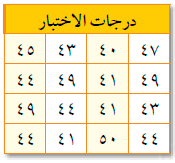 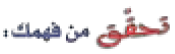 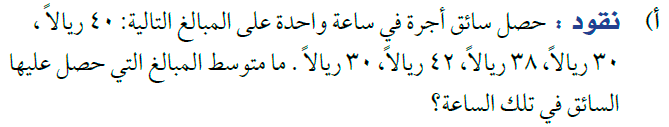 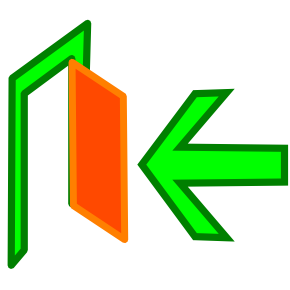 السابق
التالي
الصفحة الرئيسية
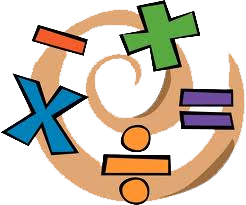 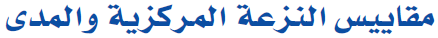 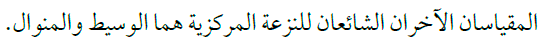 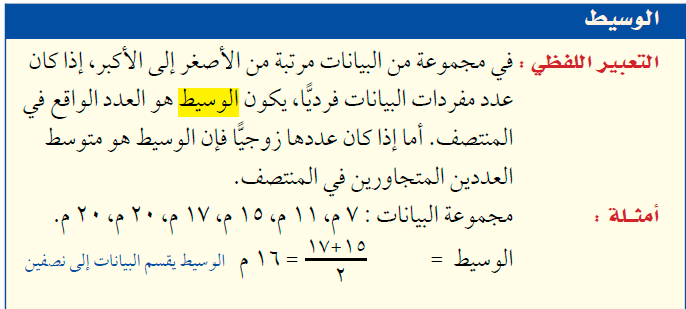 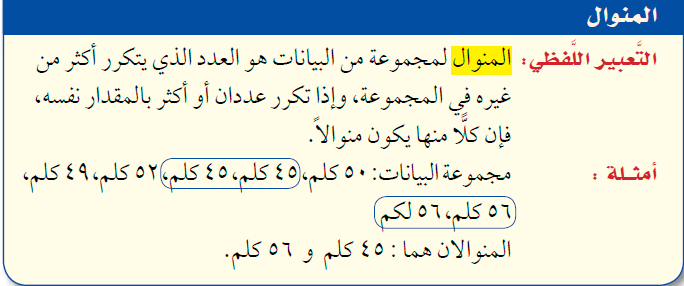 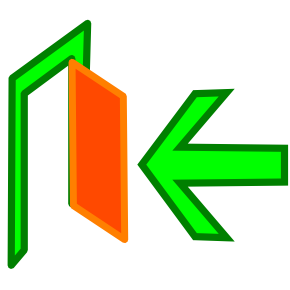 السابق
التالي
الصفحة الرئيسية
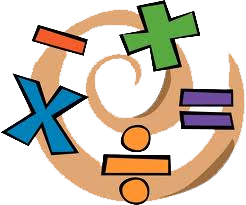 مثال 2
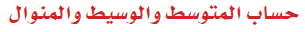 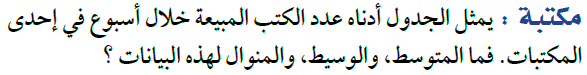 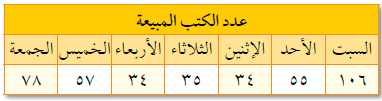 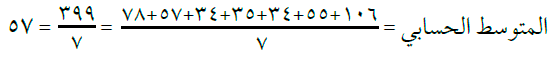 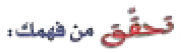 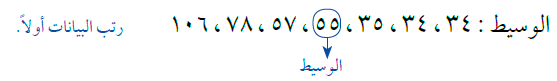 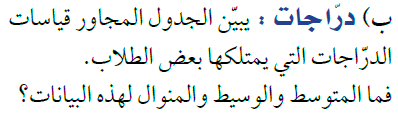 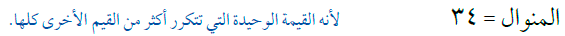 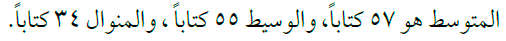 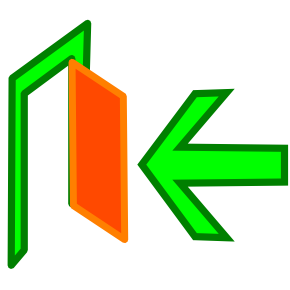 السابق
التالي
الصفحة الرئيسية
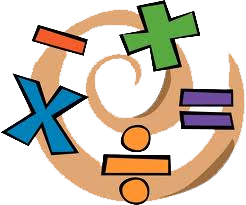 مثال من الاختبار
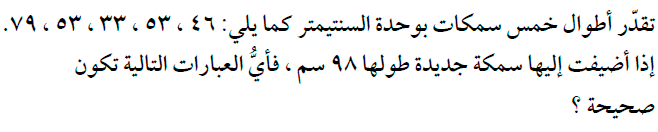 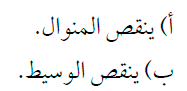 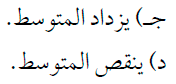 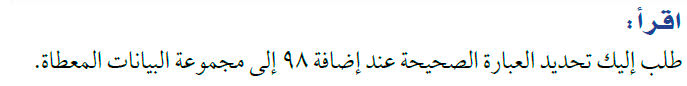 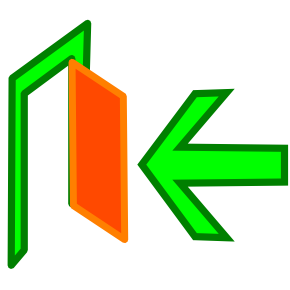 السابق
التالي
الصفحة الرئيسية
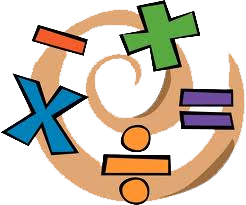 تابع مثال من الاختبار
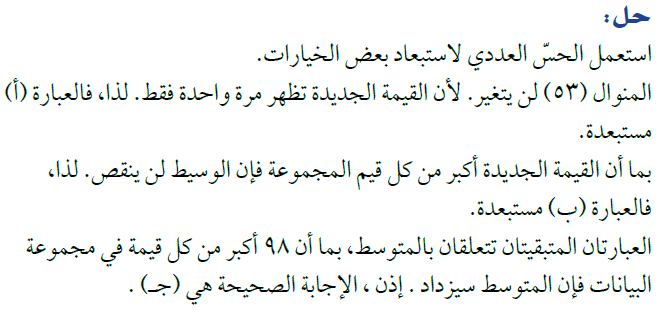 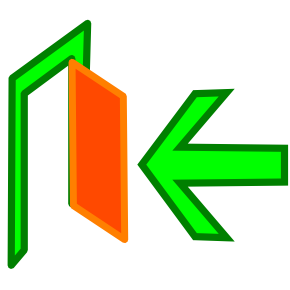 السابق
التالي
الصفحة الرئيسية
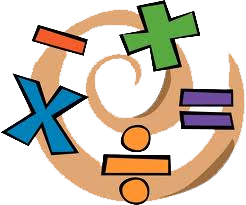 تابع مثال من الاختبار
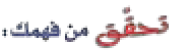 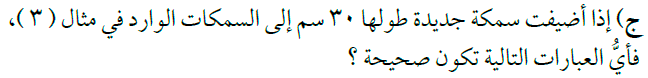 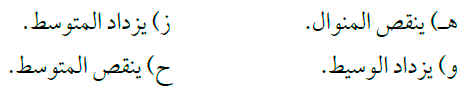 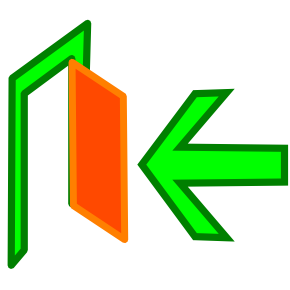 السابق
التالي
الصفحة الرئيسية
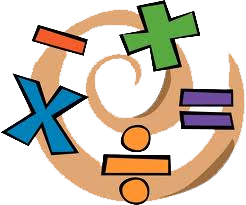 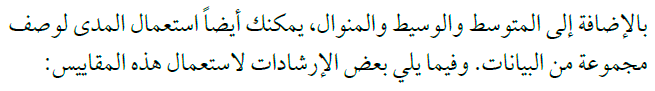 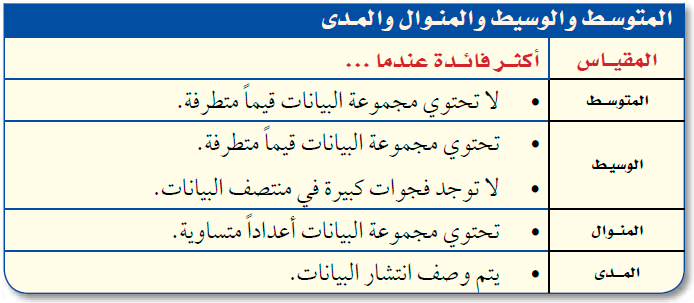 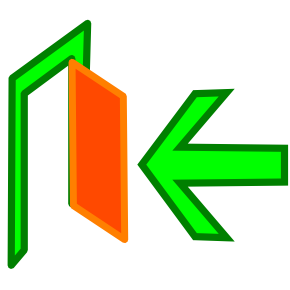 السابق
التالي
الصفحة الرئيسية
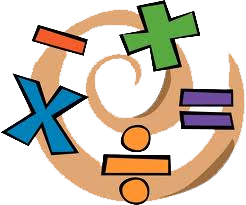 مثال
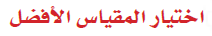 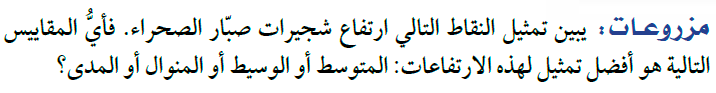 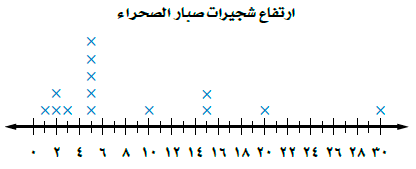 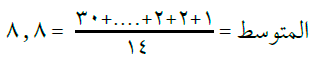 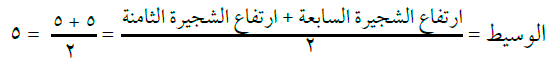 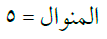 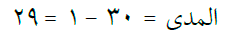 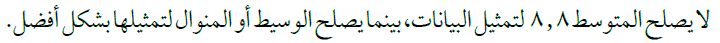 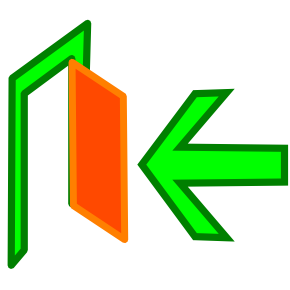 السابق
التالي
الصفحة الرئيسية
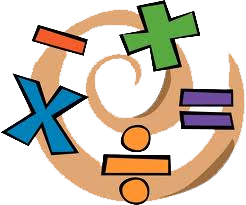 تأكد
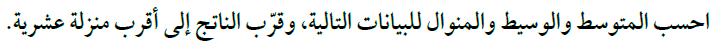 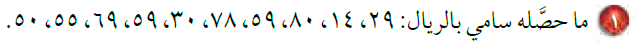 مجموع البيانات
المتوسط =
عددها
3 . 52
الوسيط =57
المنوال 59=
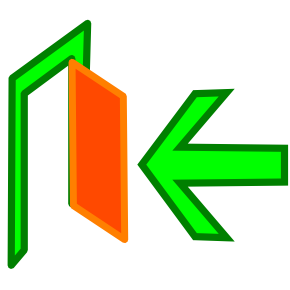 السابق
التالي
الصفحة الرئيسية
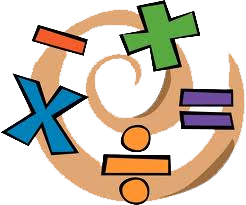 تأكد
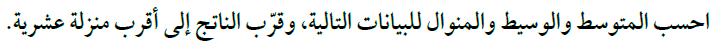 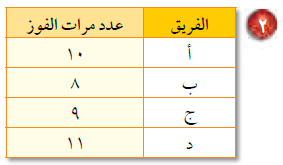 المتوسط =5. 9
الوسيط =5. 9
المنوال  لا يوجد .
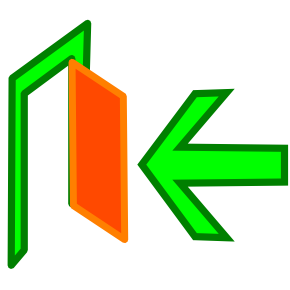 السابق
التالي
الصفحة الرئيسية
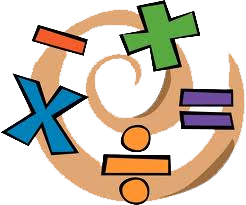 تأكد
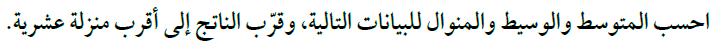 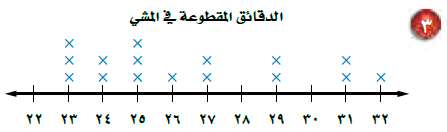 المتوسط =5. 26
الوسيط =5. 25
المنوال  = 23 , 25.
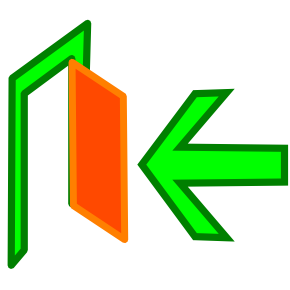 السابق
التالي
الصفحة الرئيسية
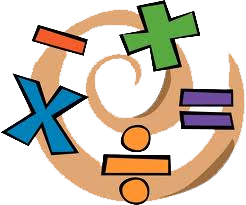 تأكد
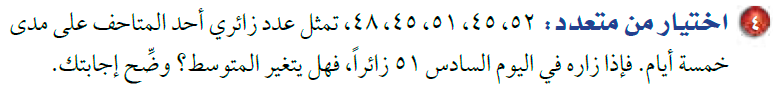 نعم , المتوسط قبل اليوم السادس = 2. 48 
المتوسط بعد اليوم السادس = 7 . 48
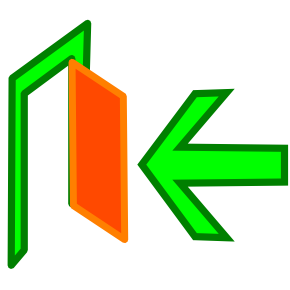 السابق
التالي
الصفحة الرئيسية
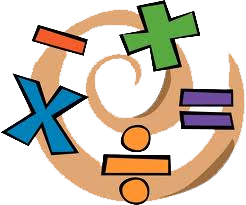 تأكد
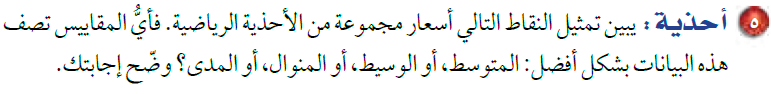 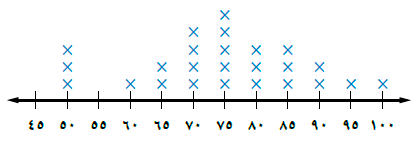 يمكن استعمال أي من المتوسط والوسيط والمنوال لوصف البيانات , إلا أن قيمة المتوسط أقل بقليل من معظم البيانات لذا فهي نصف البيانات بشكل أقل وضوحاً .
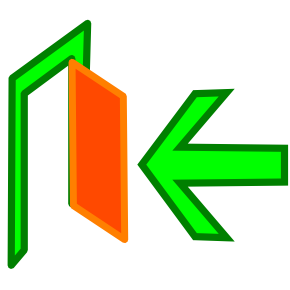 السابق
التالي
الصفحة الرئيسية
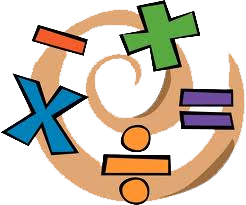 تدرب
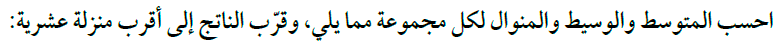 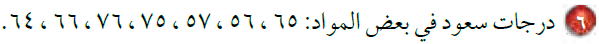 المتوسط =6. 65
الوسيط =65
المنوال  لا يوجد .
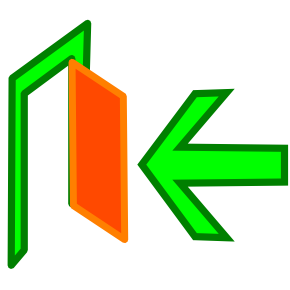 السابق
التالي
الصفحة الرئيسية
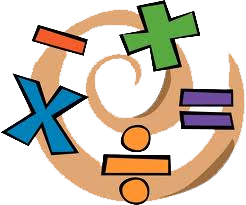 تدرب
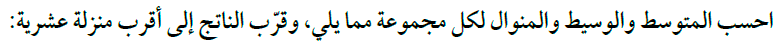 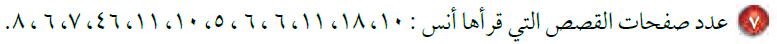 المتوسط =12
الوسيط = 9
المنوال  = 6.
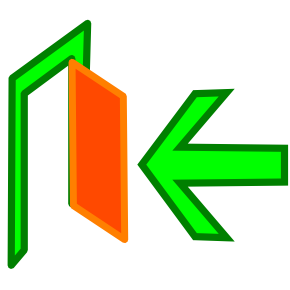 السابق
التالي
الصفحة الرئيسية
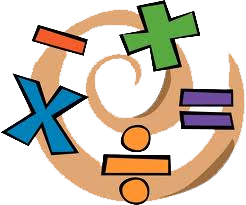 تدرب
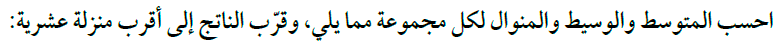 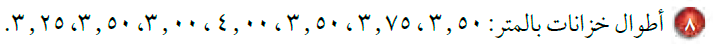 المتوسط =5. 3
الوسيط =5. 3
المنوال  = 5 .3.
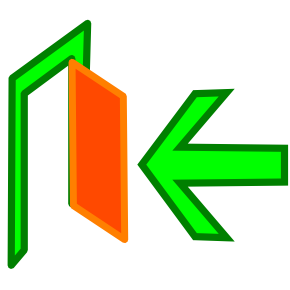 السابق
التالي
الصفحة الرئيسية
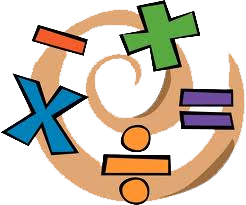 تدرب
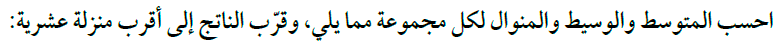 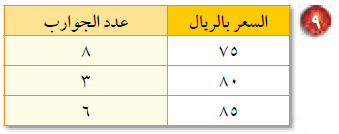 المتوسط =4. 79
الوسيط = 80
المنوال  = 75
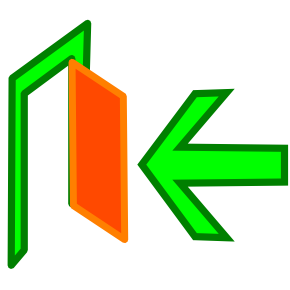 السابق
التالي
الصفحة الرئيسية
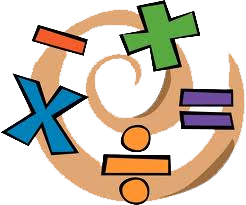 تدرب
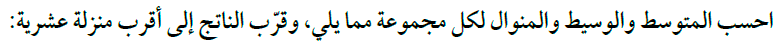 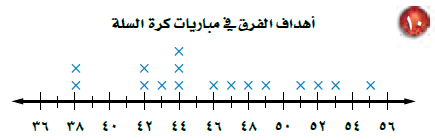 المتوسط =46
الوسيط =45
المنوال  = 44
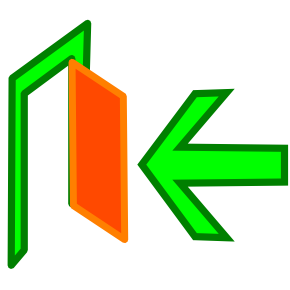 السابق
التالي
الصفحة الرئيسية
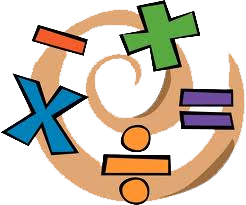 تدرب
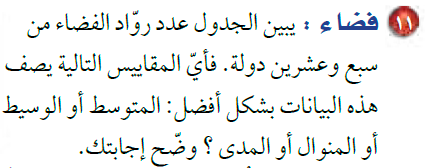 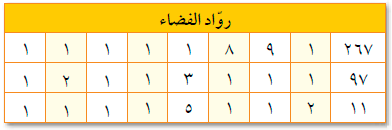 المتوسط 6. 15 أعلى من معظم البيانات , لذا فالوسيط 1 أو المنوال 1 يمثلان البيانات بصورة أفضل .
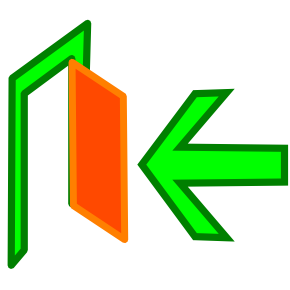 السابق
التالي
الصفحة الرئيسية
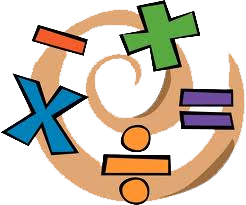 تدرب
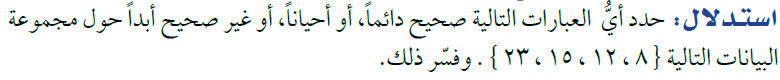 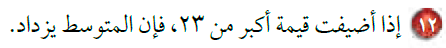 صحيح دائما . أي قيمة يتم إضافتها , وتكون أكبر من أعلى قيمة (23 ) , سوف تؤدي إلى زيادة المتوسط .
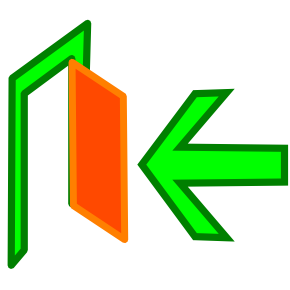 السابق
التالي
الصفحة الرئيسية
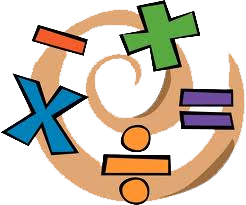 تدرب
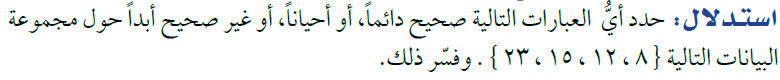 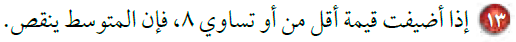 صحيح دائما . أي قيمة يتم إضافتها , وتكون أقل من أدنى قيمة أو تساوي (8) , سوف تؤدي إلى تخفيض قيمة المتوسط الحسابي .
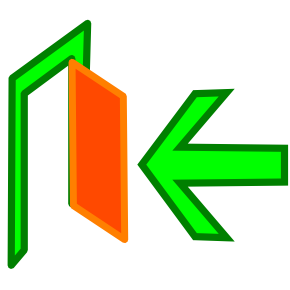 السابق
التالي
الصفحة الرئيسية
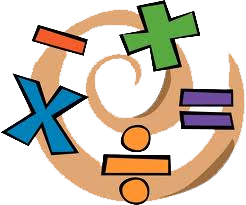 تدرب
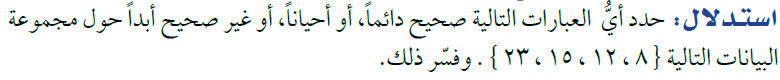 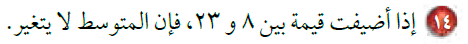 أحياناً , متوسط البيانات الحالية يساوي 5 . 14 , وإذا أضيفت قيمة جديدة أكبر من المتوسط فإن المتوسط يزداد , وإذا كانت القيمة المضافة أصغر من المتوسط , فإن المتوسط ينقص , أما إذا كانت القيمة المضافة مساوية لقيمة المتوسط فإن المتوسط لا يتغير .
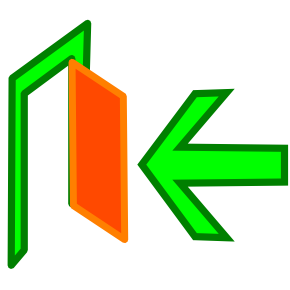 السابق
التالي
الصفحة الرئيسية
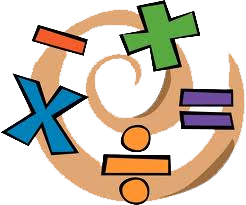 تدرب
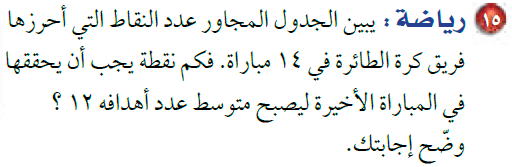 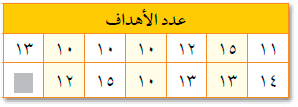 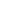 المتوسط الحسابي = 10
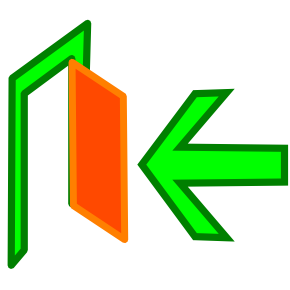 السابق
التالي
الصفحة الرئيسية
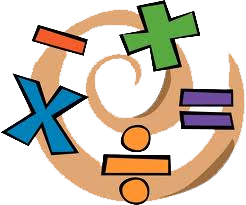 مسائل مهارات التفكير العليا
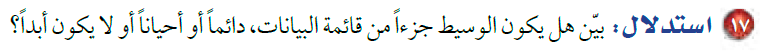 أحياناً , إذا كان عدد المفردات فردياً , فالوسيط هو القيمة التي تقع في المنتصف , أما إذا كان عدد المفردات زوجياً , فالوسيط هو متوسط القيمتين اللتين تقعان في المنتصف .
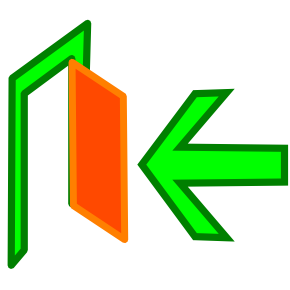 السابق
التالي
الصفحة الرئيسية
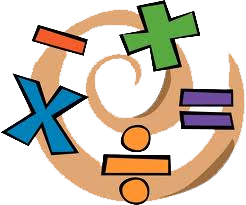 مسائل مهارات التفكير العليا
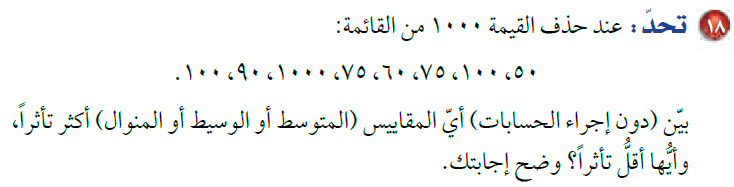 المتوسط هو أكثرها تأثراً , والمنوال هو أقلها تأثراً , لأنه لم يتغير .
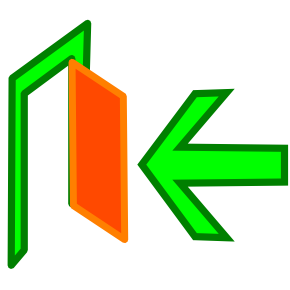 السابق
التالي
الصفحة الرئيسية
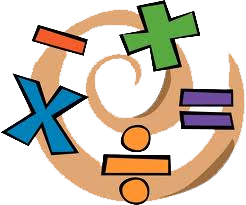 مسائل مهارات التفكير العليا
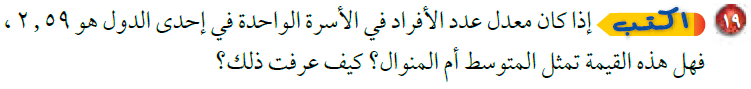 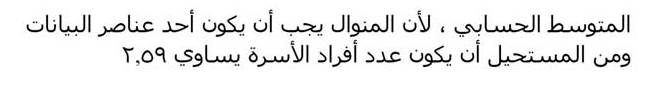 المتوسط الحسابي , لأن المنوال يجب أن يكون أحد عناصر البيانات ومن المستحيل أن يكون عدد أفراد الأسرة يساوي 59 .2
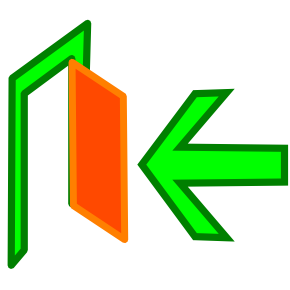 السابق
التالي
الصفحة الرئيسية
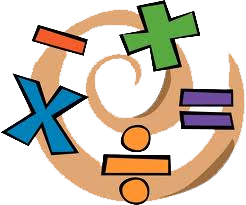 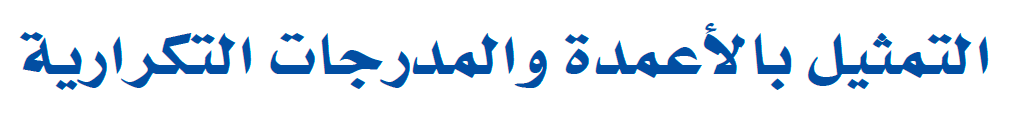 أستعد
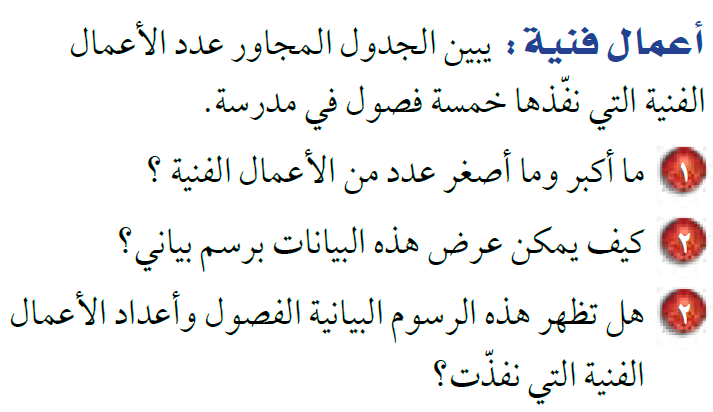 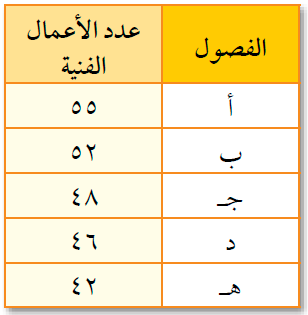 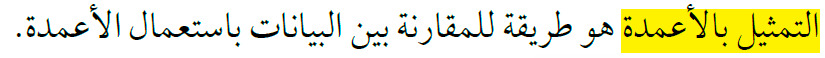 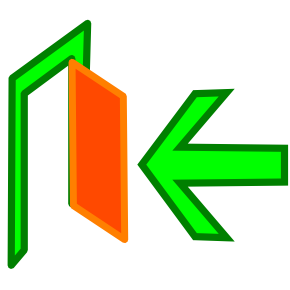 السابق
التالي
الصفحة الرئيسية
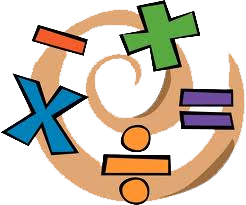 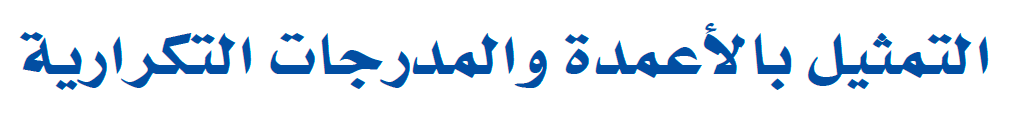 مثال
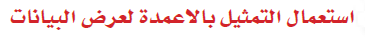 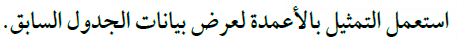 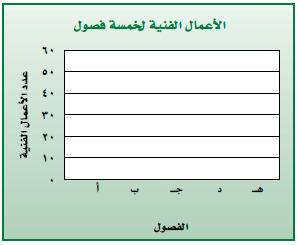 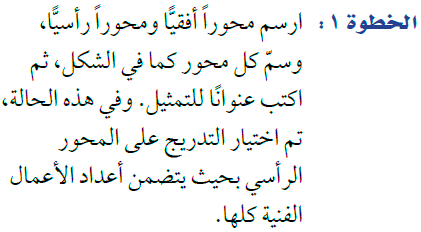 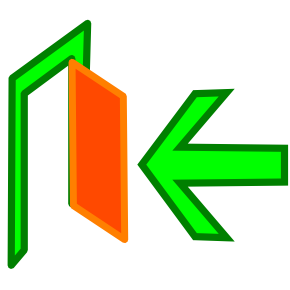 السابق
التالي
الصفحة الرئيسية
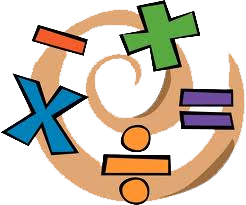 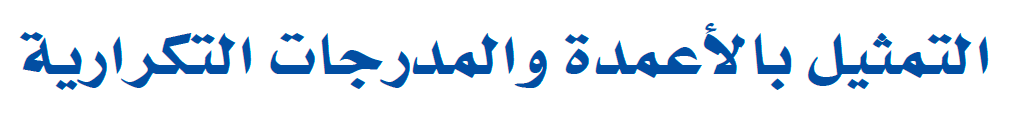 تابع مثال
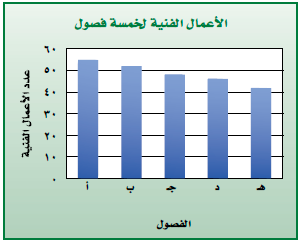 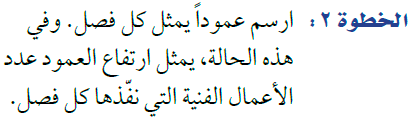 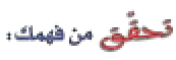 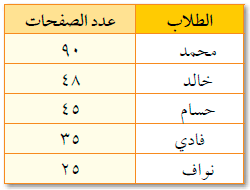 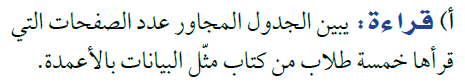 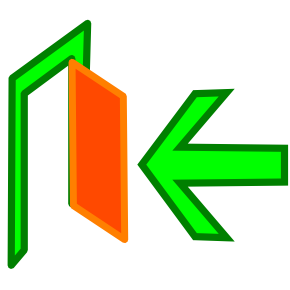 السابق
التالي
الصفحة الرئيسية
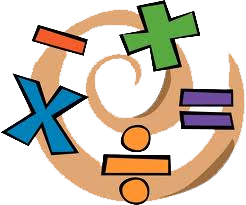 مثال 2
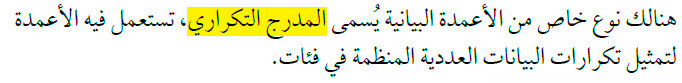 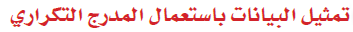 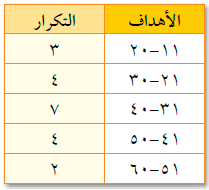 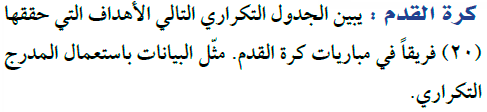 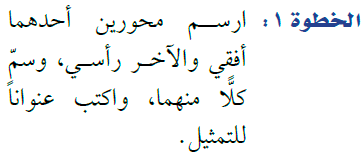 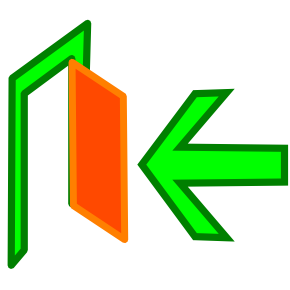 السابق
التالي
الصفحة الرئيسية
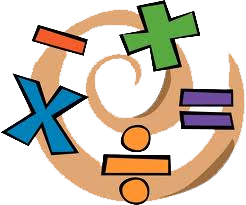 مثال 2
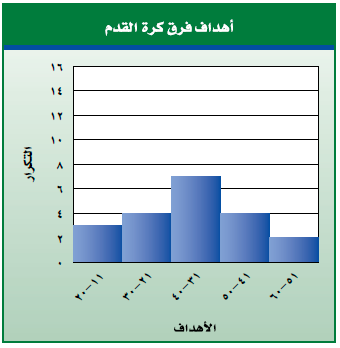 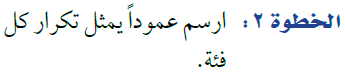 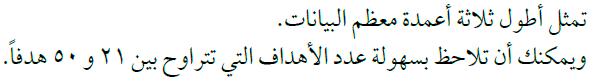 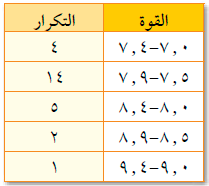 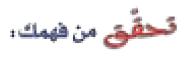 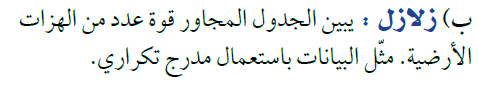 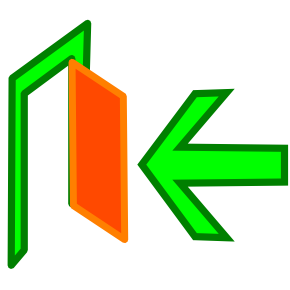 السابق
التالي
الصفحة الرئيسية
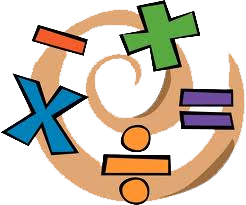 مثال 3
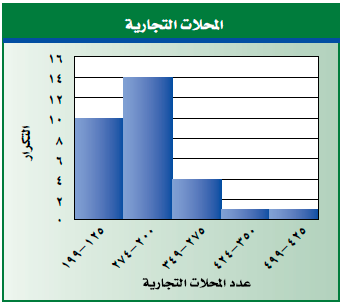 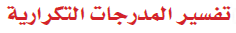 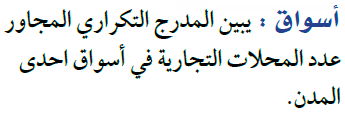 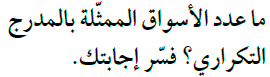 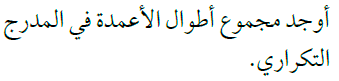 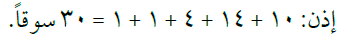 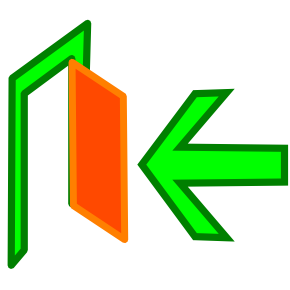 السابق
التالي
الصفحة الرئيسية
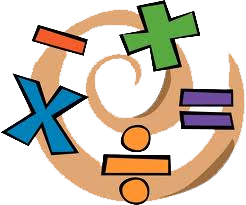 مثال 4
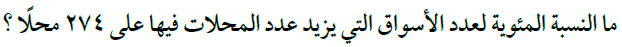 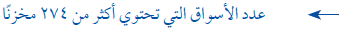 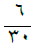 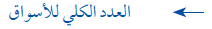 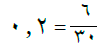 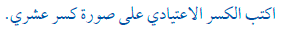 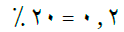 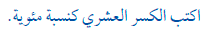 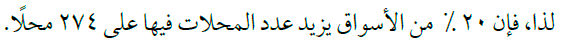 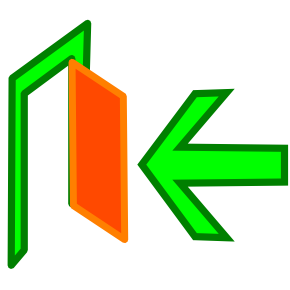 السابق
التالي
الصفحة الرئيسية
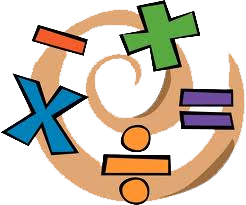 مثال 4
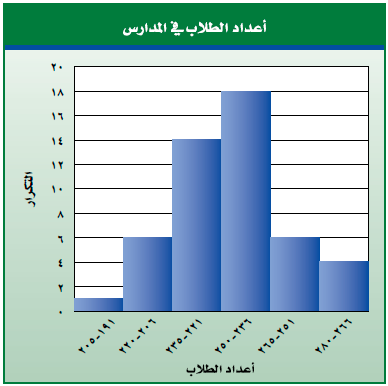 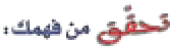 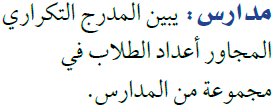 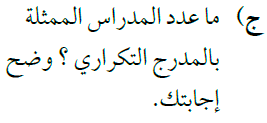 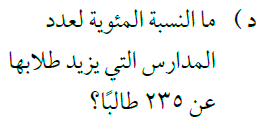 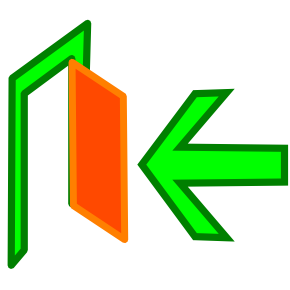 السابق
التالي
الصفحة الرئيسية
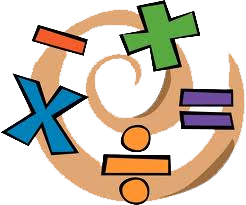 تأكد
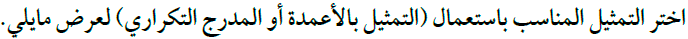 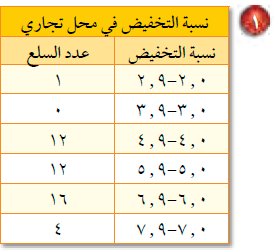 نسبة التخفيض في محل تجاري
عدد الأسابيع
نسبة التخفيض
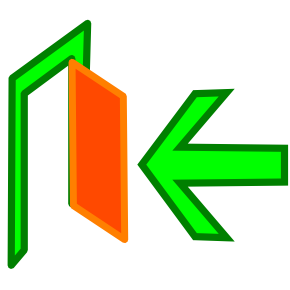 السابق
التالي
الصفحة الرئيسية
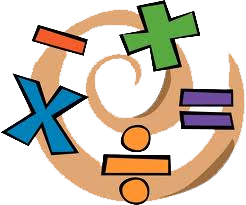 تأكد
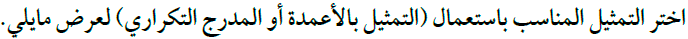 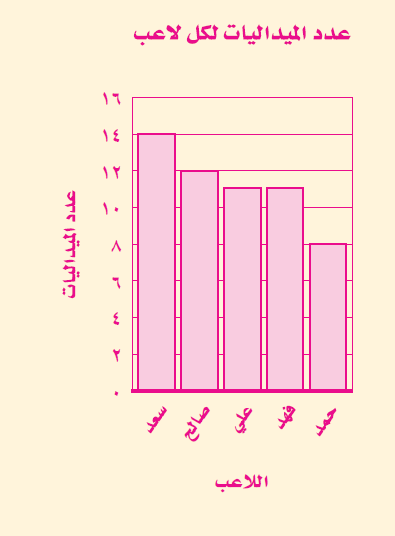 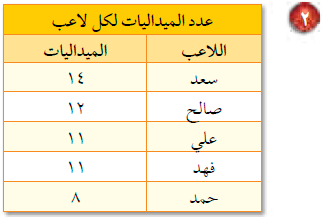 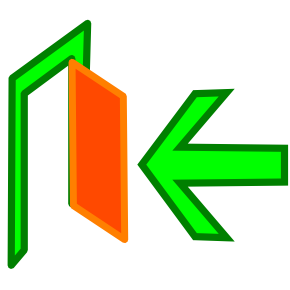 السابق
التالي
الصفحة الرئيسية
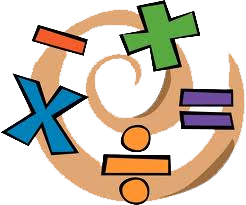 تأكد
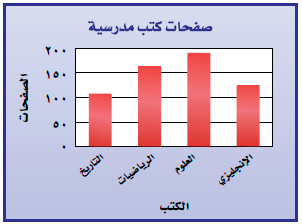 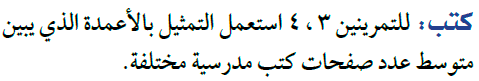 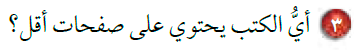 كتاب التاريخ
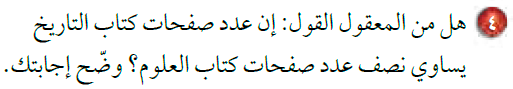 متوسط عدد صفحات كتاب التاريخ يبلغ حوالي 100 صفحة , أما متوسط عدد صفحات كتاب العلوم فيبلغ 200 صفحة تقريباً , وبما أن 200 تساوي نصف 400 فإن العبارة معقولة .
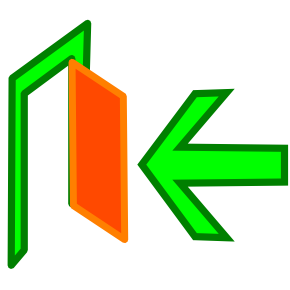 السابق
التالي
الصفحة الرئيسية
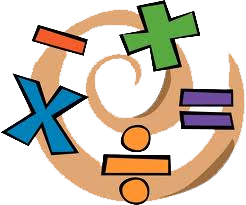 تدرب
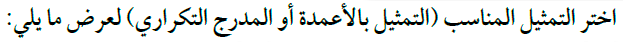 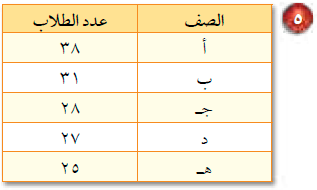 40
35
30
25
20
15
10
5
0
عدد الطلاب
ج
هـ
أ
د
ب
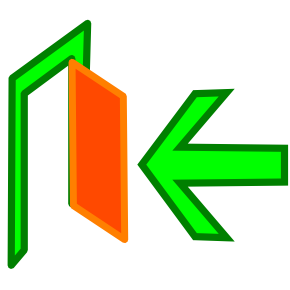 السابق
التالي
الصفحة الرئيسية
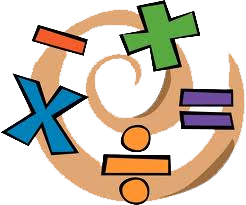 تدرب
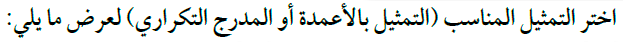 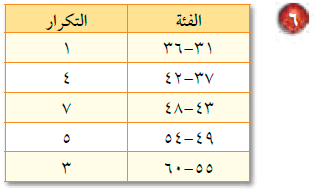 7
6
5
4
3
2
1
0
التكرار
الفئة
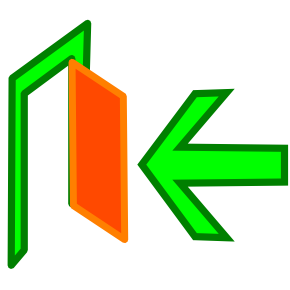 السابق
التالي
الصفحة الرئيسية
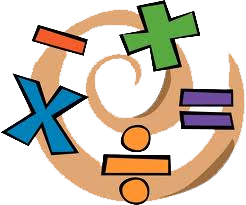 تأكد
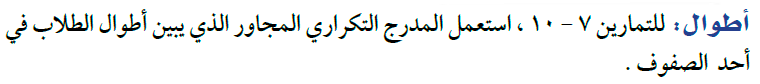 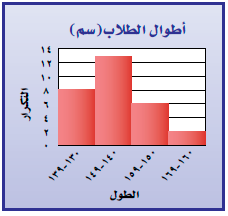 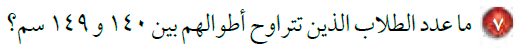 13 طالب
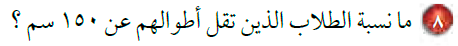 72 % تقريبا
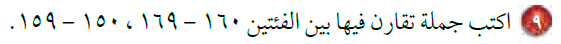 الفئة 160 – 169 هي ثلث الفئة 150 – 159
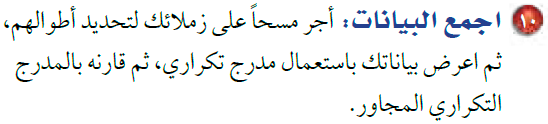 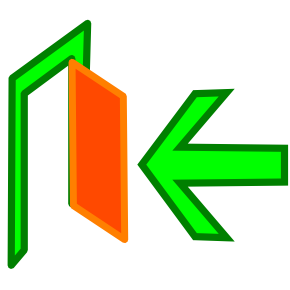 السابق
التالي
الصفحة الرئيسية
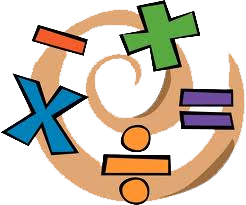 تأكد
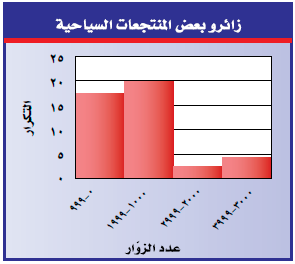 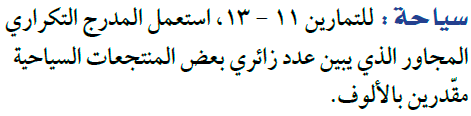 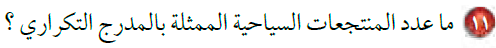 عدد المنتجعات الممثلة = 43
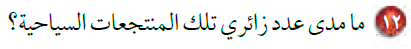 المدى = 3999 زائر
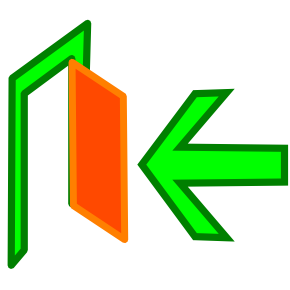 السابق
التالي
الصفحة الرئيسية
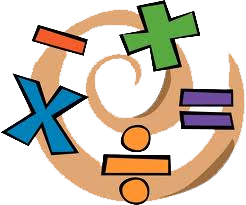 تأكد
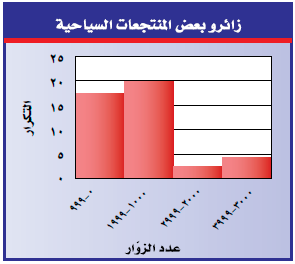 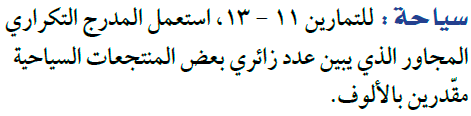 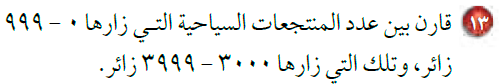 عدد المنتجات السياحية التي زارها 0 – 999 يساوي تقريبا أربعة أضعاف عدد المنتجعات التي زارها 3000 – 3999 زائر .
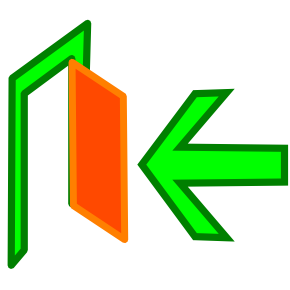 السابق
التالي
الصفحة الرئيسية
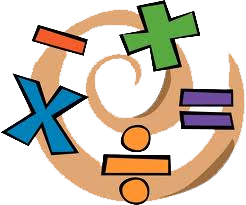 تأكد
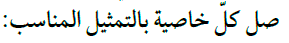 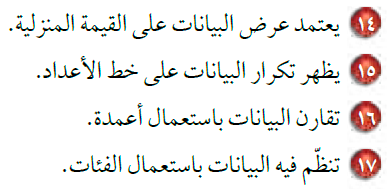 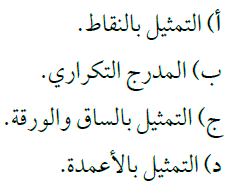 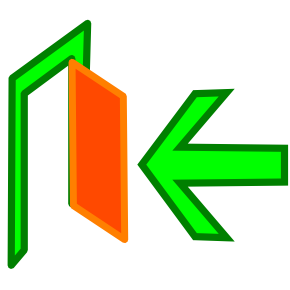 السابق
التالي
الصفحة الرئيسية
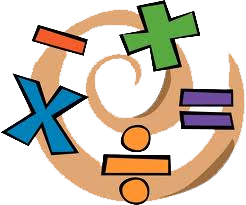 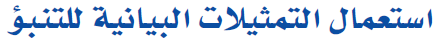 نشاط
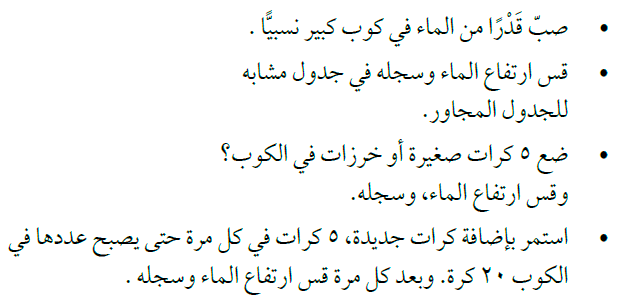 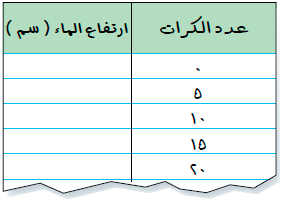 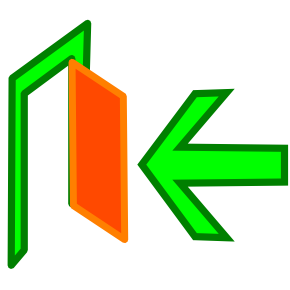 السابق
التالي
الصفحة الرئيسية
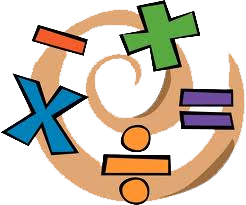 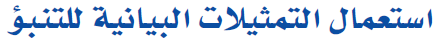 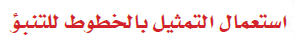 مثال 1
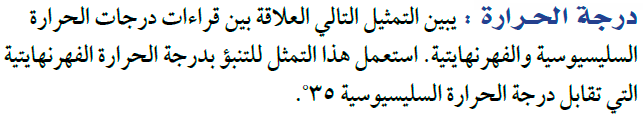 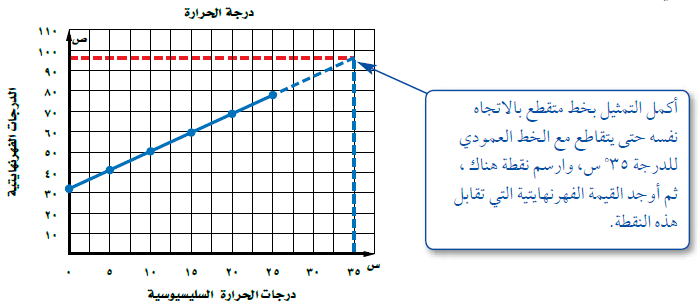 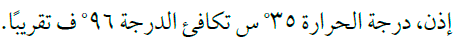 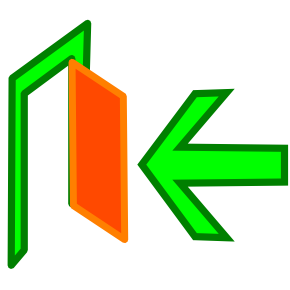 السابق
التالي
الصفحة الرئيسية
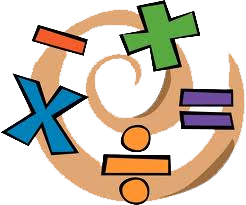 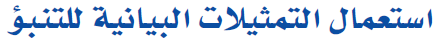 مثال 2
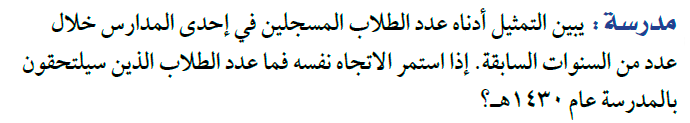 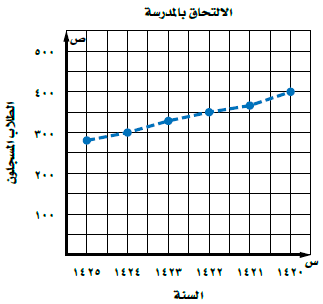 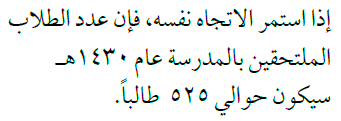 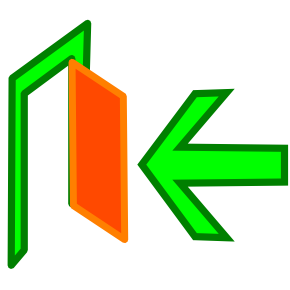 السابق
التالي
الصفحة الرئيسية
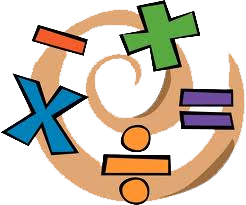 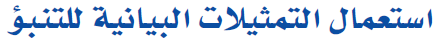 مثال 2
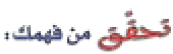 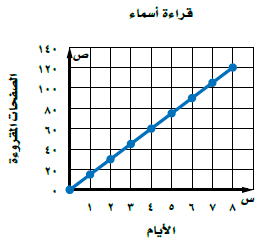 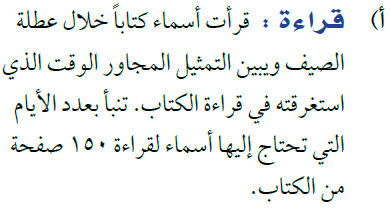 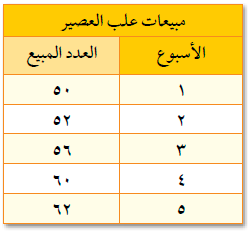 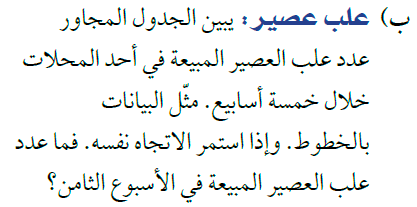 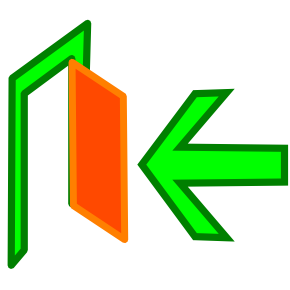 السابق
التالي
الصفحة الرئيسية
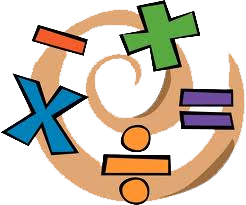 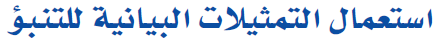 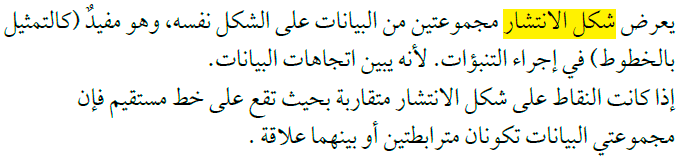 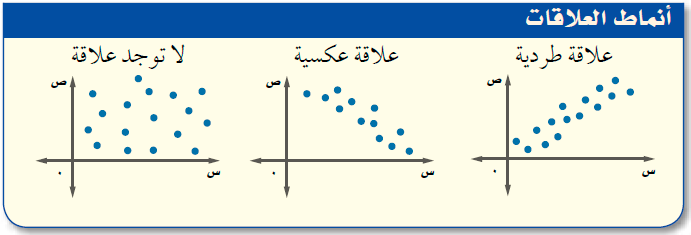 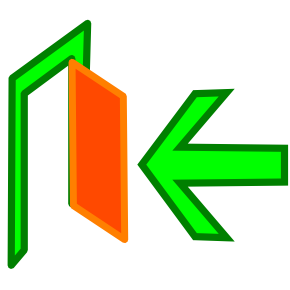 السابق
التالي
الصفحة الرئيسية
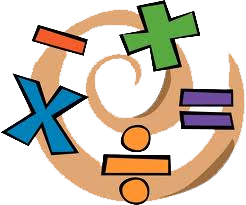 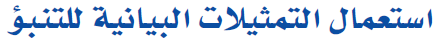 مثال 3
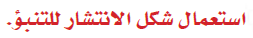 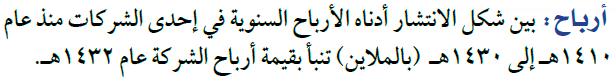 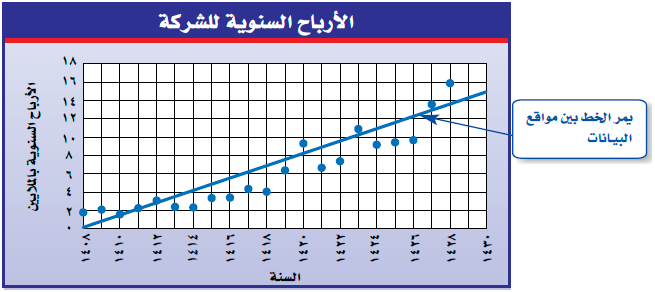 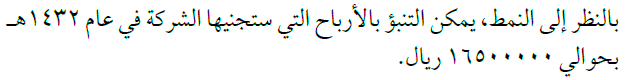 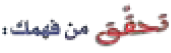 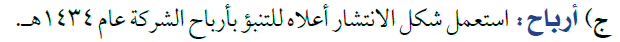 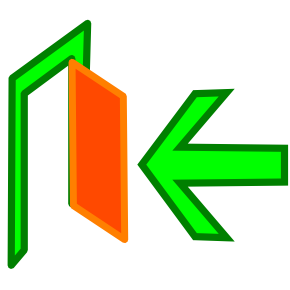 السابق
التالي
الصفحة الرئيسية
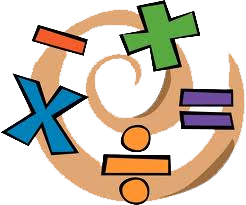 تأكد
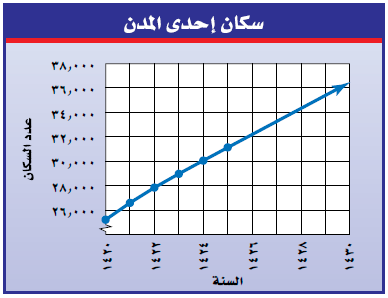 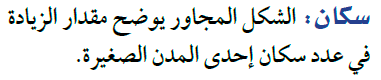 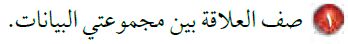 36300 نسمة تقريباً
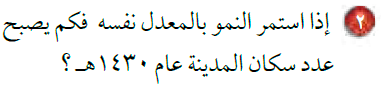 يزداد عدد السكان كل سنة .
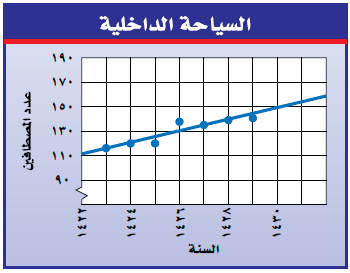 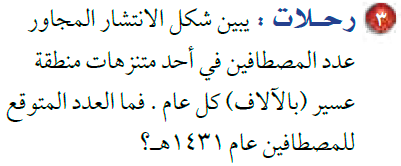 155000 – 160000 مصطاف تقريباً .
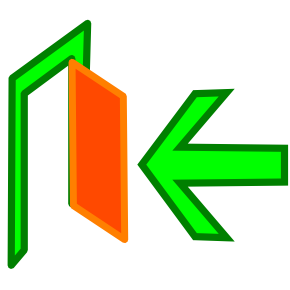 السابق
التالي
الصفحة الرئيسية
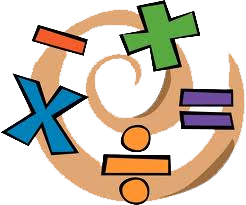 تدرب
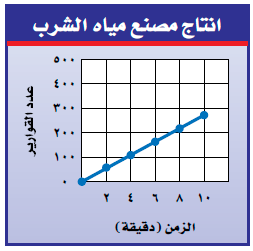 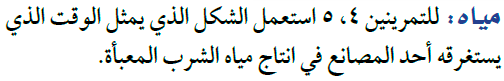 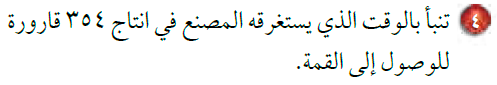 13 دقيقة  تقريباً
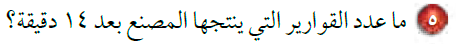 400 قارورة  تقريباً
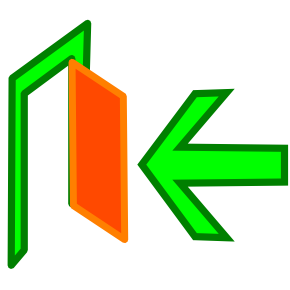 السابق
التالي
الصفحة الرئيسية
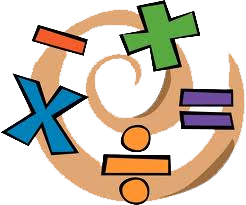 تدرب
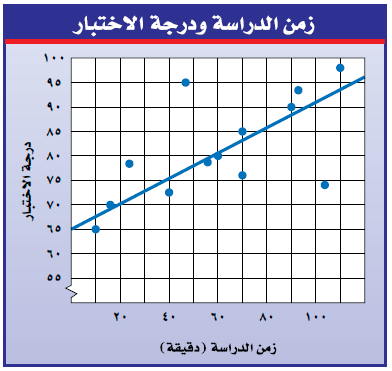 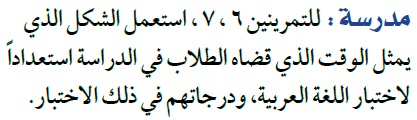 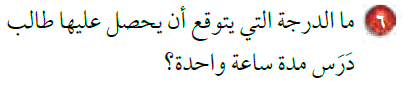 80 درجة تقريباً
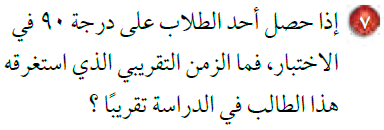 95 دقيقة تقريباً
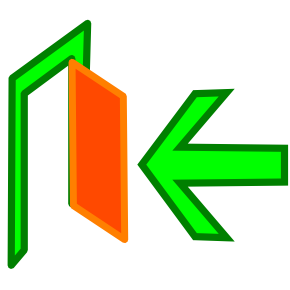 السابق
التالي
الصفحة الرئيسية
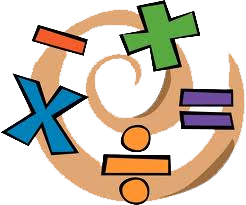 تدرب
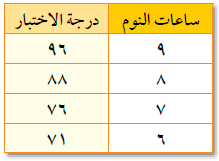 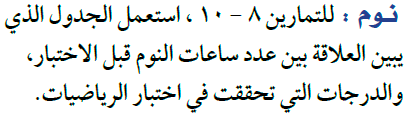 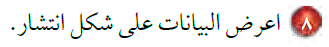 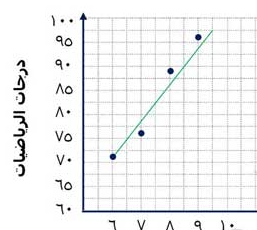 درجات الرياضيات
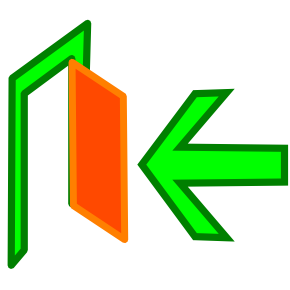 ساعات النوم
السابق
التالي
الصفحة الرئيسية
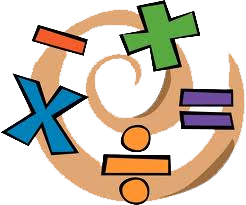 تدرب
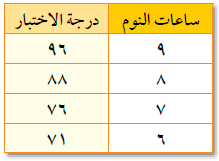 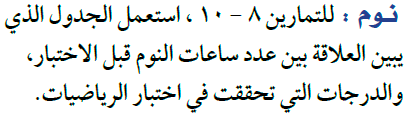 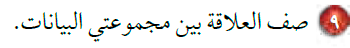 العلاقة طردية
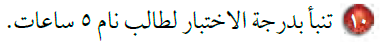 65 درجة تقريباً
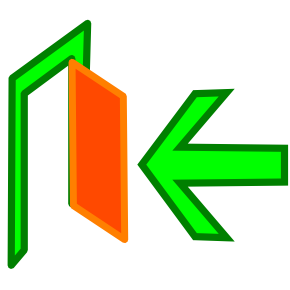 السابق
التالي
الصفحة الرئيسية
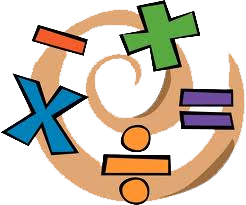 مسائل مهارات التفكير العليا
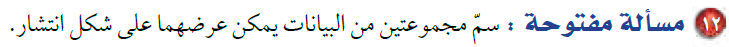 العلاقة بين كتلة حيوان ووزنه .
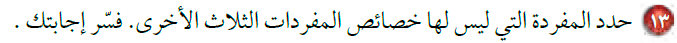 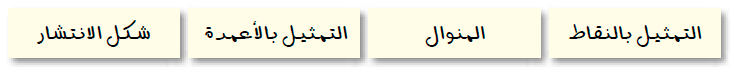 المنوال  : المفردات الثلاثة الأخرى هي طرائق عرض البيانات .
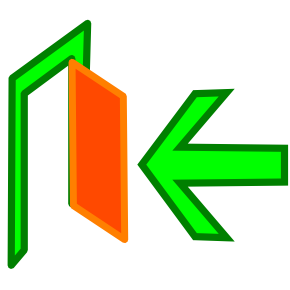 السابق
التالي
الصفحة الرئيسية
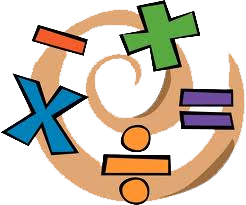 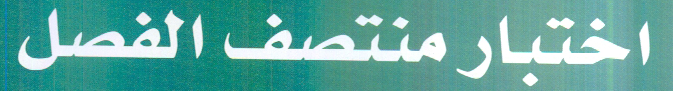 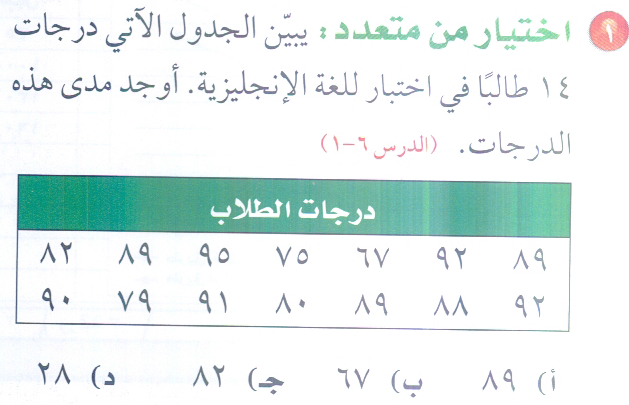 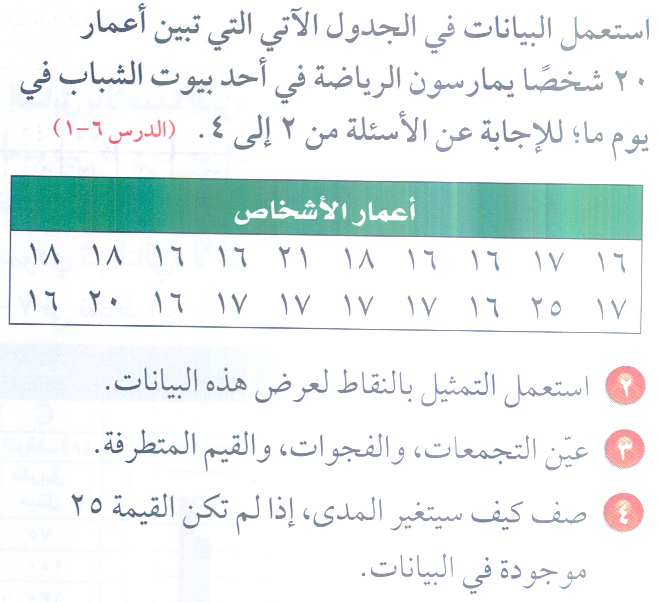 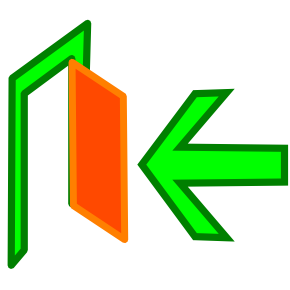 السابق
التالي
الصفحة الرئيسية
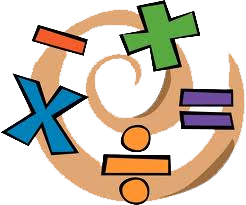 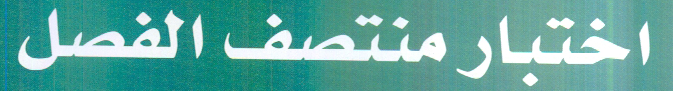 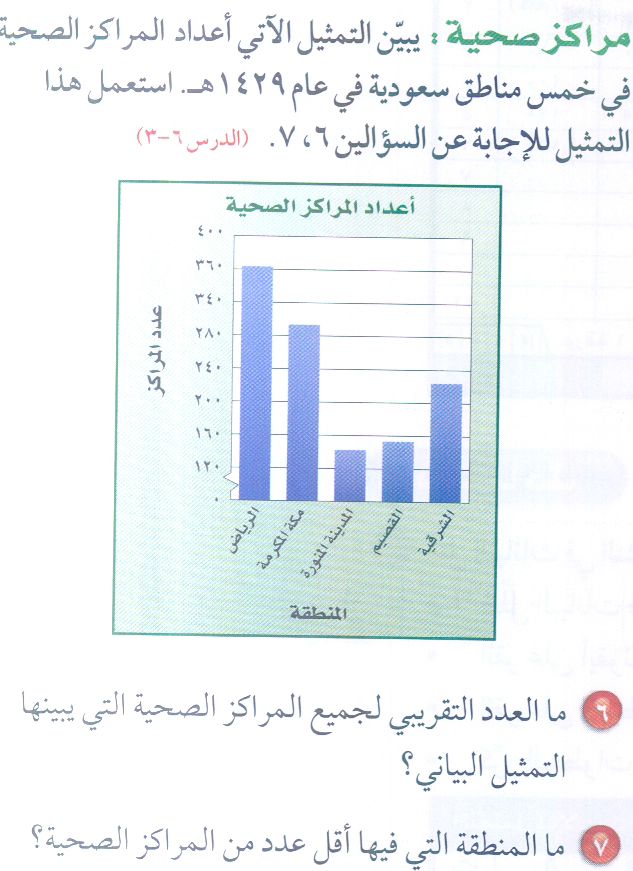 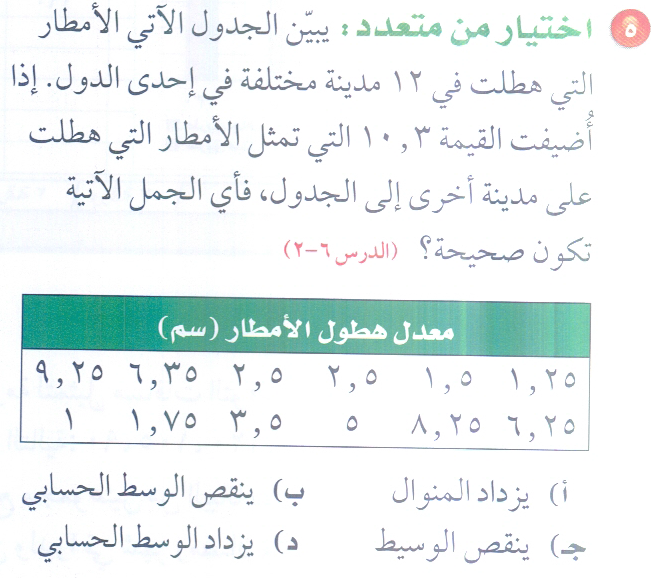 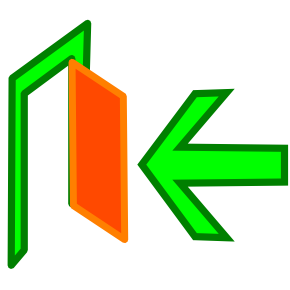 السابق
التالي
الصفحة الرئيسية
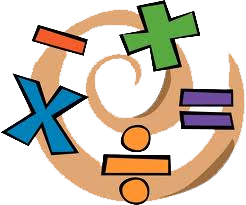 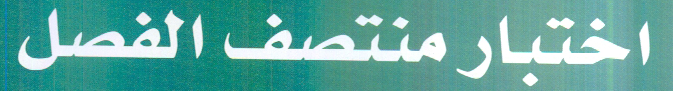 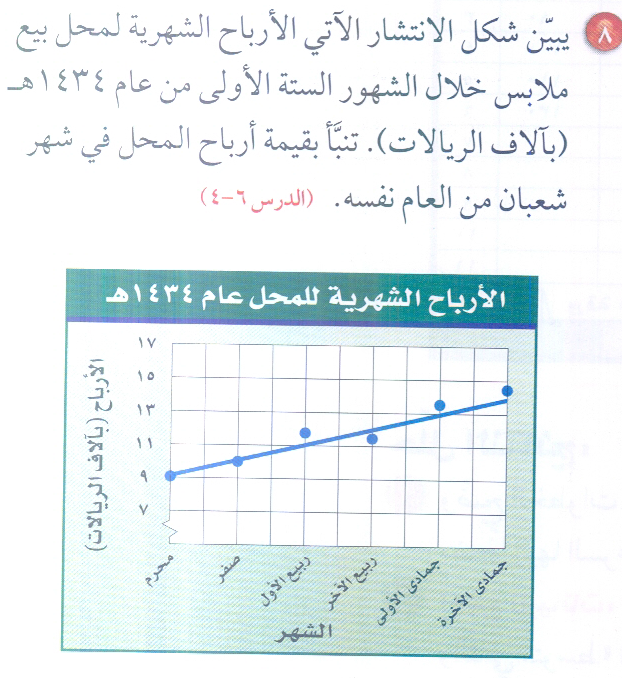 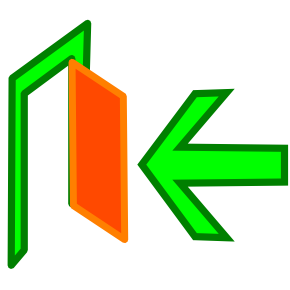 السابق
التالي
الصفحة الرئيسية
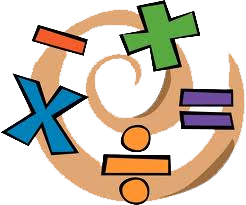 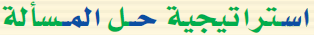 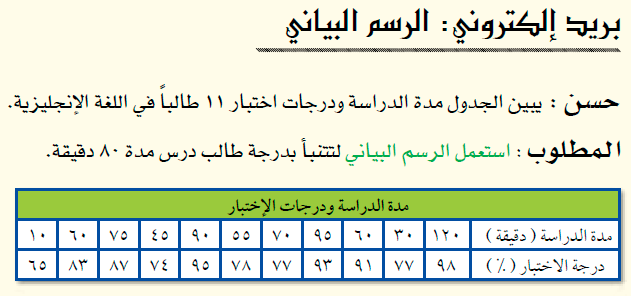 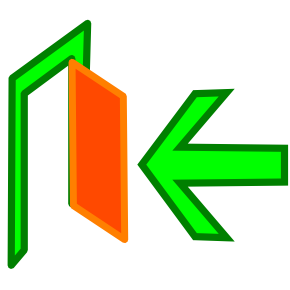 السابق
التالي
الصفحة الرئيسية
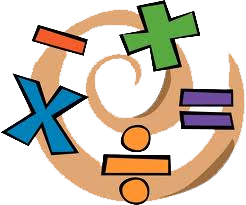 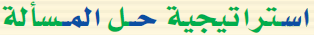 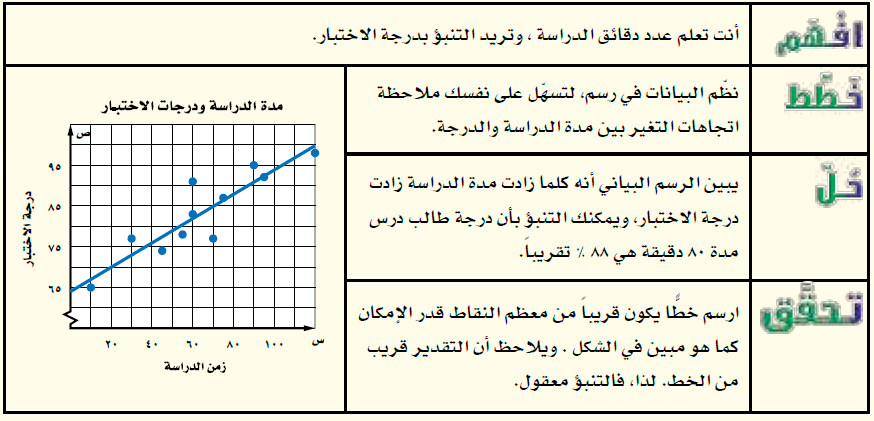 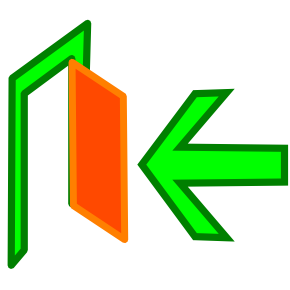 السابق
التالي
الصفحة الرئيسية
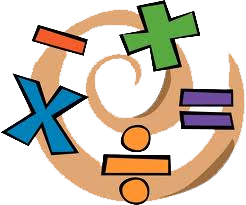 حلل الاستراتيجية
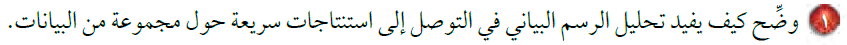 1 – تثير انتباه المشاهد . خاصة إذا كانت جيدة التصميم .
2 – توفر وقت المشاهد , إذ أن استنباط الحقائق من الرسوم البيانية أسرع من الوصول إليها بواسطة الأرقام الموضوعة في جدول .
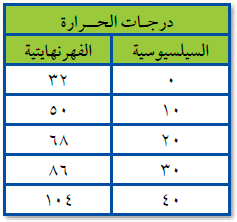 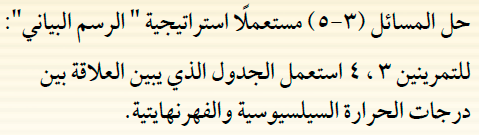 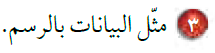 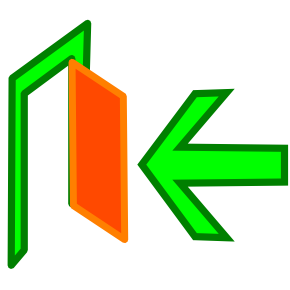 السابق
التالي
الصفحة الرئيسية
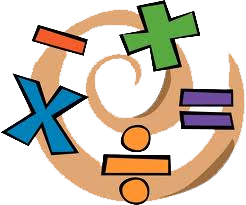 مسائل متنوعة
درجات الحرارة
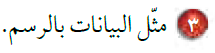 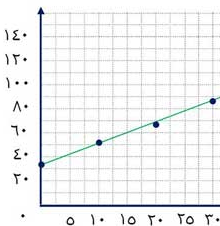 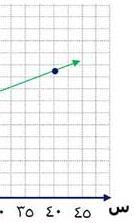 الدرجة بالفهرنيات
الدرجة بالسلسيون
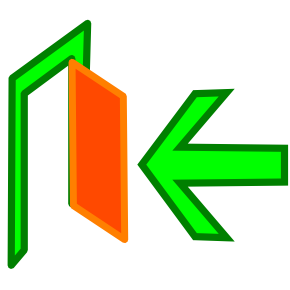 السابق
التالي
الصفحة الرئيسية
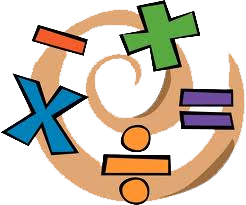 مسائل متنوعة
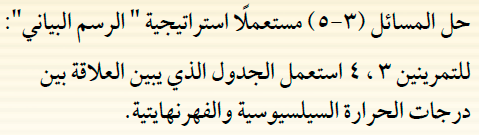 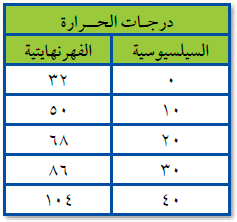 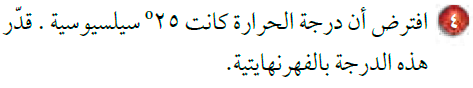 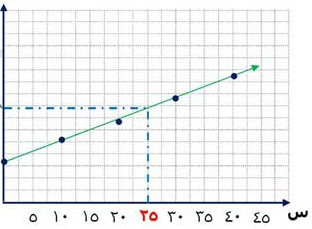 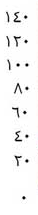 77 درجة فرهنية
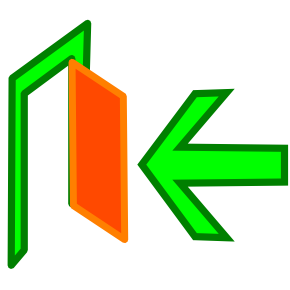 السابق
التالي
الصفحة الرئيسية
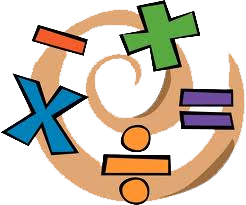 مسائل متنوعة
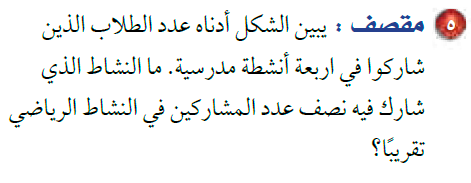 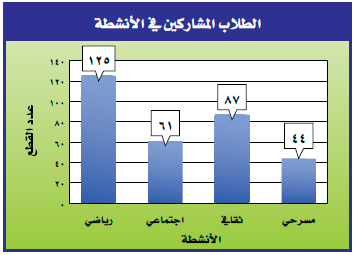 اجتماعي
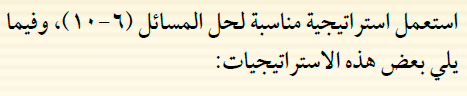 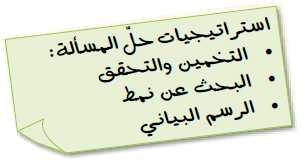 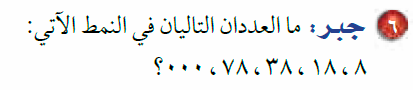 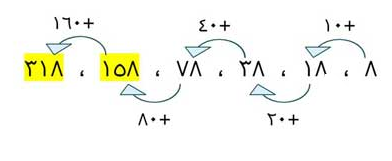 158 , 318
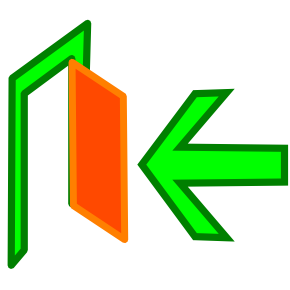 السابق
التالي
الصفحة الرئيسية
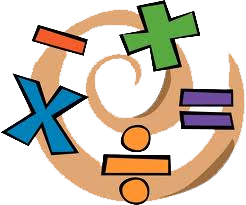 مسائل متنوعة
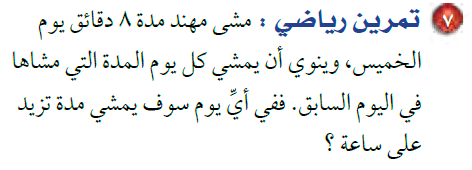 يوم الأحد
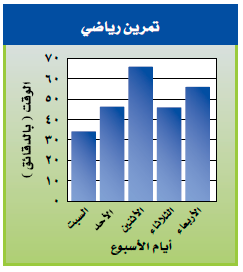 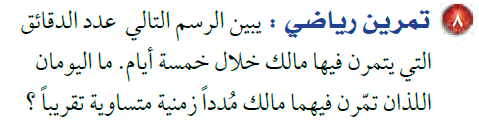 يوم الأحد والثلاثاء
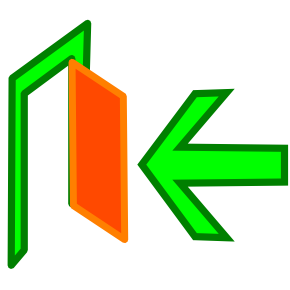 السابق
التالي
الصفحة الرئيسية
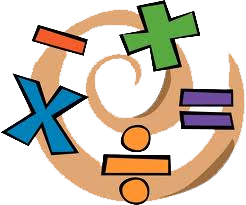 مسائل متنوعة
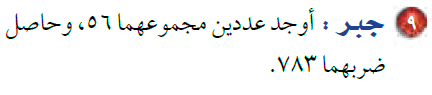 29 + 27 = 56 
29 × 27 = 783
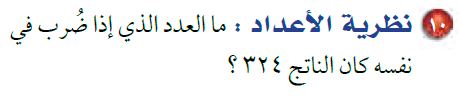 18 × 18 = 324
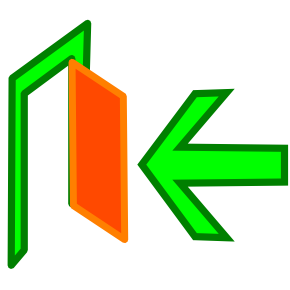 السابق
التالي
الصفحة الرئيسية
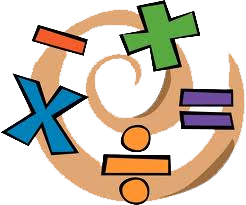 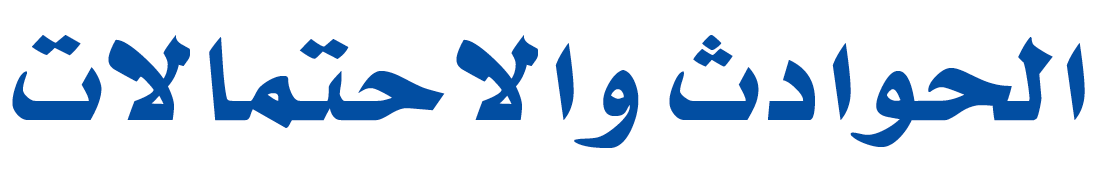 استعد
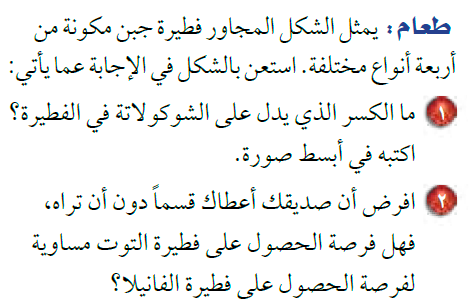 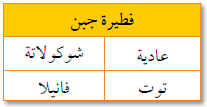 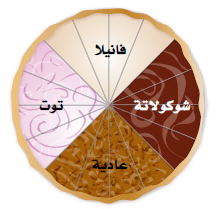 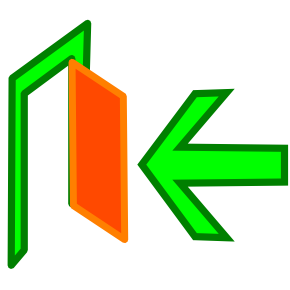 السابق
التالي
الصفحة الرئيسية
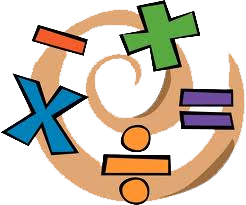 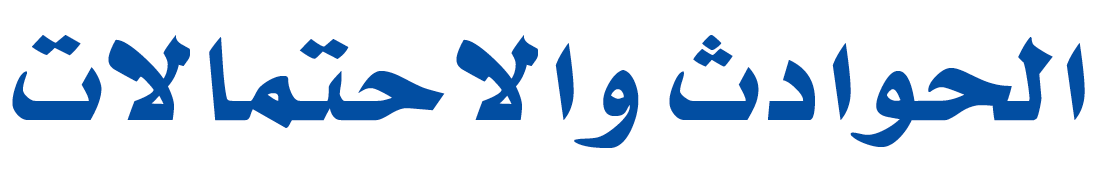 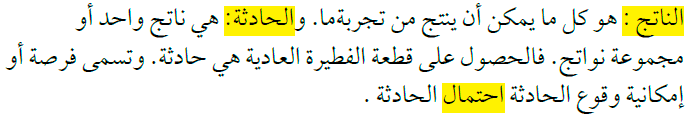 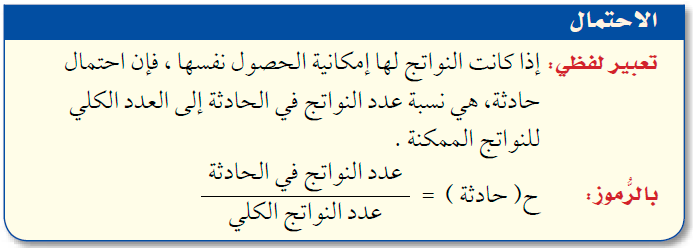 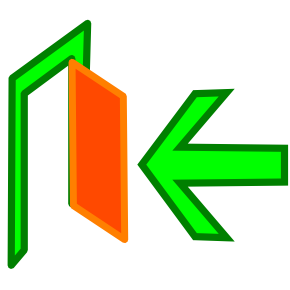 السابق
التالي
الصفحة الرئيسية
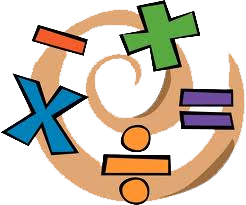 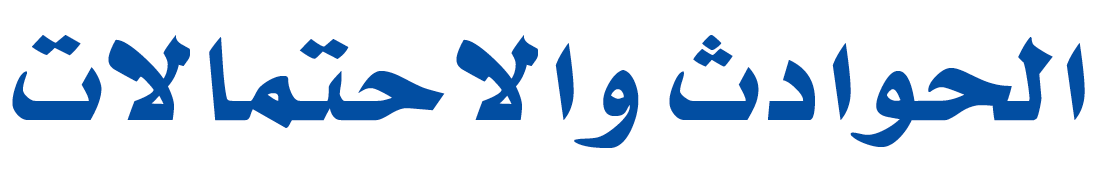 مثال
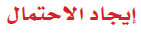 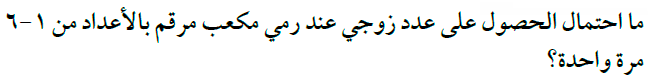 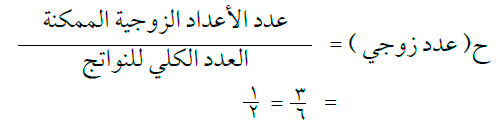 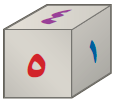 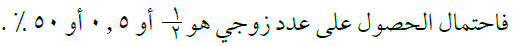 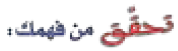 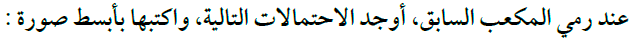 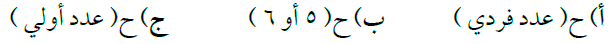 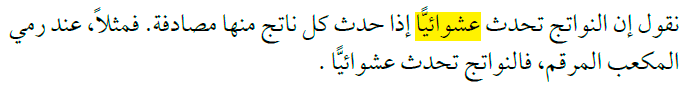 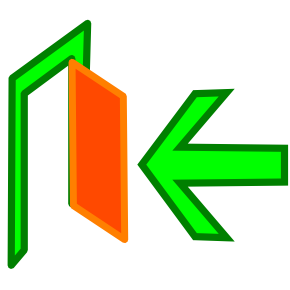 السابق
التالي
الصفحة الرئيسية
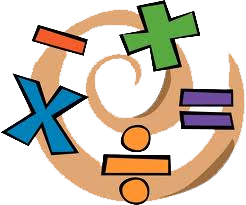 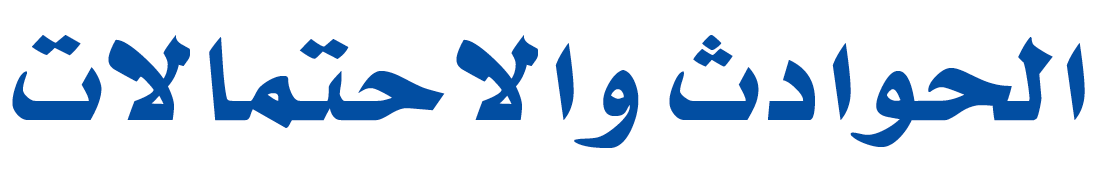 مثال من واقع الحياة
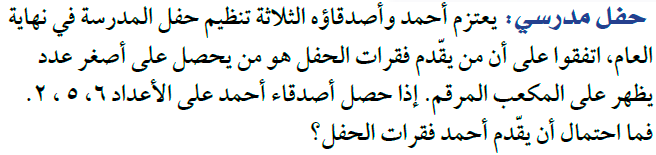 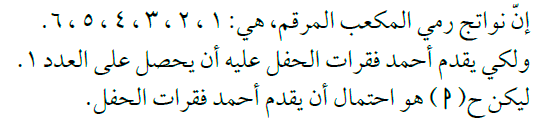 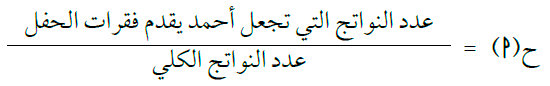 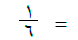 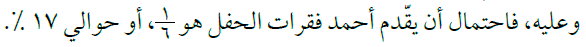 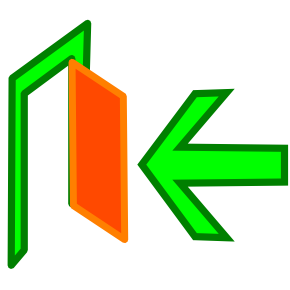 السابق
التالي
الصفحة الرئيسية
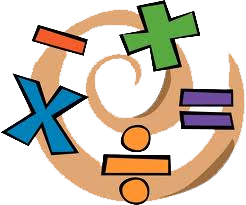 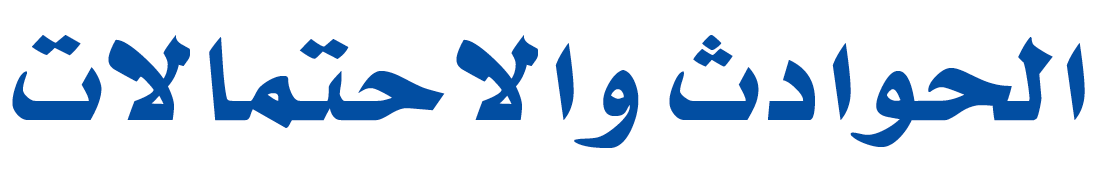 مثال من واقع الحياة
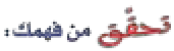 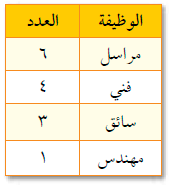 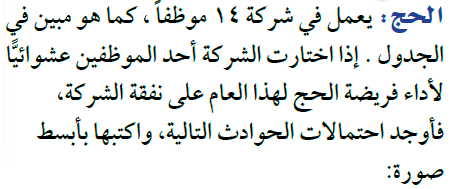 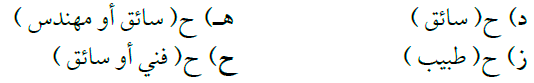 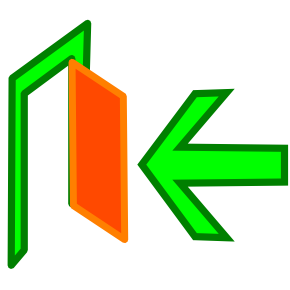 السابق
التالي
الصفحة الرئيسية
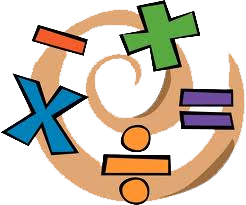 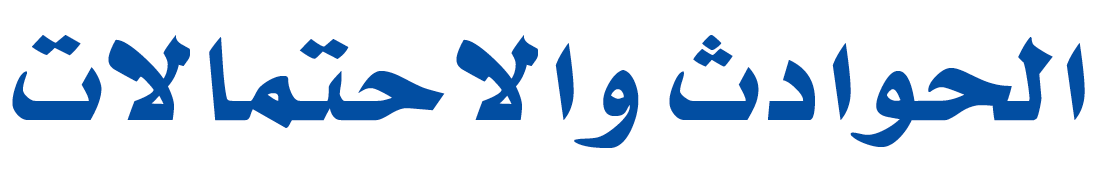 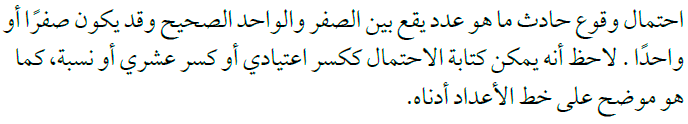 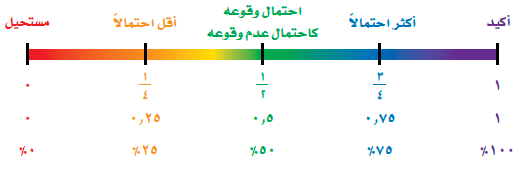 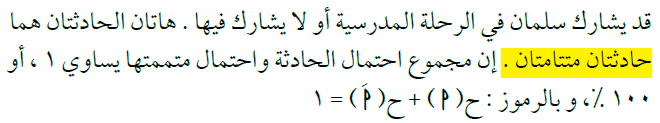 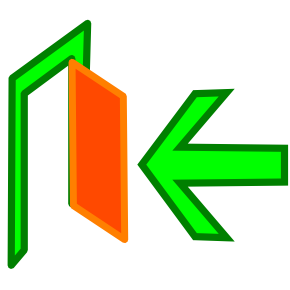 السابق
التالي
الصفحة الرئيسية
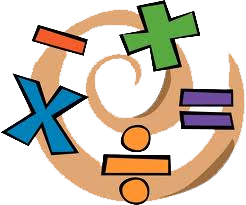 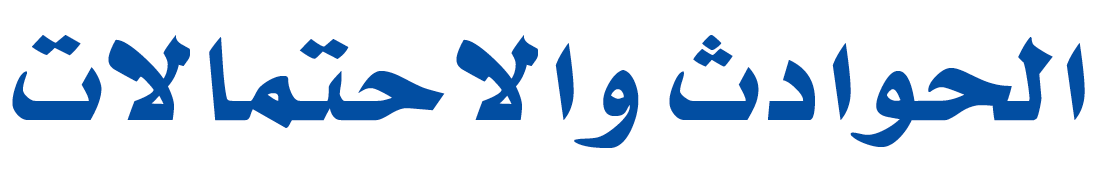 مثال 3
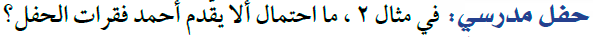 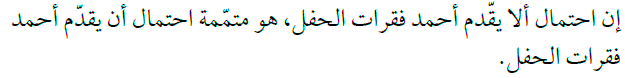 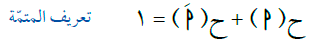 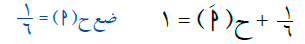 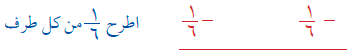 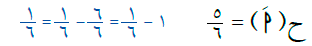 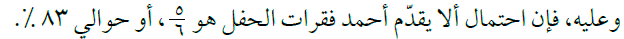 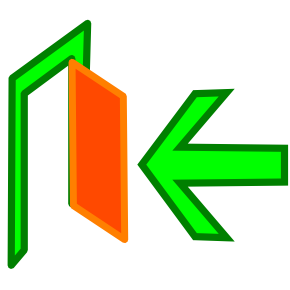 السابق
التالي
الصفحة الرئيسية
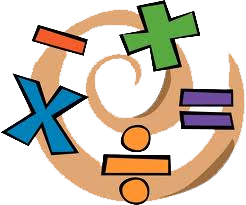 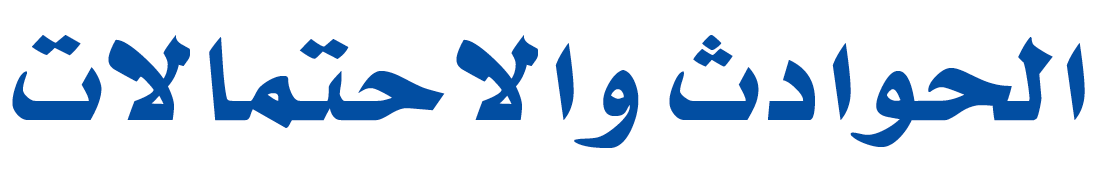 مثال 3
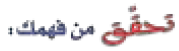 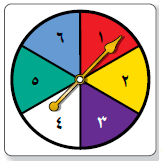 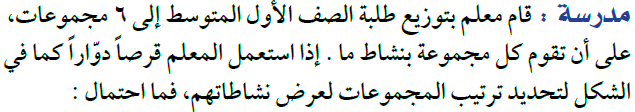 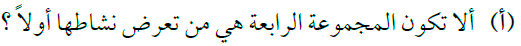 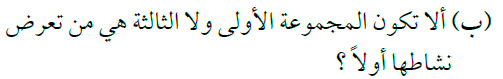 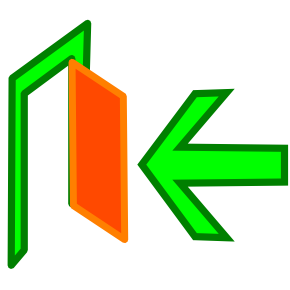 السابق
التالي
الصفحة الرئيسية
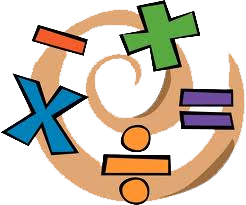 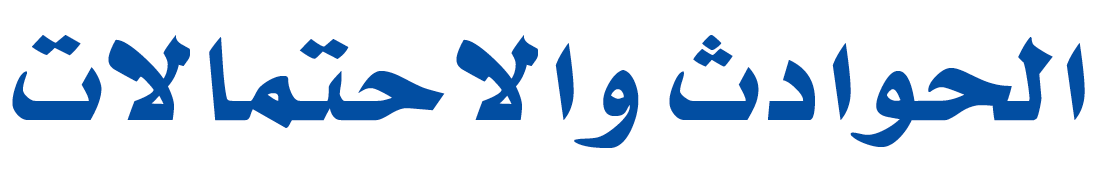 تأكد
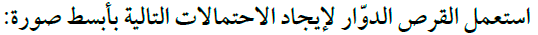 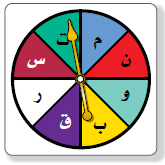 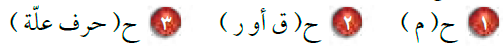 1
1
1
8
4
8
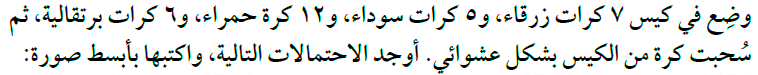 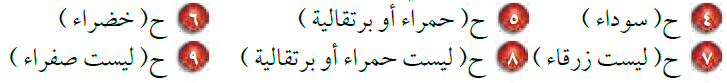 3
1
= 0
5
6
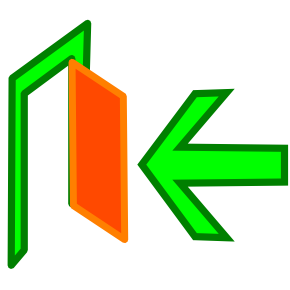 السابق
التالي
الصفحة الرئيسية
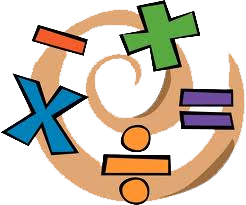 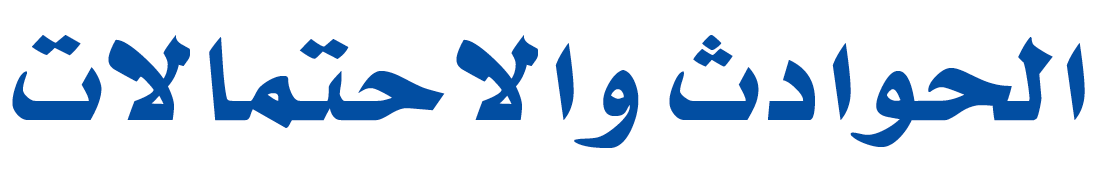 تأكد
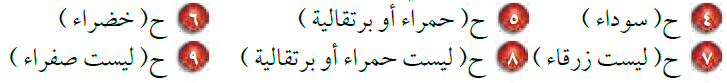 2
23
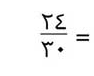 4
5
5
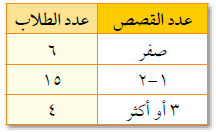 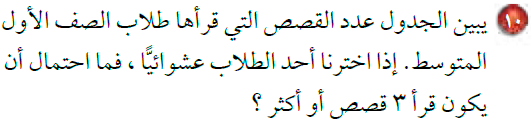 4
25
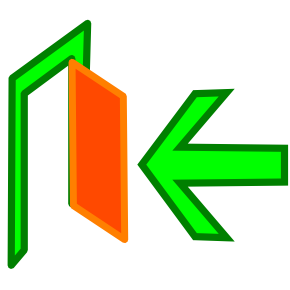 30
السابق
التالي
الصفحة الرئيسية
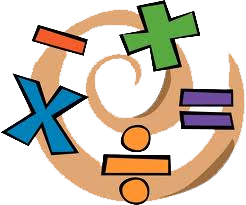 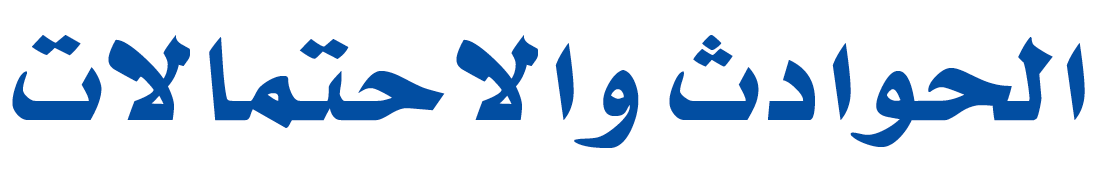 تدرب
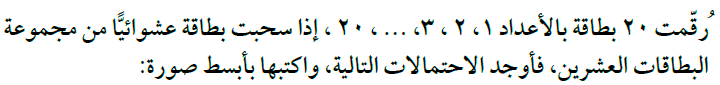 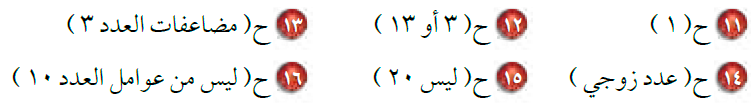 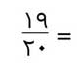 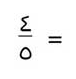 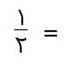 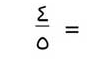 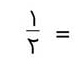 3
1
1
10
10
20
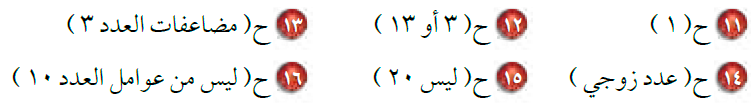 1
4
19
2
5
20
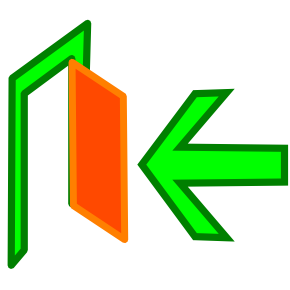 السابق
التالي
الصفحة الرئيسية
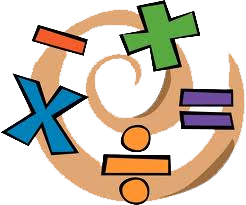 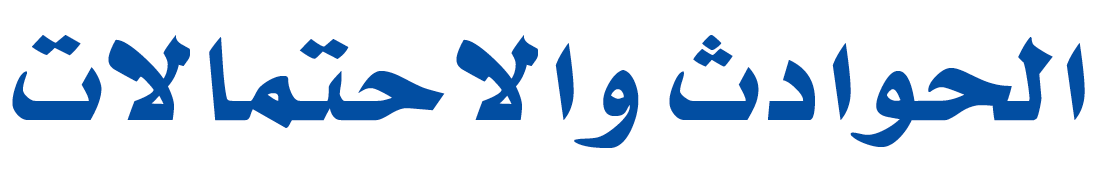 تدرب
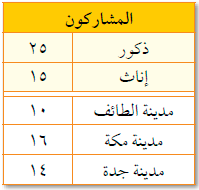 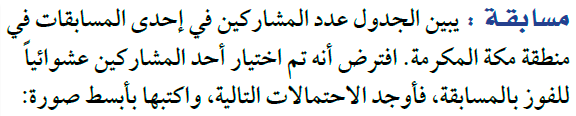 3
1
8
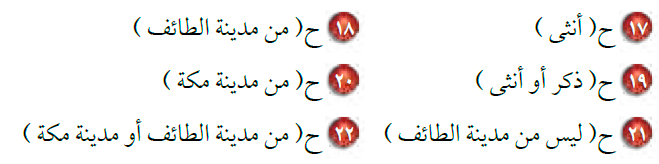 4
2
1
5
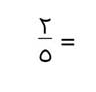 13
3
20
4
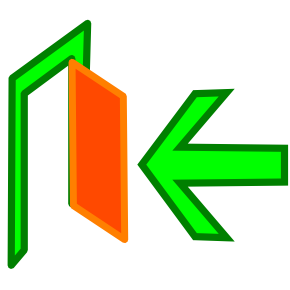 السابق
التالي
الصفحة الرئيسية
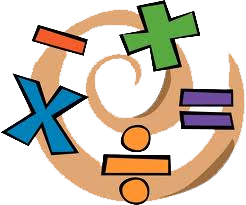 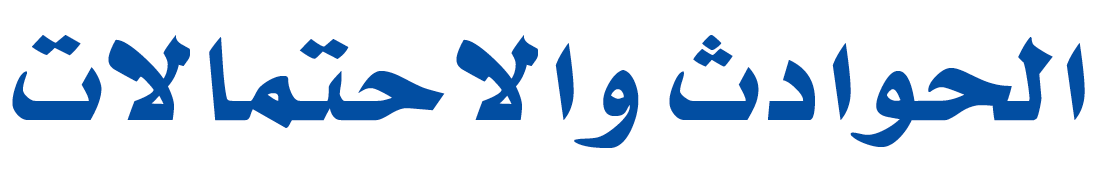 تدرب
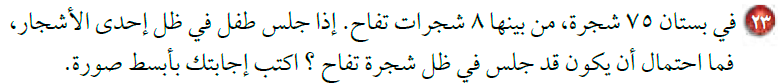 8
ح ( شجرة التفاح ) =
25
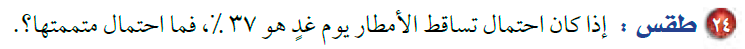 احتمال متممتها هو احتمال عدم سقوط أمطار يوم غدٍ ويساوي 63 %
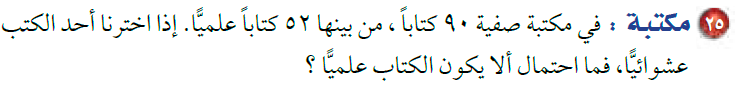 19
45
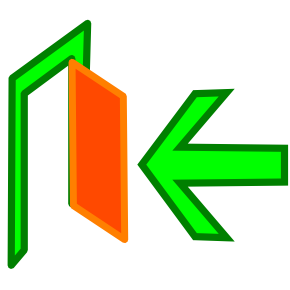 السابق
التالي
الصفحة الرئيسية
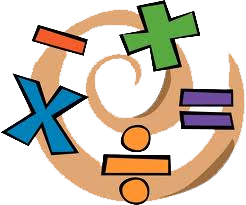 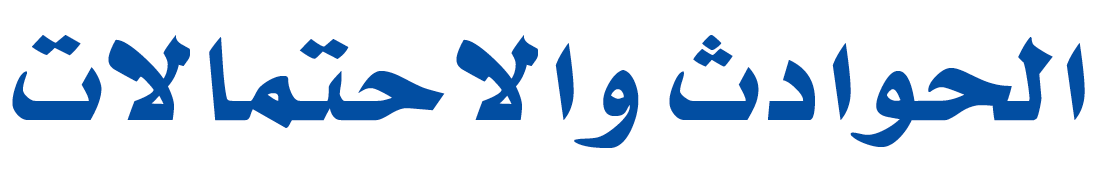 مسائل مهارات التفكير العليا
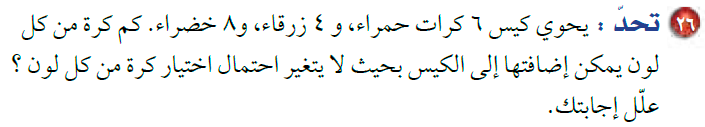 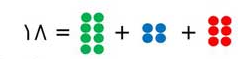 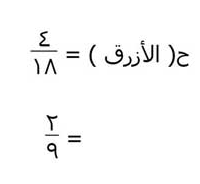 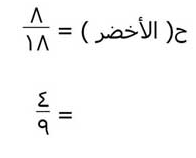 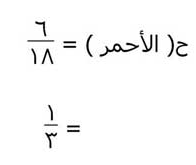 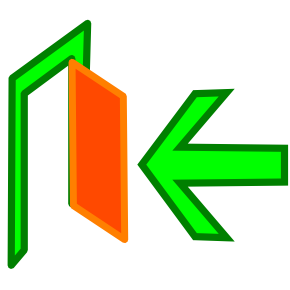 السابق
التالي
الصفحة الرئيسية
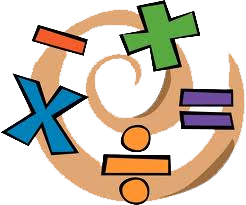 مسائل مهارات التفكير العليا
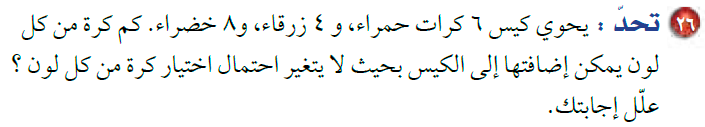 ما يمكن اضافته إلى الكيس بحيث لا يتغير احتمال اختيار كرة من كل لون
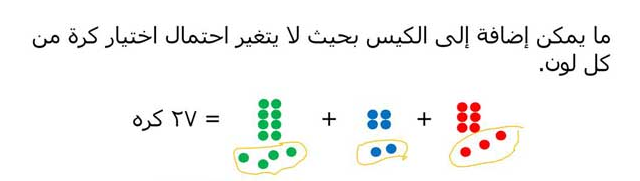 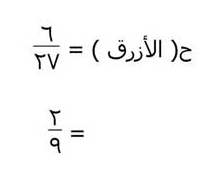 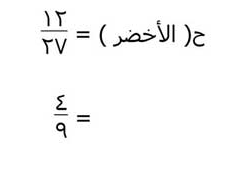 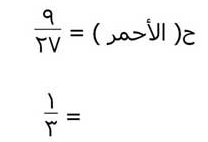 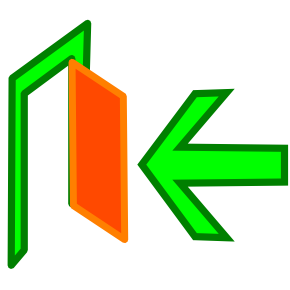 السابق
التالي
الصفحة الرئيسية
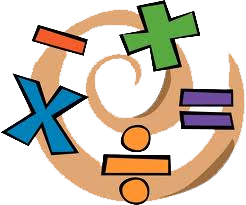 مسائل مهارات التفكير العليا
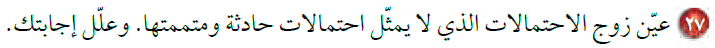 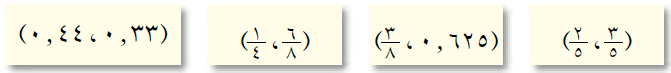 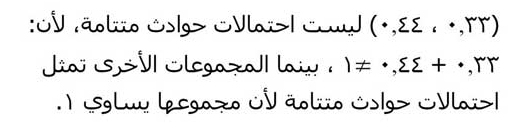 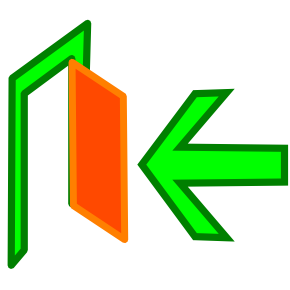 السابق
التالي
الصفحة الرئيسية
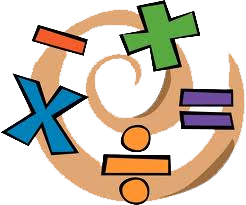 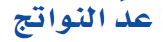 نشاط
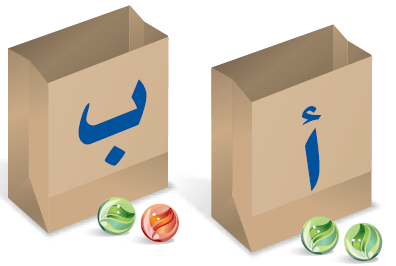 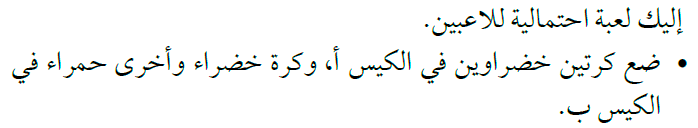 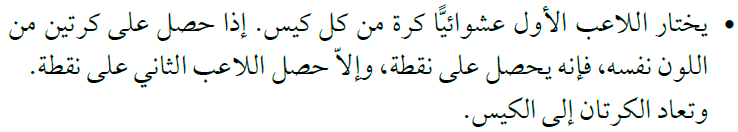 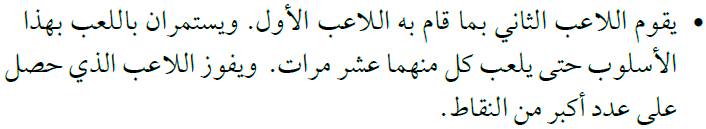 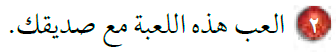 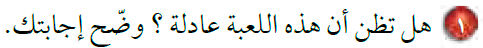 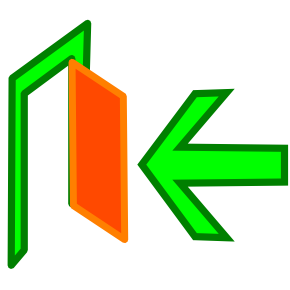 السابق
التالي
الصفحة الرئيسية
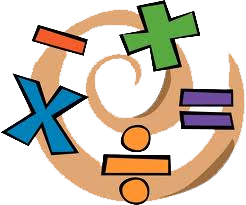 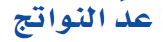 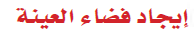 مثال
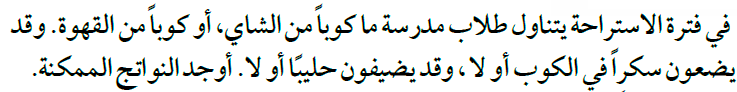 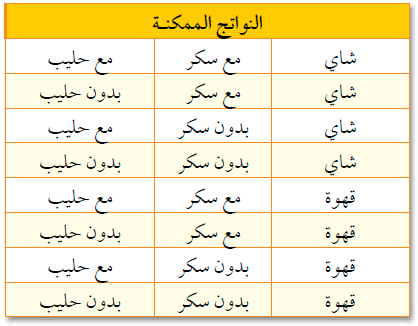 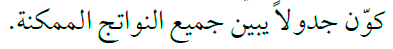 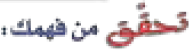 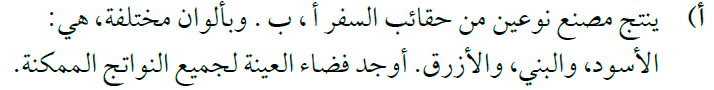 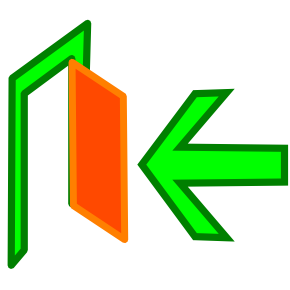 السابق
التالي
الصفحة الرئيسية
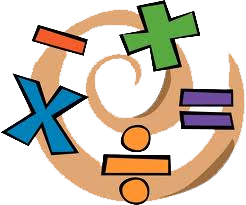 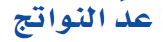 مثال من الاختيار
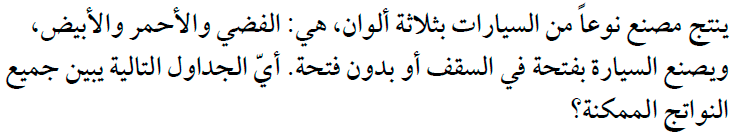 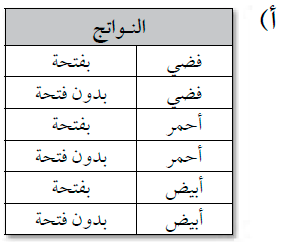 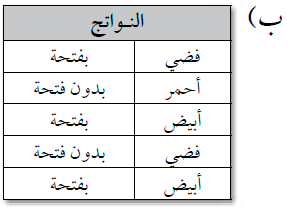 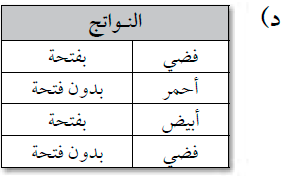 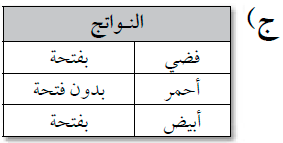 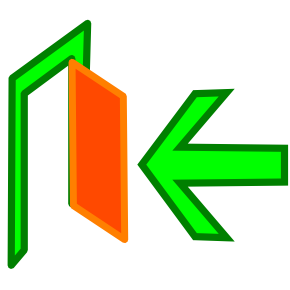 السابق
التالي
الصفحة الرئيسية
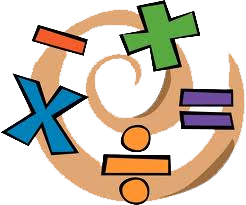 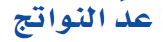 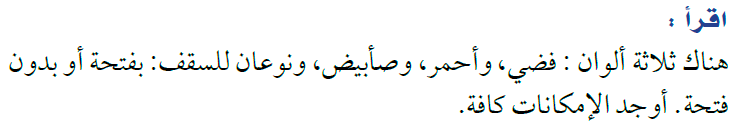 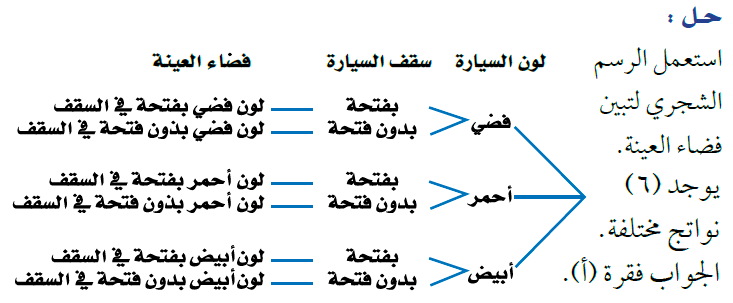 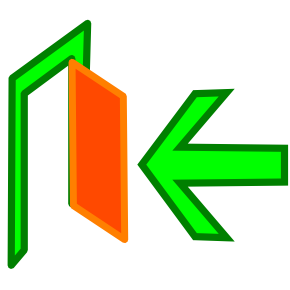 السابق
التالي
الصفحة الرئيسية
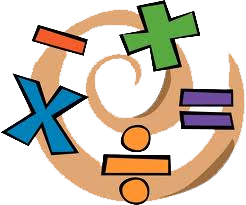 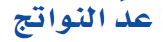 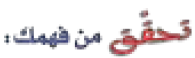 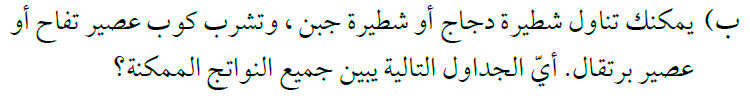 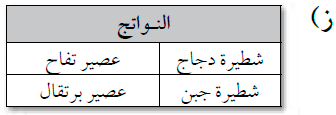 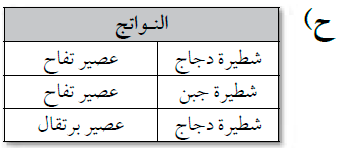 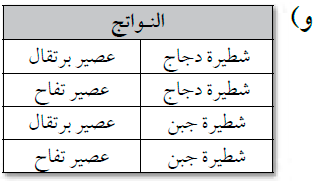 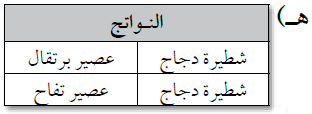 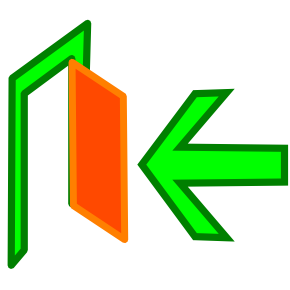 السابق
التالي
الصفحة الرئيسية
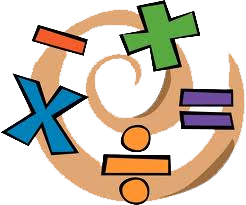 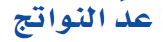 مثال
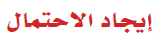 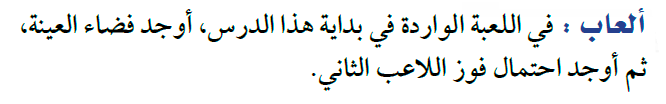 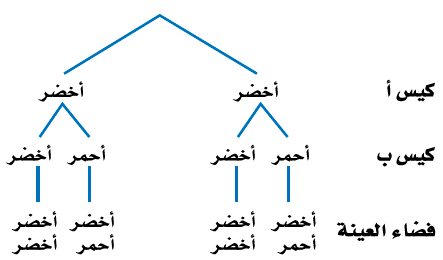 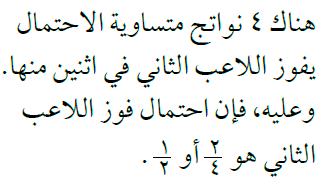 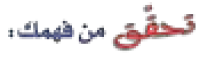 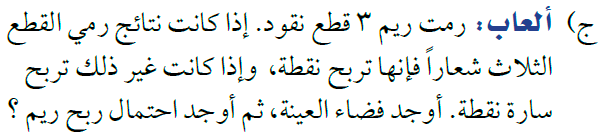 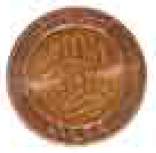 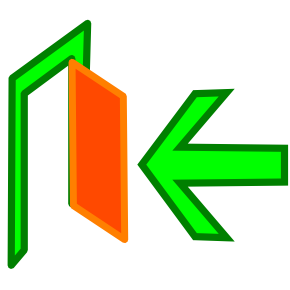 السابق
التالي
الصفحة الرئيسية
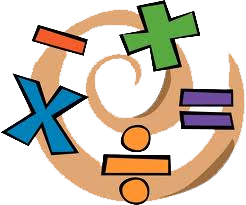 تأكد
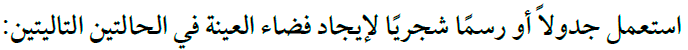 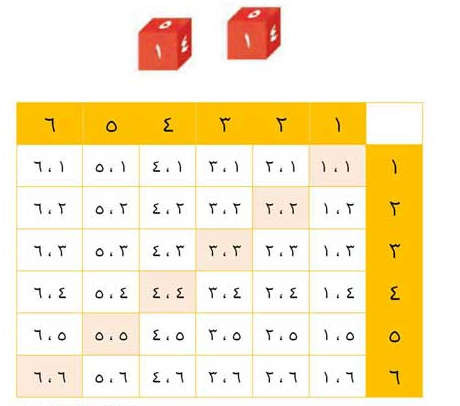 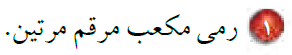 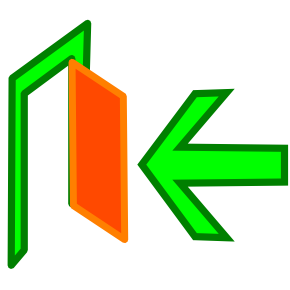 السابق
التالي
الصفحة الرئيسية
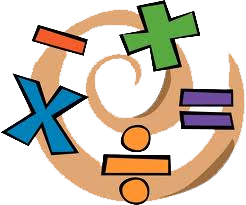 تأكد
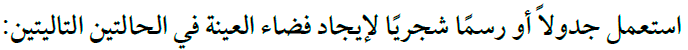 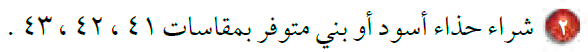 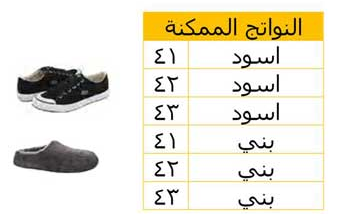 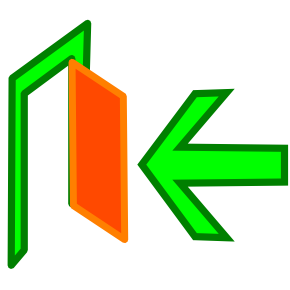 السابق
التالي
الصفحة الرئيسية
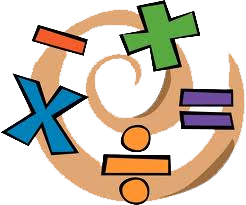 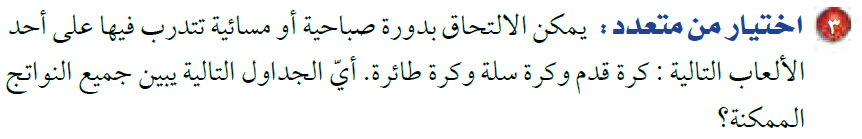 تأكد
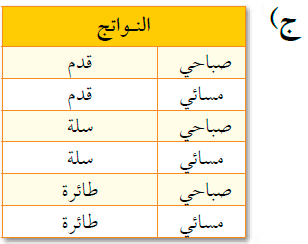 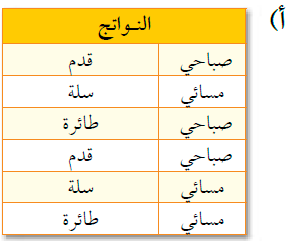 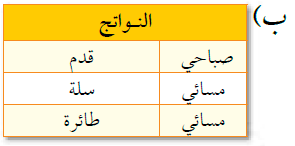 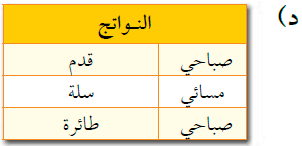 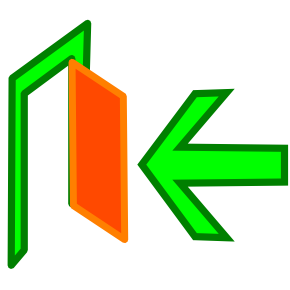 السابق
التالي
الصفحة الرئيسية
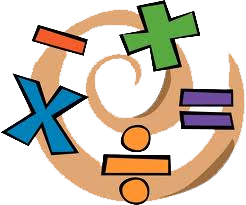 تأكد
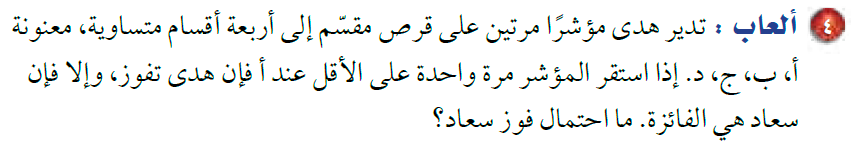 9
ح ( فوز سعاد ) =
16
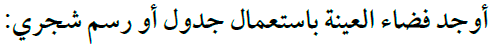 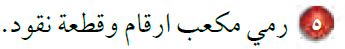 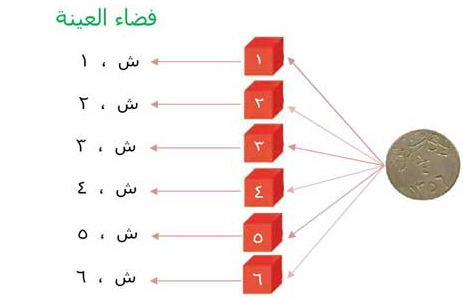 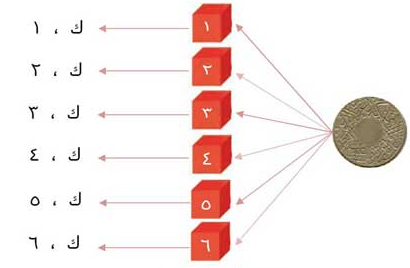 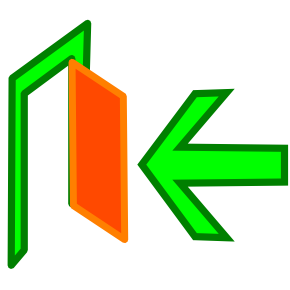 السابق
التالي
الصفحة الرئيسية
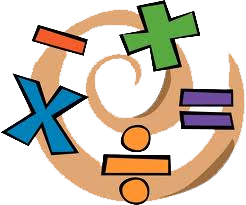 تدرب
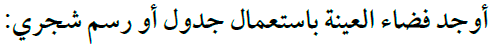 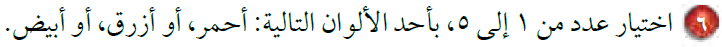 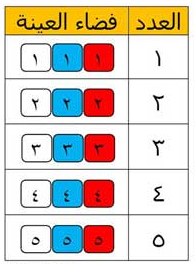 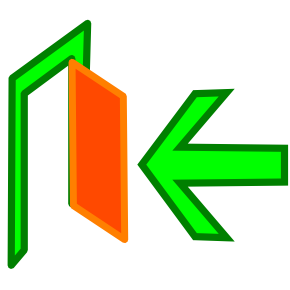 السابق
التالي
الصفحة الرئيسية
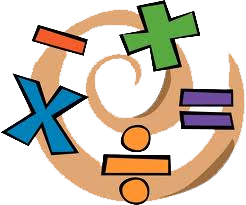 تدرب
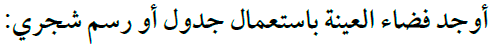 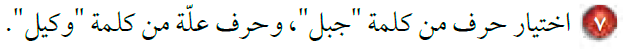 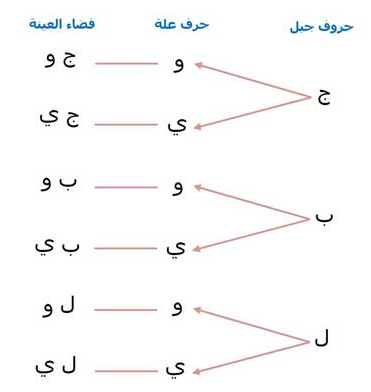 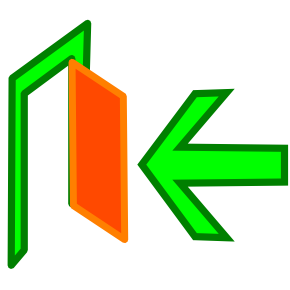 السابق
التالي
الصفحة الرئيسية
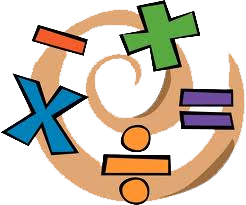 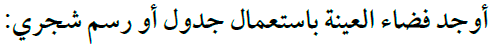 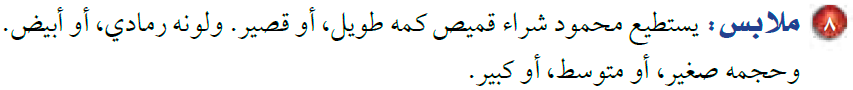 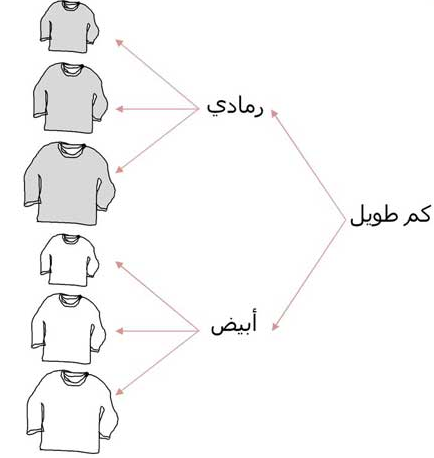 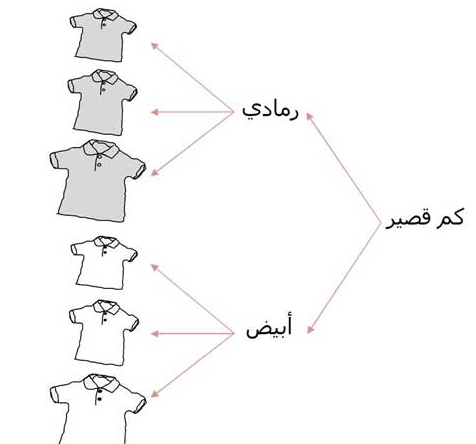 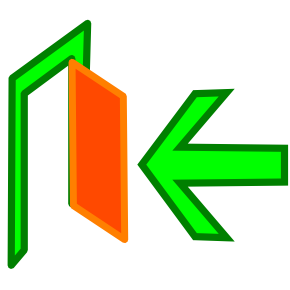 السابق
التالي
الصفحة الرئيسية
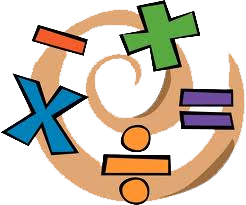 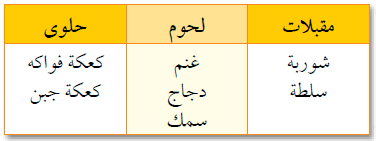 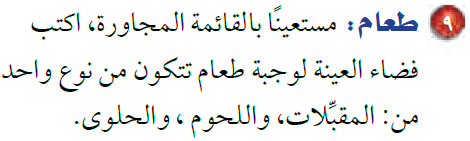 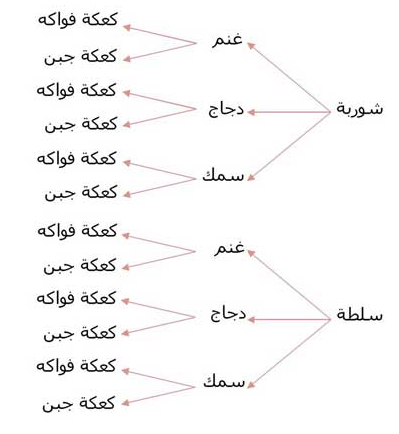 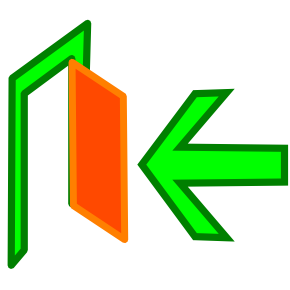 السابق
التالي
الصفحة الرئيسية
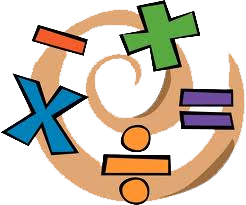 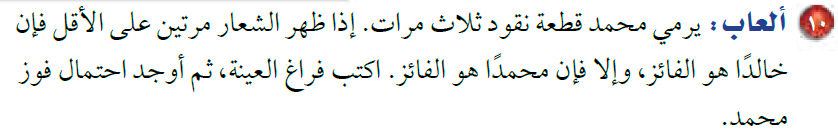 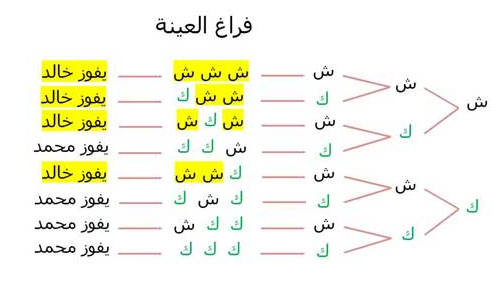 1
ح ( فوز محمد) =
2
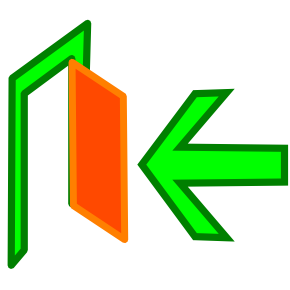 السابق
التالي
الصفحة الرئيسية
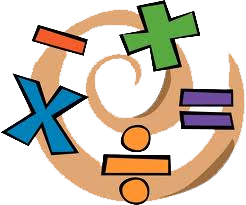 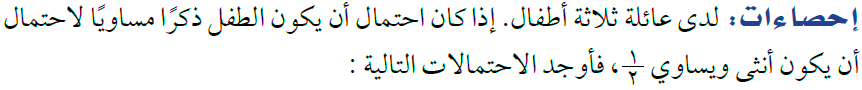 1
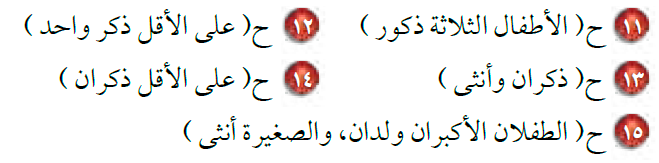 8
7
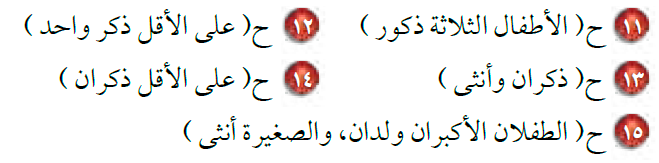 8
3
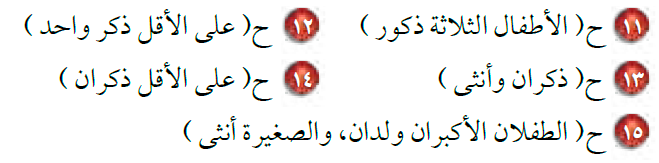 8
1
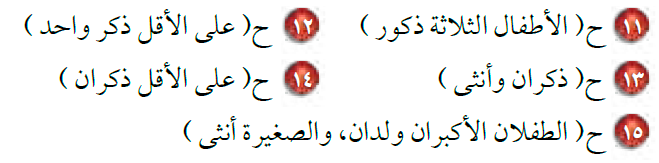 2
1
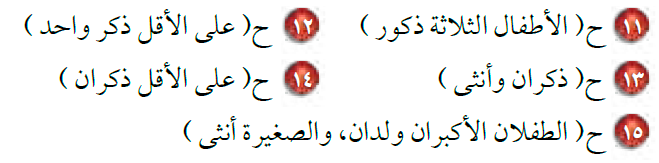 8
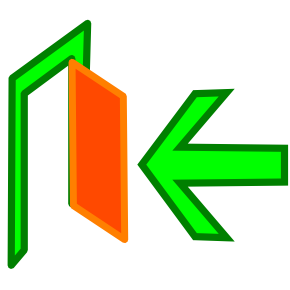 السابق
التالي
الصفحة الرئيسية
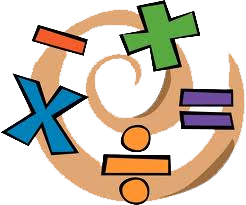 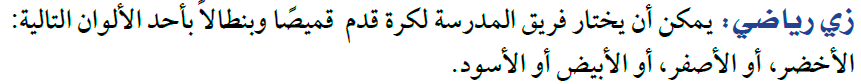 16 احتمال
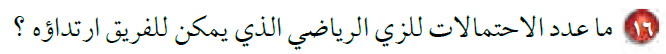 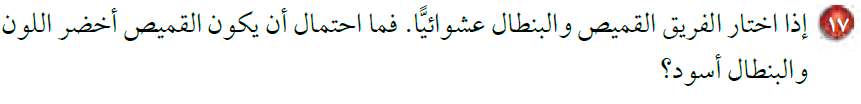 1
16
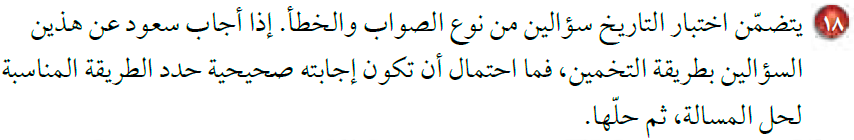 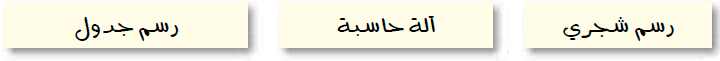 1
ح ( اجابته صحيحة ) =
4
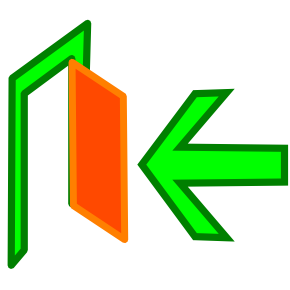 السابق
التالي
الصفحة الرئيسية
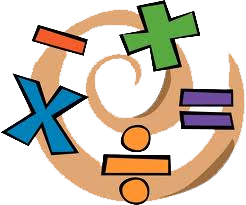 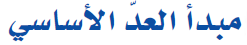 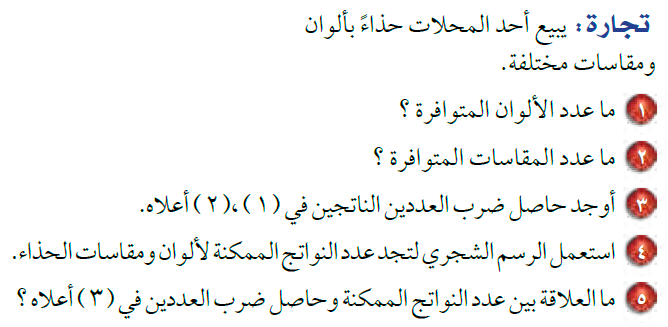 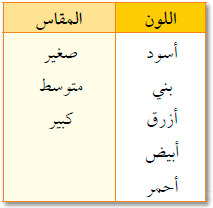 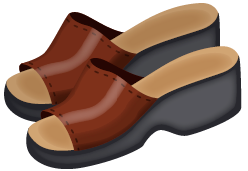 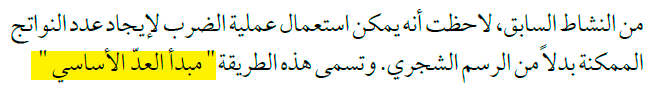 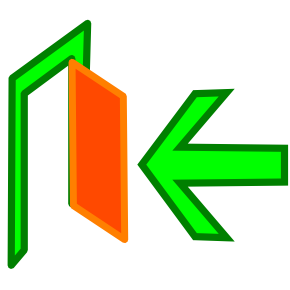 السابق
التالي
الصفحة الرئيسية
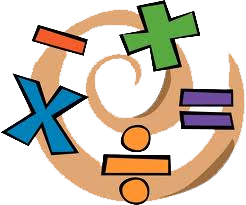 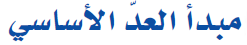 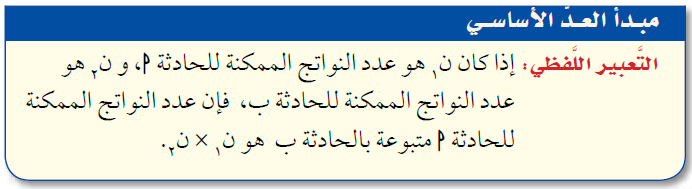 مثال 1
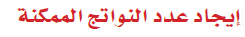 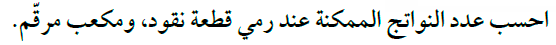 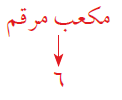 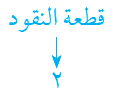 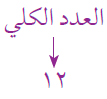 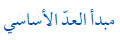 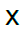 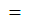 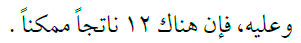 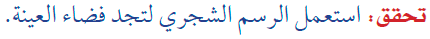 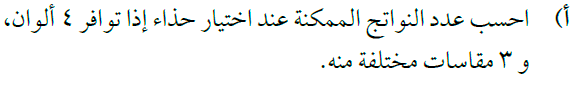 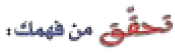 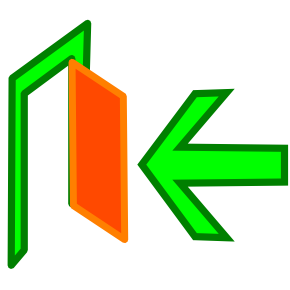 السابق
التالي
الصفحة الرئيسية
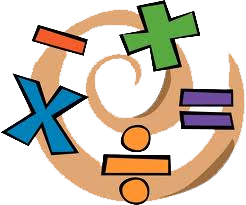 مثال من واقع الحياة
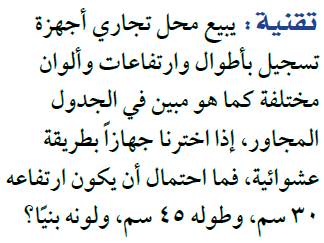 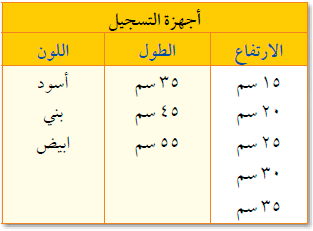 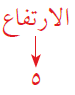 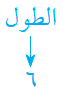 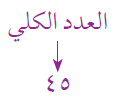 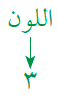 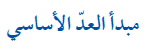 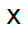 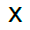 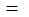 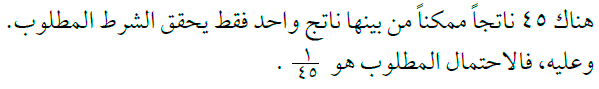 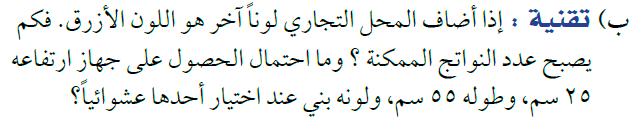 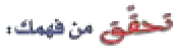 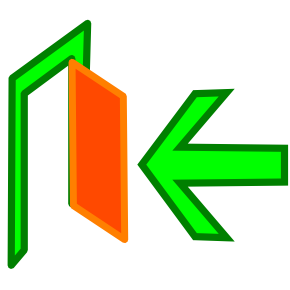 السابق
التالي
الصفحة الرئيسية
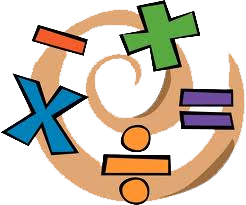 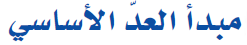 تأكد
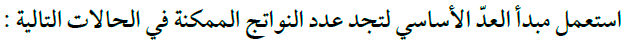 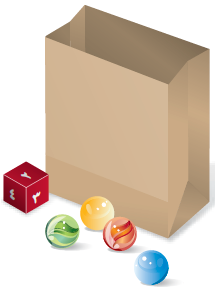 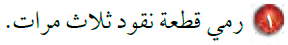 2× 2 × 2 = 8
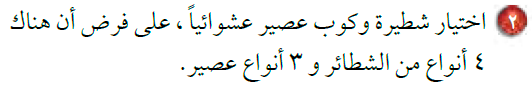 4 × 3 = 12
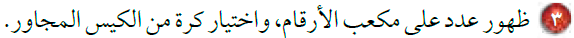 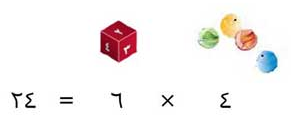 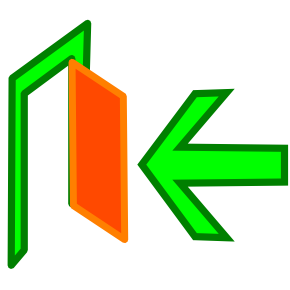 السابق
التالي
الصفحة الرئيسية
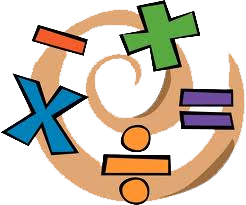 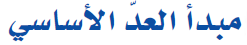 تأكد
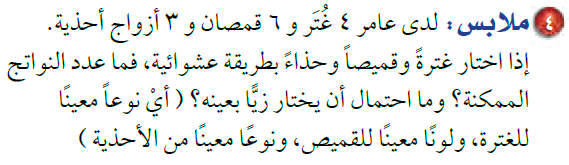 عدد النواتج الممكنة = 4 × 6 × 3 = 72
ح ( أن يختار زياً بعينه ) =
1
72
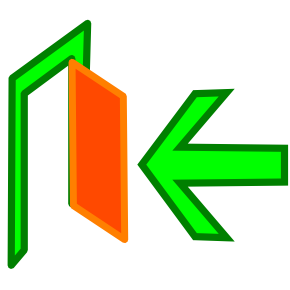 السابق
التالي
الصفحة الرئيسية
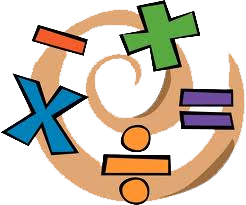 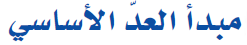 تدرب
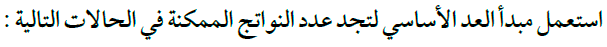 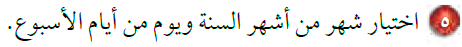 عدد النواتج الممكنة =  2 × 2 = 84
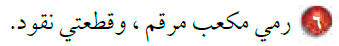 عدد النواتج الممكنة =  6 × 4 = 24
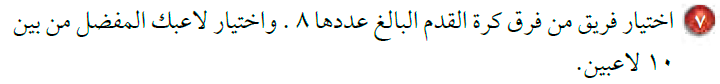 عدد النواتج الممكنة =  8 × 10 = 80
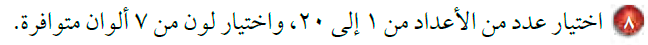 عدد النواتج الممكنة =  20 × 7 = 140
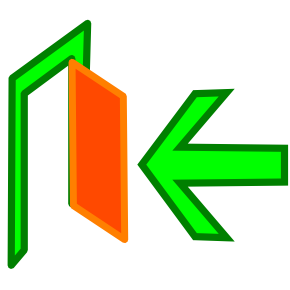 السابق
التالي
الصفحة الرئيسية
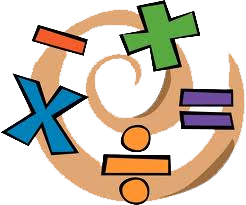 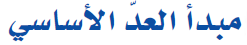 تدرب
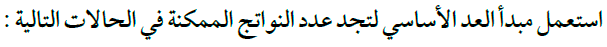 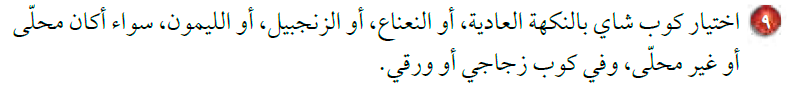 عدد النواتج الممكنة =  2 × 2× 4 = 16
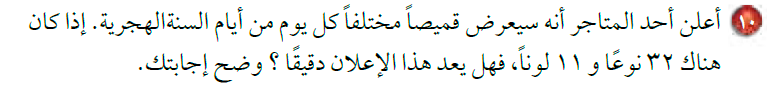 عدد أيام السنه الهجرية  =  355 يوم
عدد النواتج الممكنة =  32 × 11= 352
بذلك يكون الإعلان غير دقيق لأن عدد النواتج الممكنة أقل من عدد أيام السنة الهجرية .
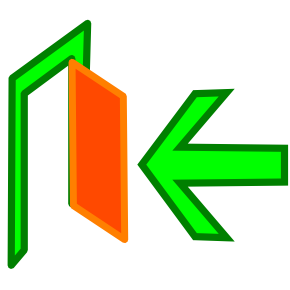 السابق
التالي
الصفحة الرئيسية
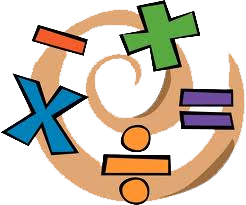 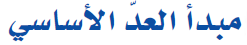 تدرب
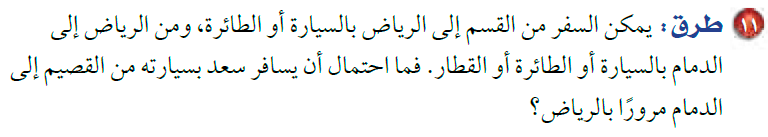 عدد النواتج الممكنة =  6
احتمال أن يسافر سعد بالحافلة من القصيم إلى الدمام مروراً بالرياض =
1
6
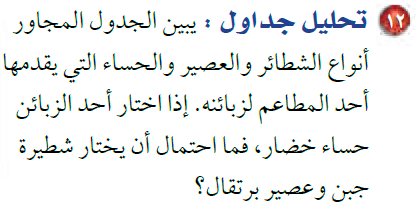 عدد النواتج الممكنة 
=  1 × 3 × 4  = 12
احتمال أن يختار شطيرة 
جبن وعصير برتقال =
1
12
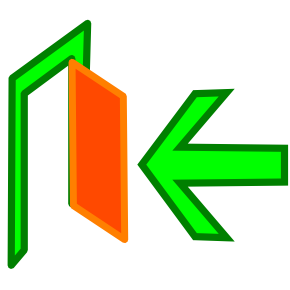 السابق
التالي
الصفحة الرئيسية
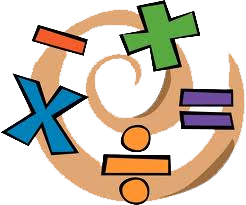 مسائل مهارات التفكير العليا
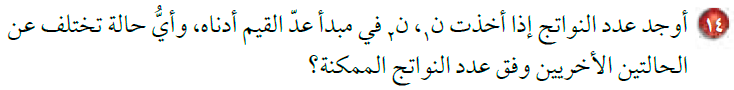 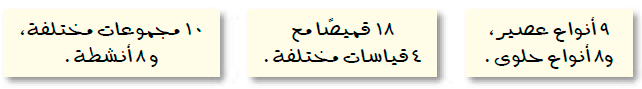 عدد النواتج الممكنة للعصير والحلوى  =  9 × 8 = 72
عدد النواتج الممكنة للقمصان  =  18 × 4 = 72
عدد النواتج الممكنة للمجموعات والأنشطة =  10× 8 = 80
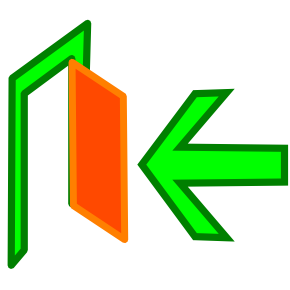 السابق
التالي
الصفحة الرئيسية
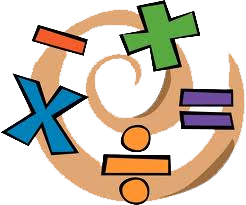 مسائل مهارات التفكير العليا
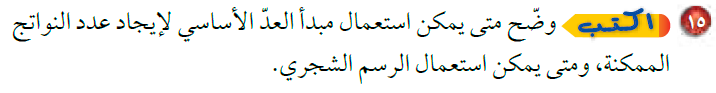 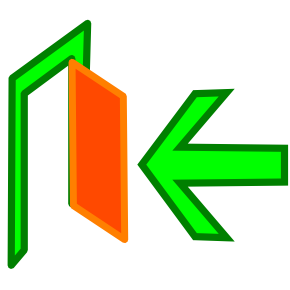 السابق
التالي
الصفحة الرئيسية
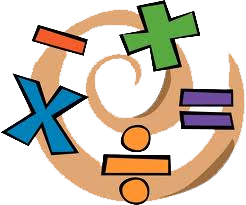 اختبار الفصل السادس
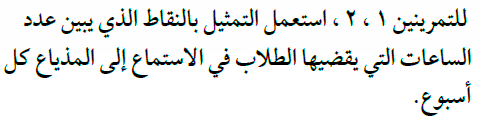 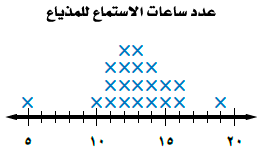 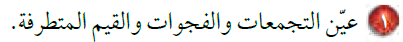 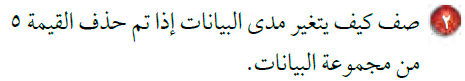 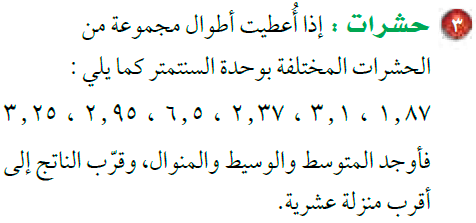 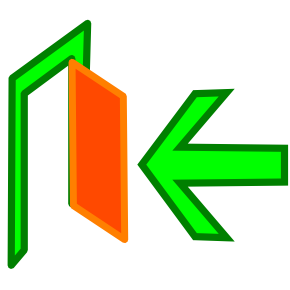 السابق
التالي
الصفحة الرئيسية
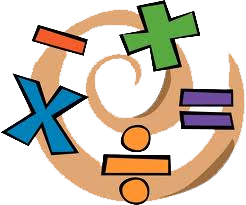 اختبار الفصل السادس
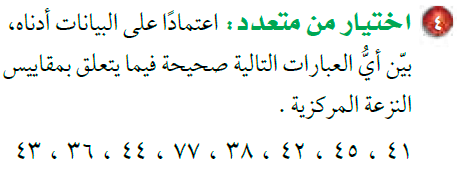 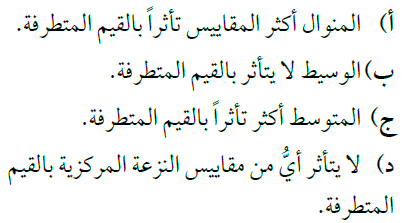 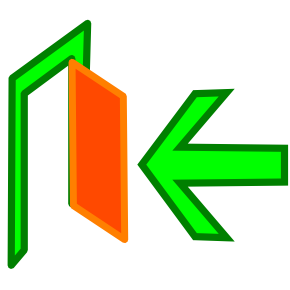 السابق
التالي
الصفحة الرئيسية
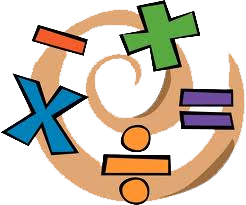 اختبار الفصل السادس
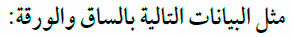 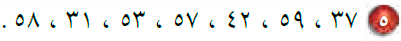 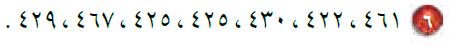 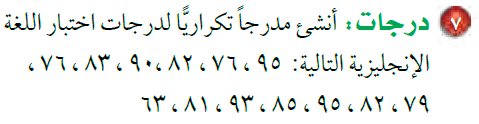 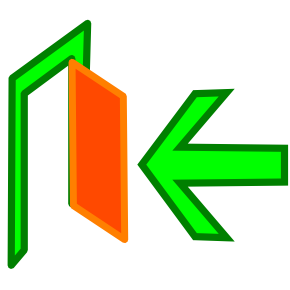 السابق
التالي
الصفحة الرئيسية
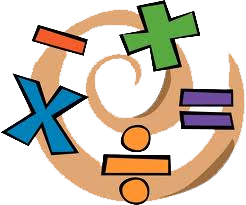 اختبار الفصل السادس
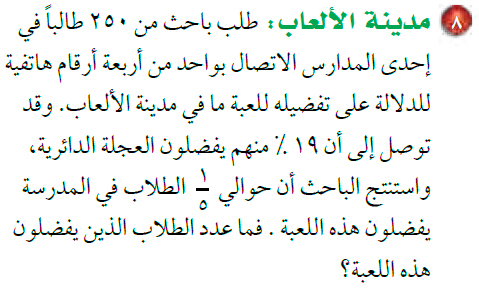 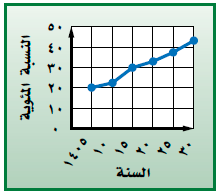 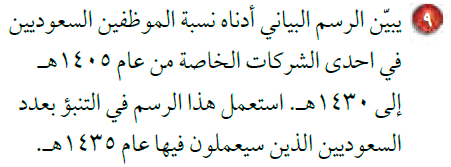 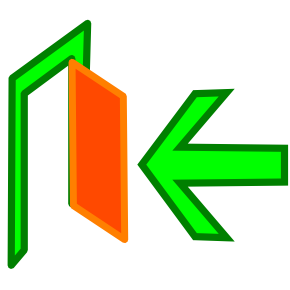 السابق
التالي
الصفحة الرئيسية
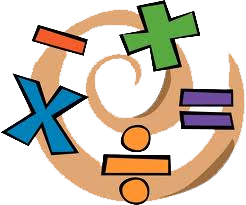 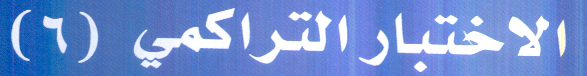 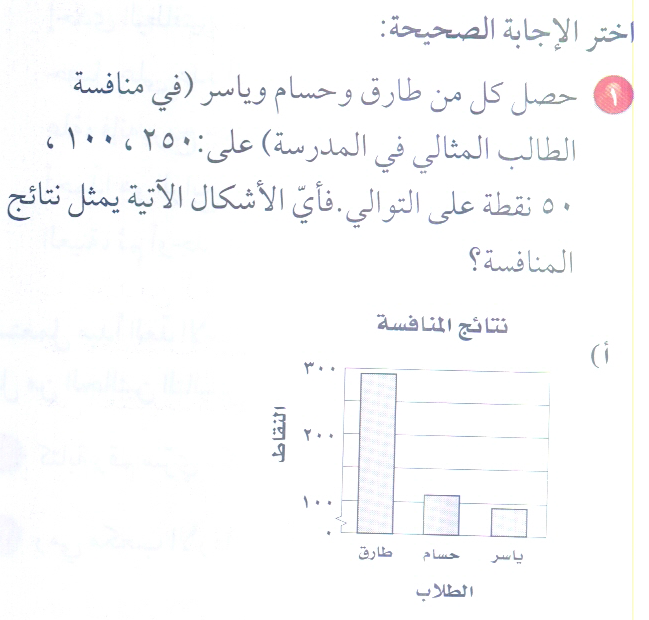 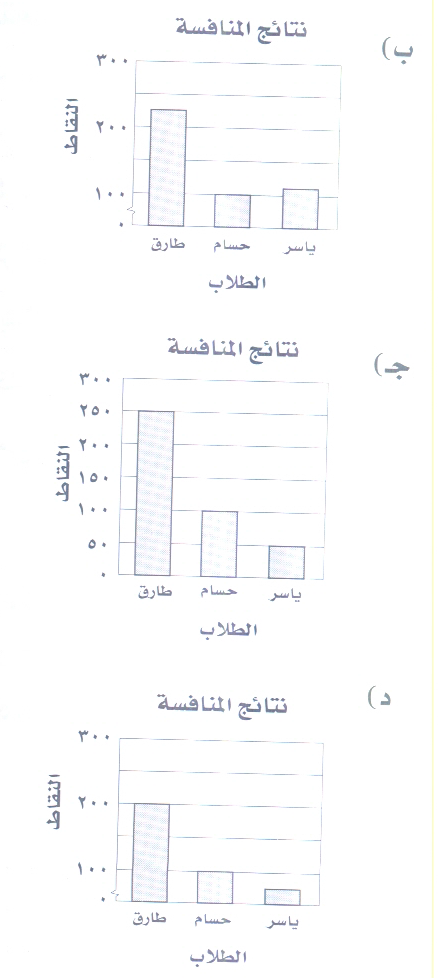 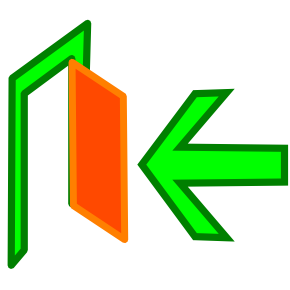 السابق
التالي
الصفحة الرئيسية
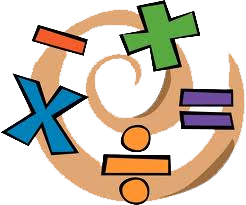 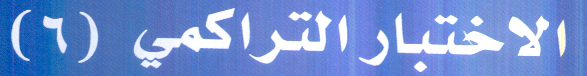 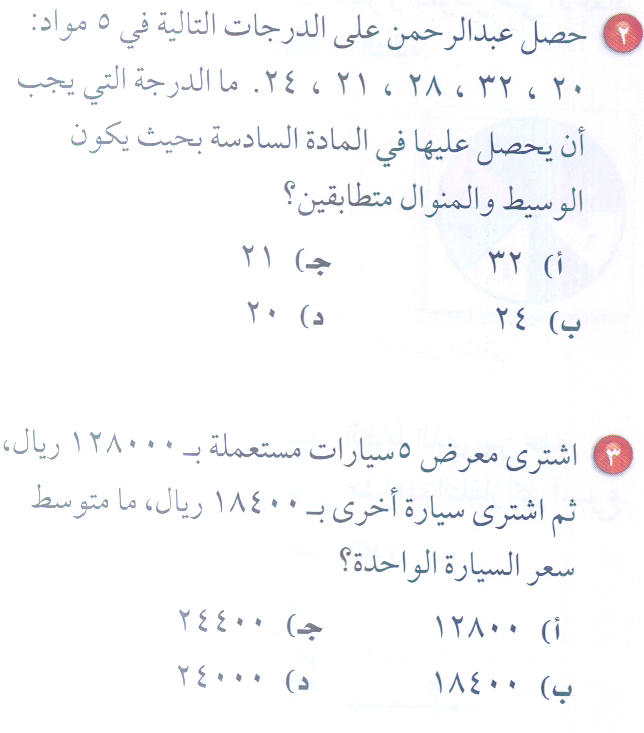 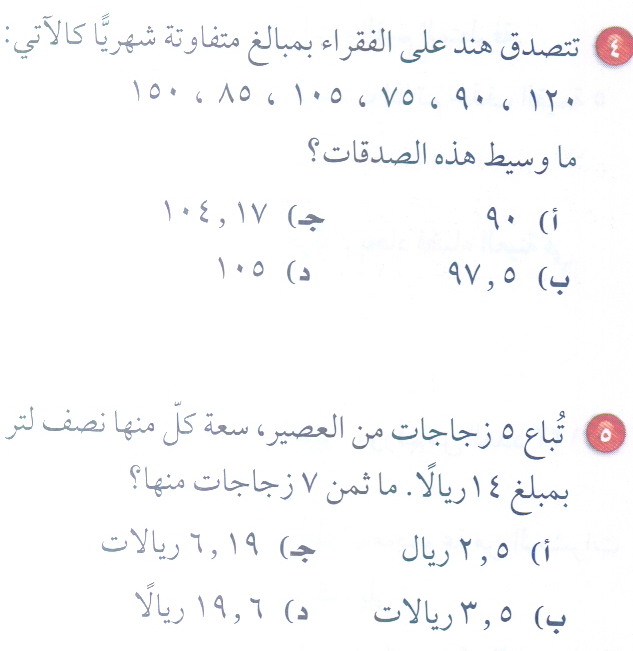 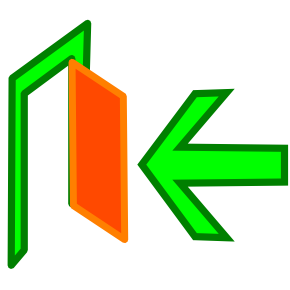 السابق
التالي
الصفحة الرئيسية
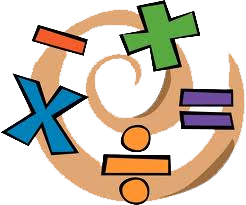 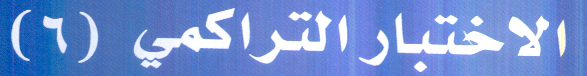 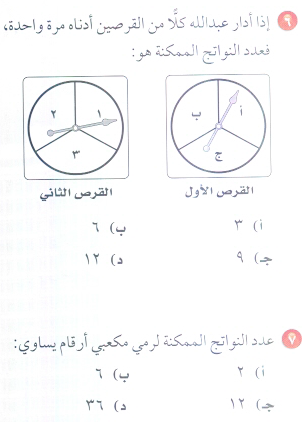 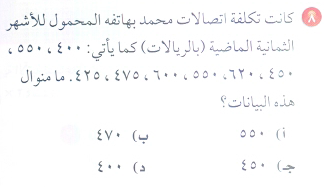 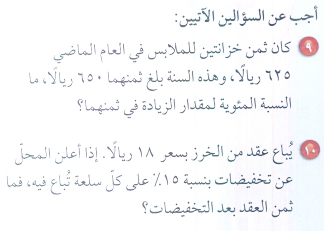 104%
15,3
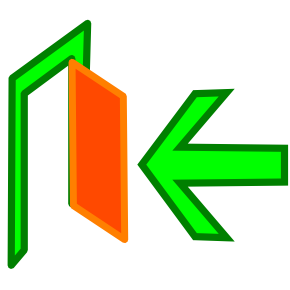 السابق
التالي
الصفحة الرئيسية
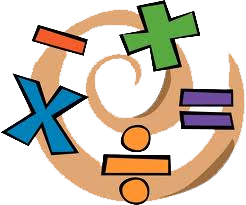 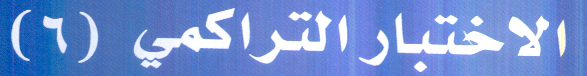 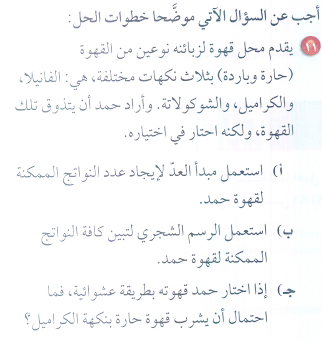 2 × 3 = 6 خيارات
1/ 6 احتمال
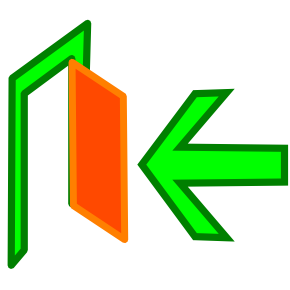 السابق
التالي
الصفحة الرئيسية